I always get up early. 
How about you?
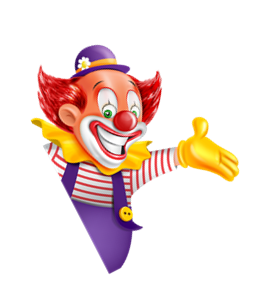 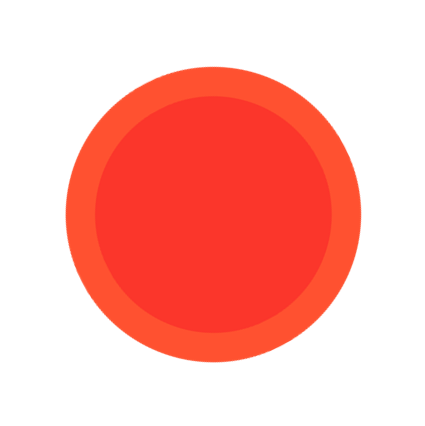 Unit 
02
Lesson 1
Vocabulary
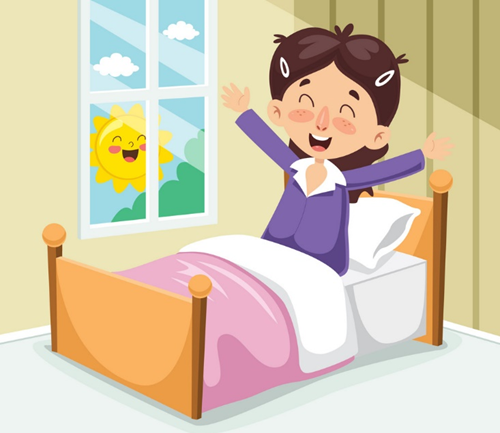 Get up
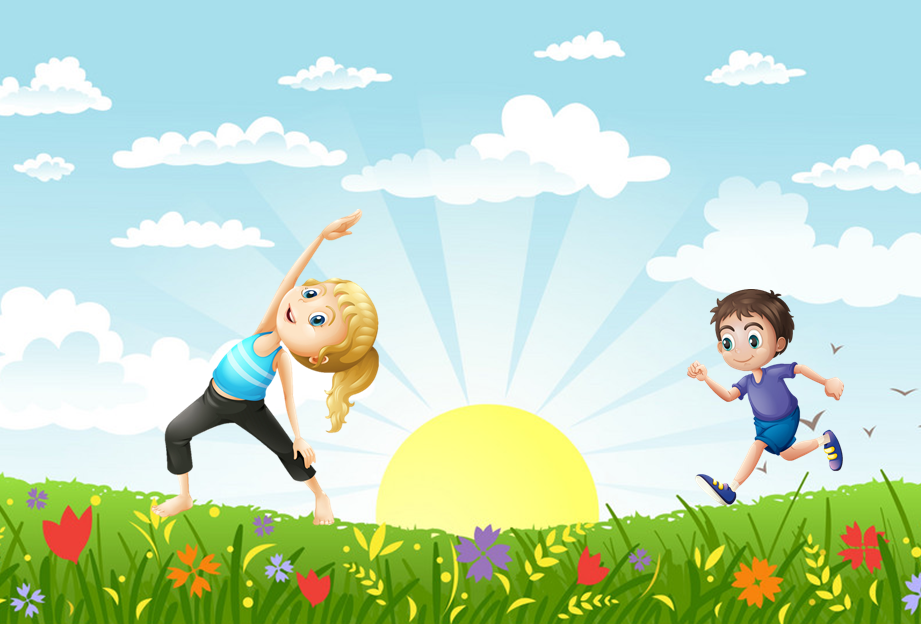 Do morning exercise
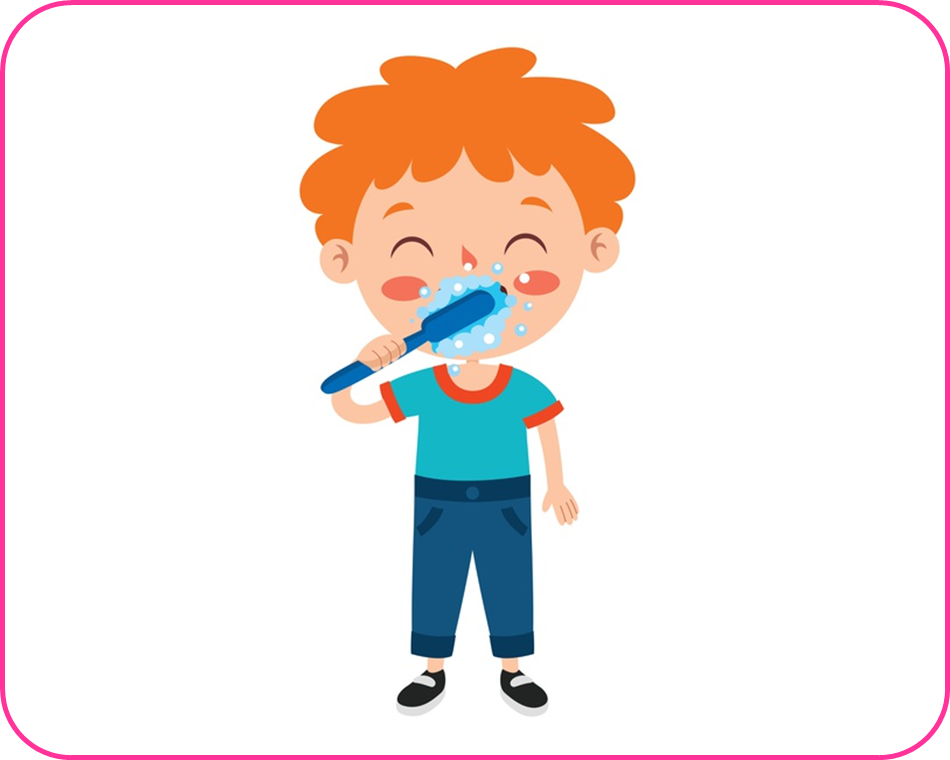 Brush my teeth
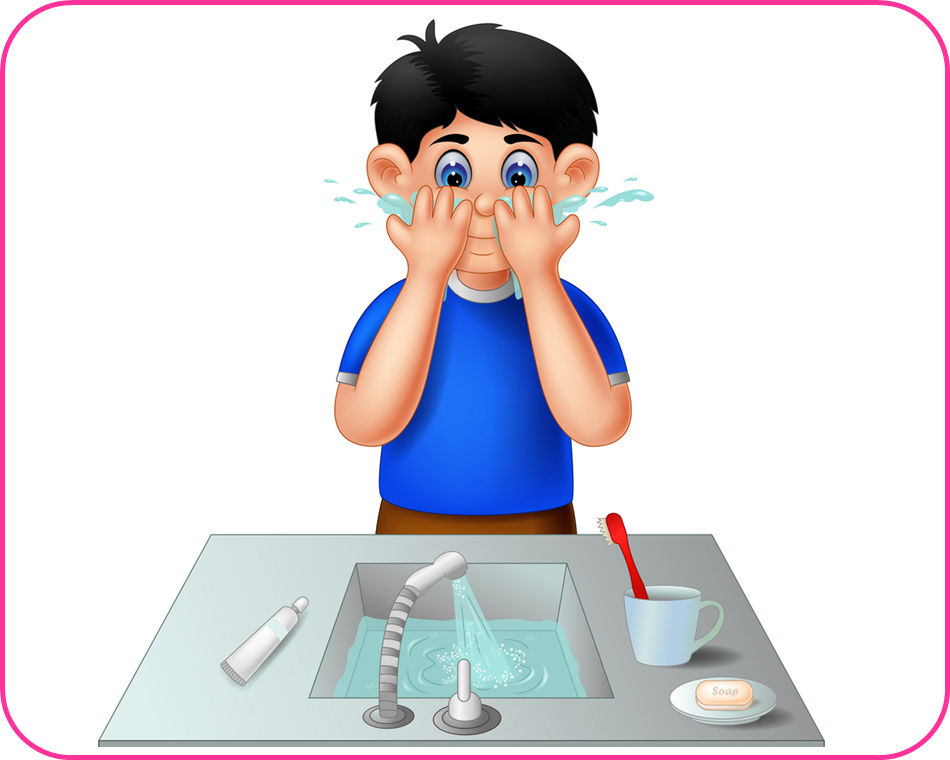 Wash my face
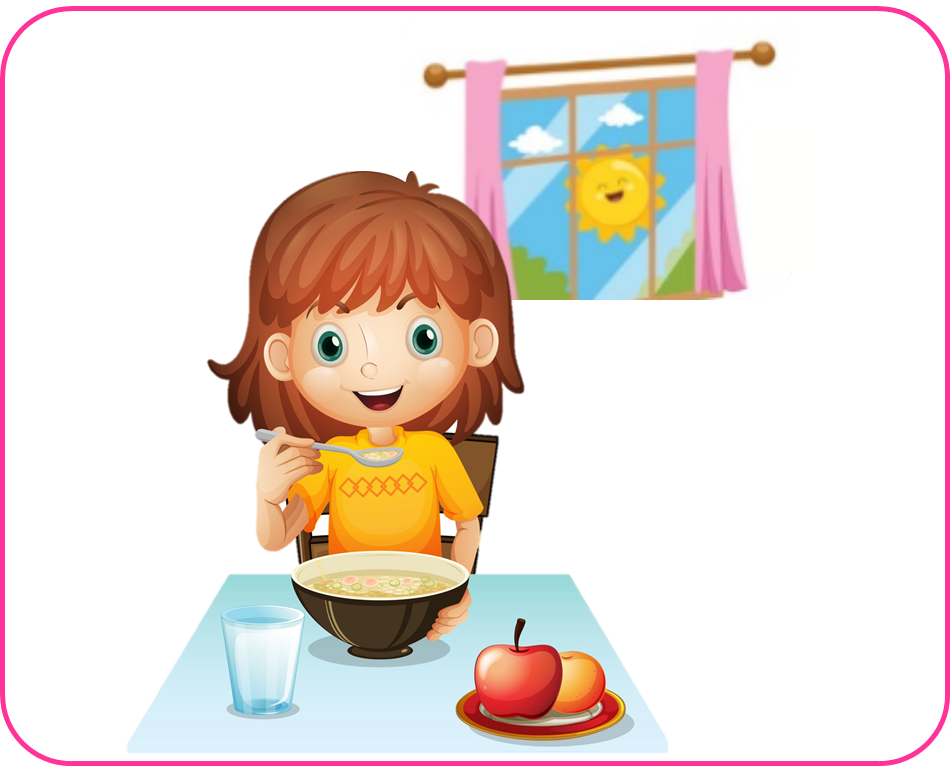 Have breakfast
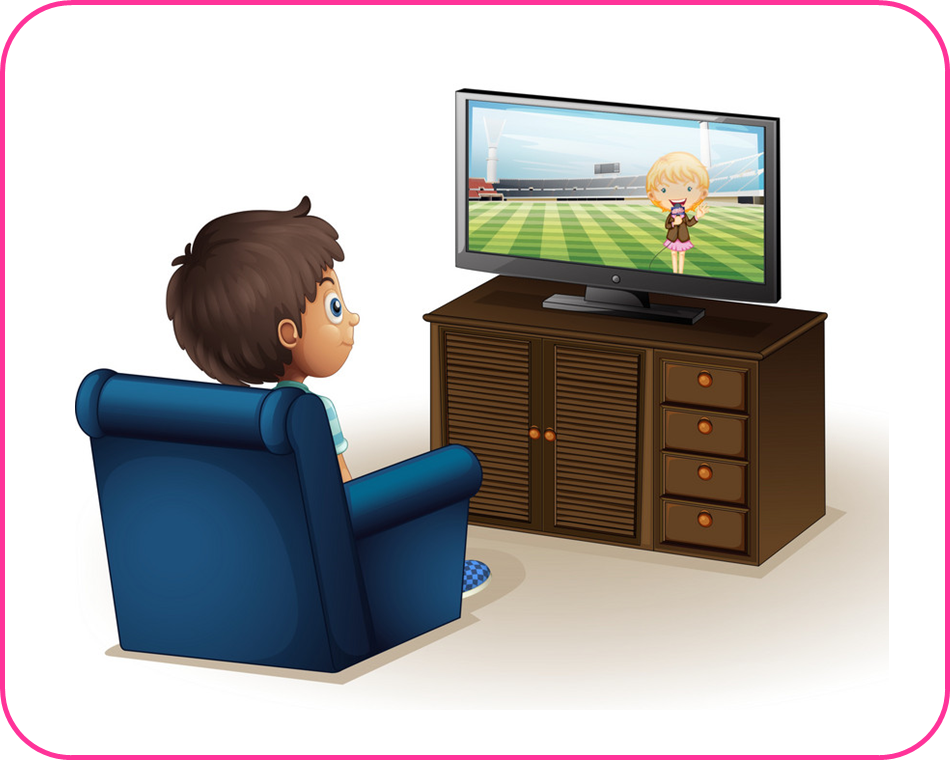 Watch TV
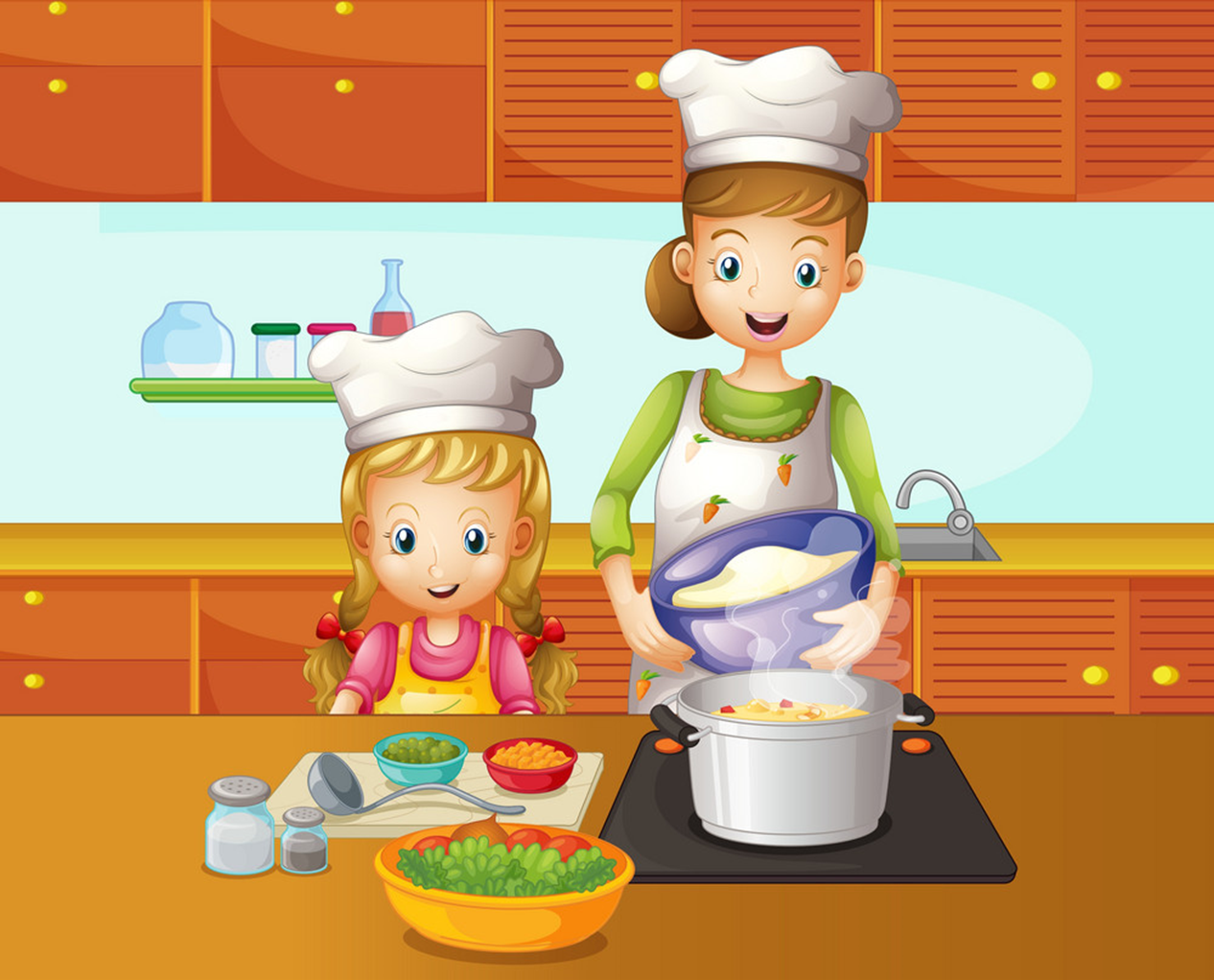 Cook dinner
1
2
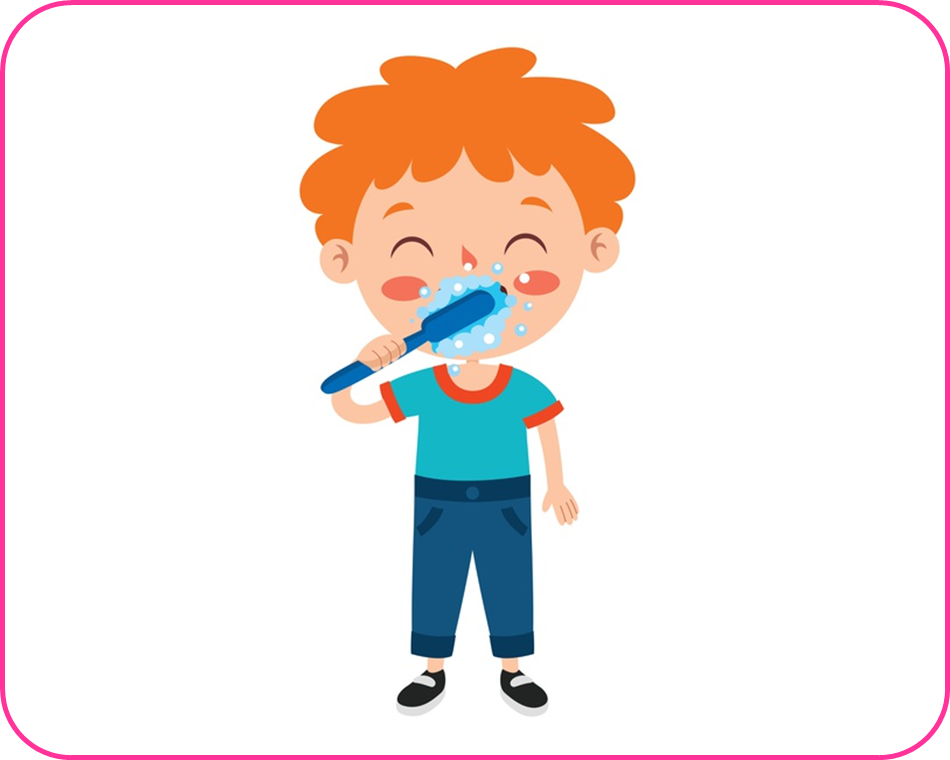 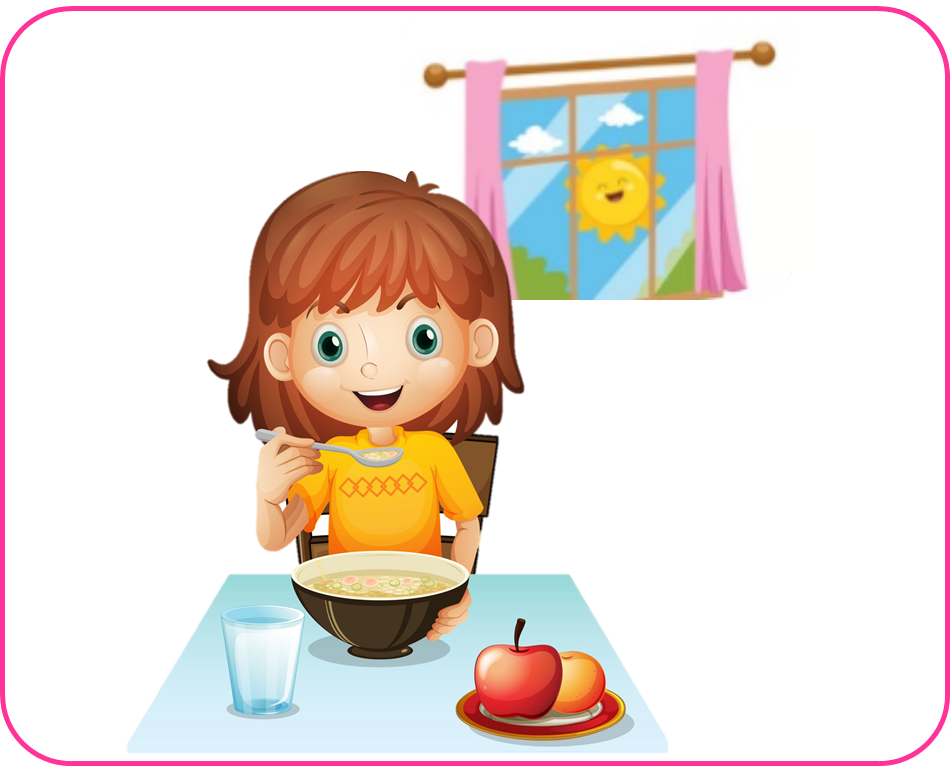 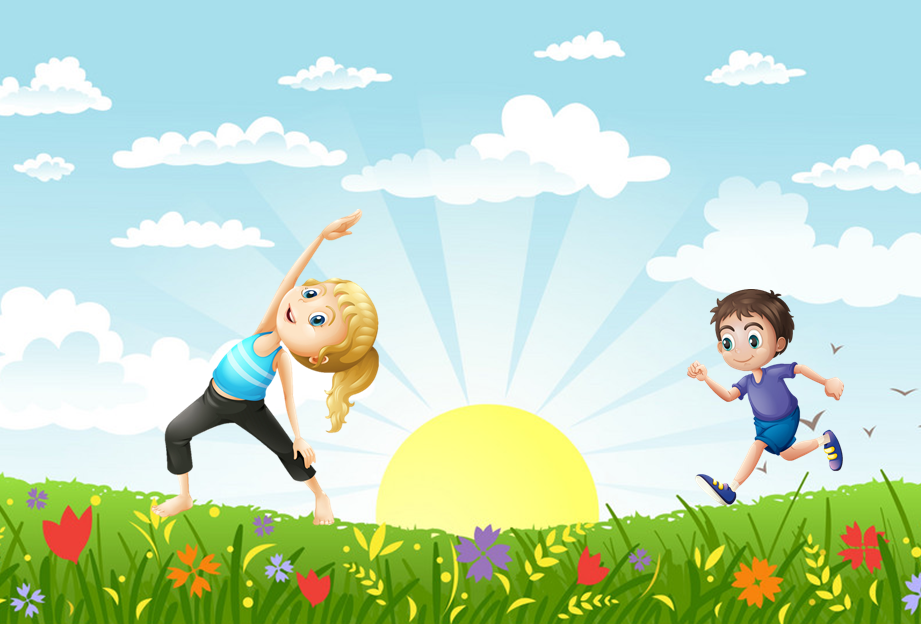 3
Have breakfast
Do morning exercise
Brush my teeth
4
5
6
7
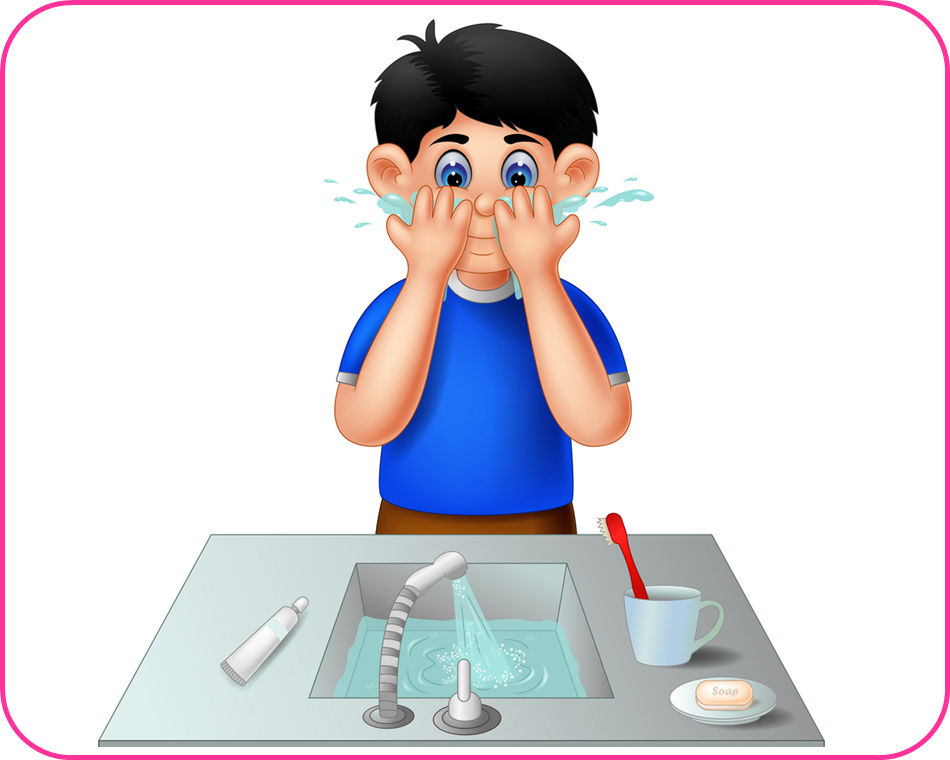 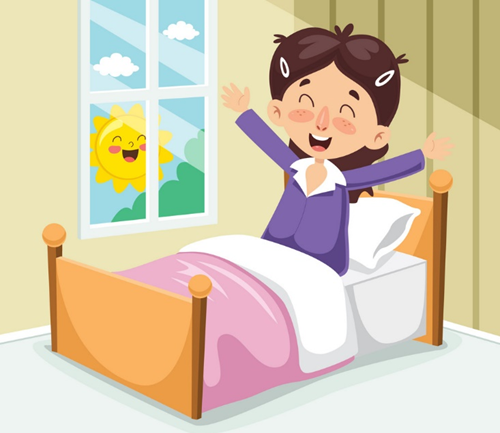 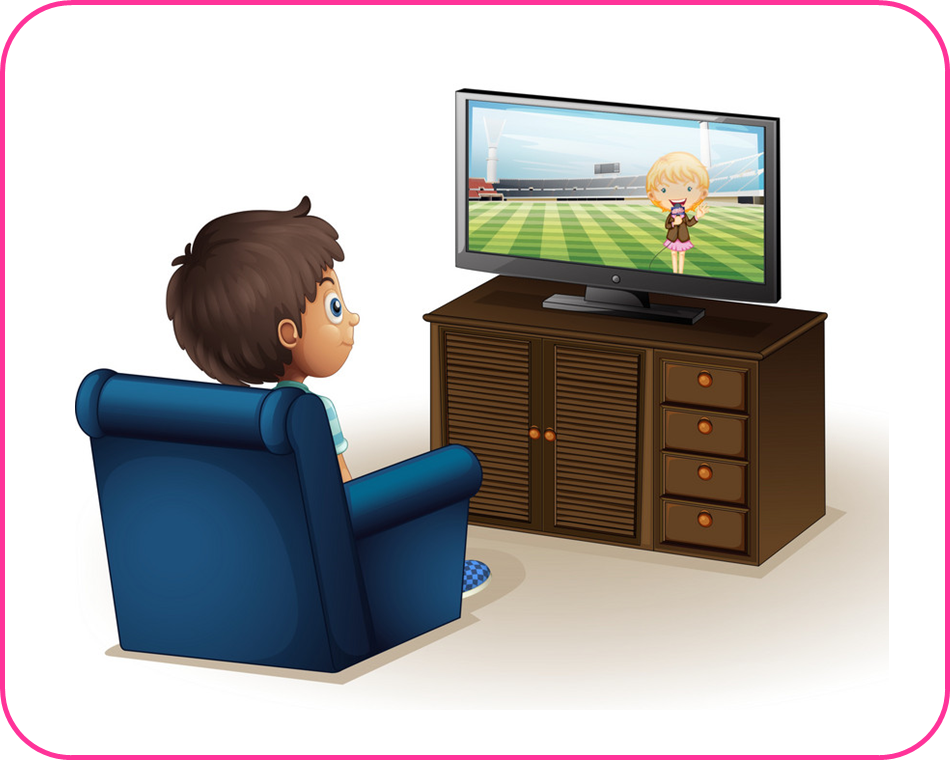 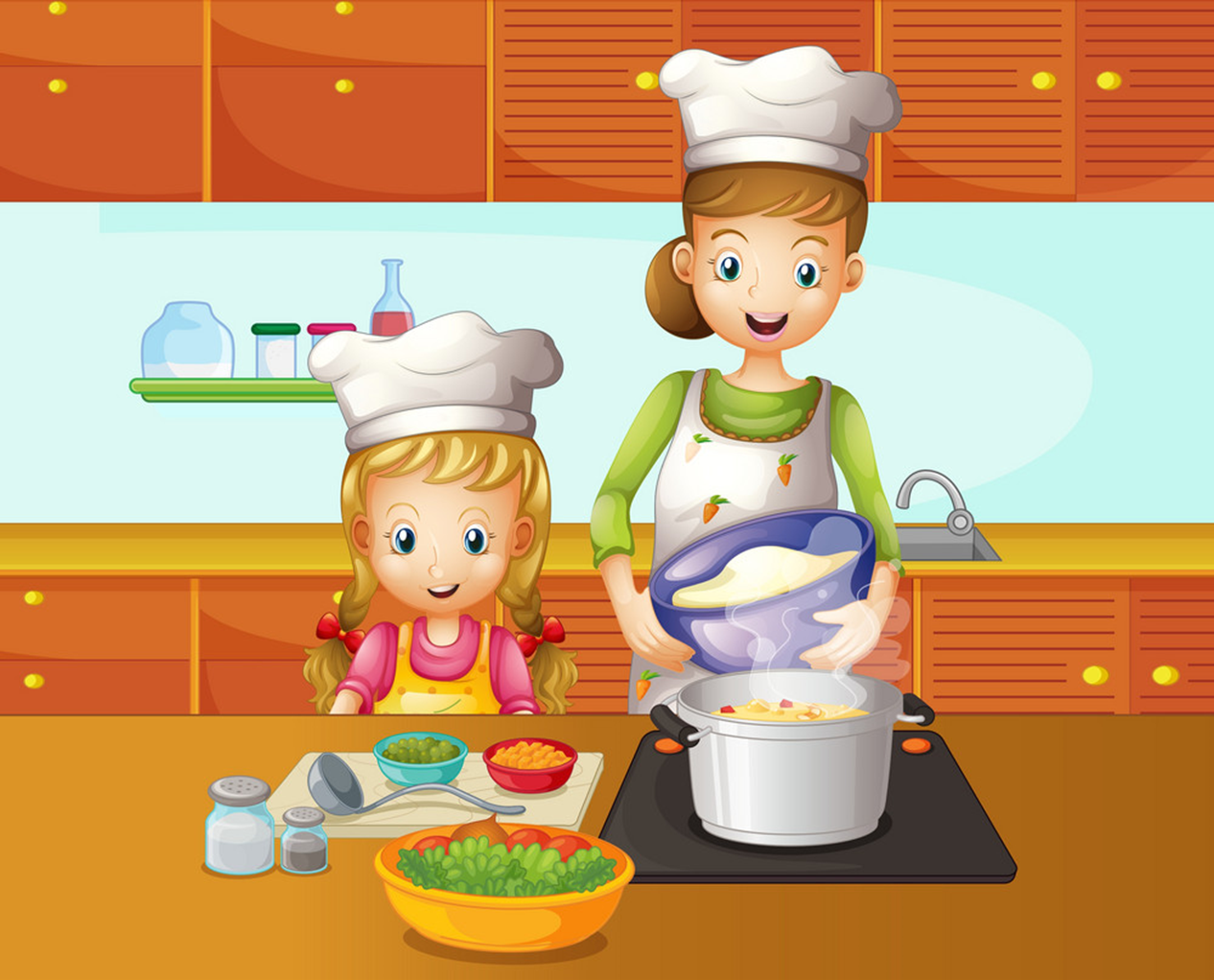 Cook dinner
Wash my face
Get up
Watch TV
Grammar
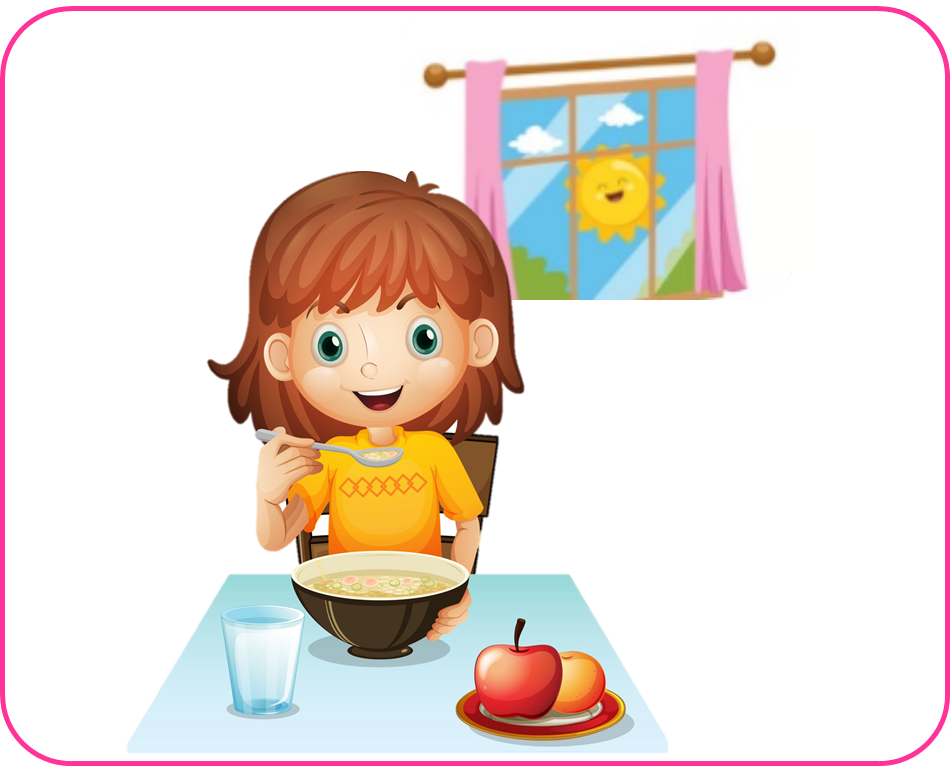 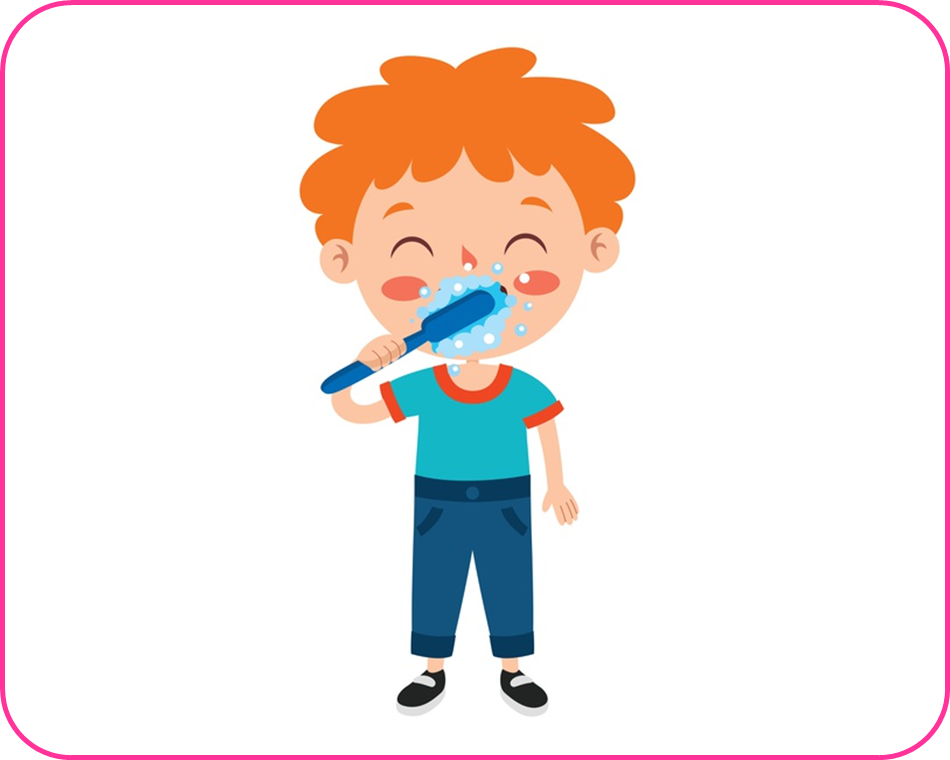 1
2
3
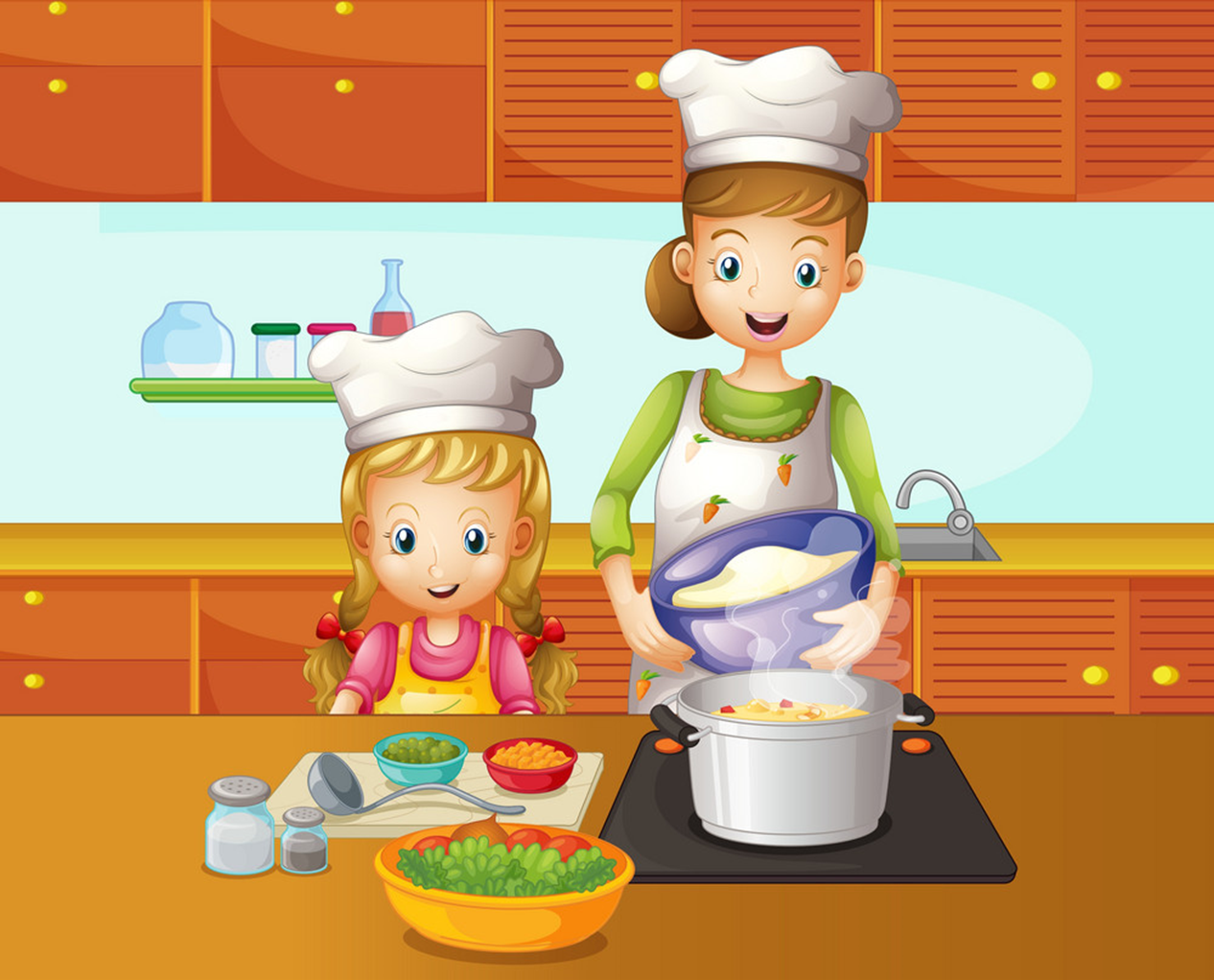 ✔
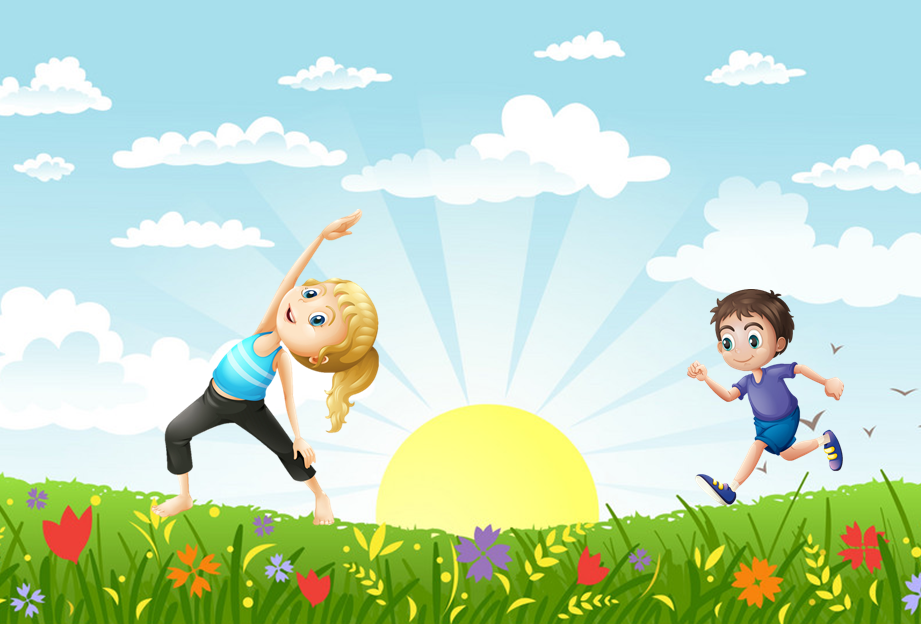 Cook dinner
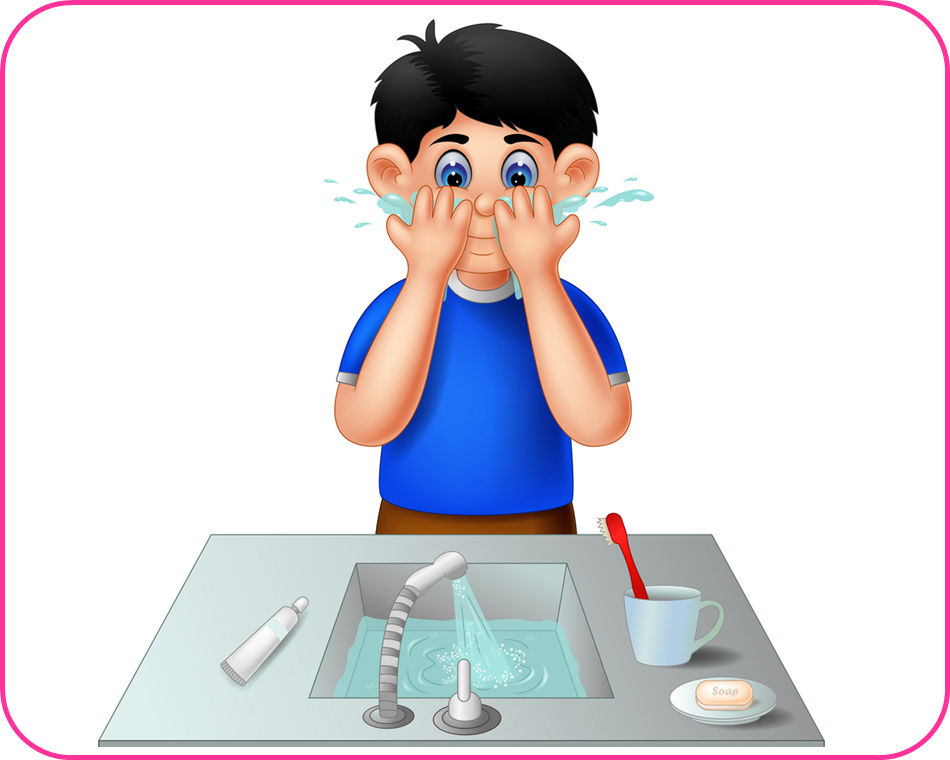 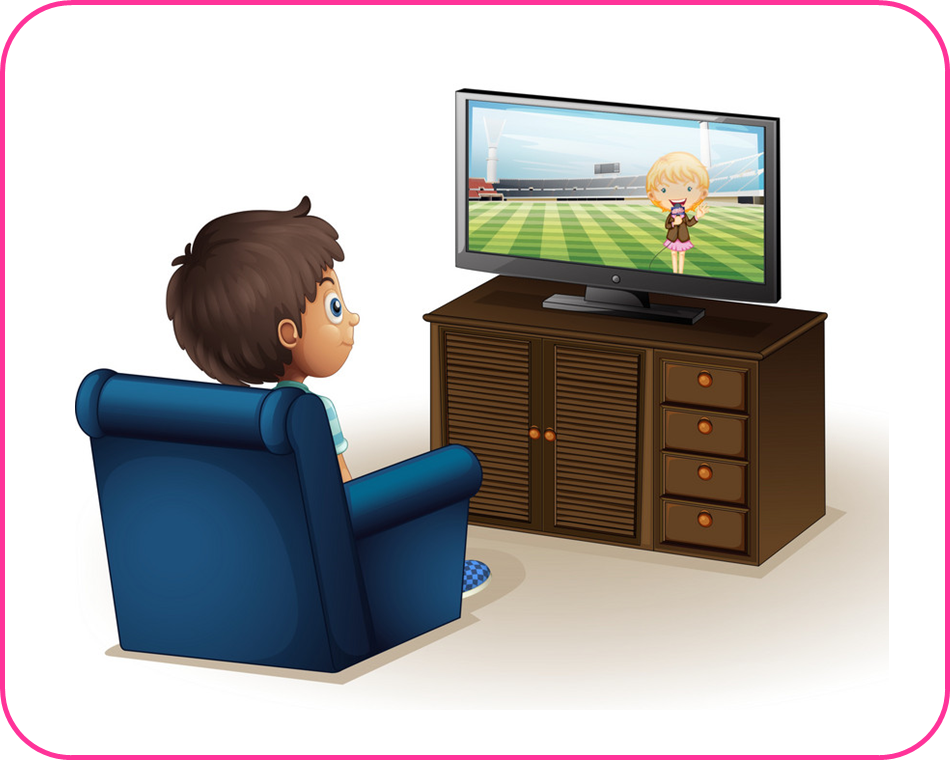 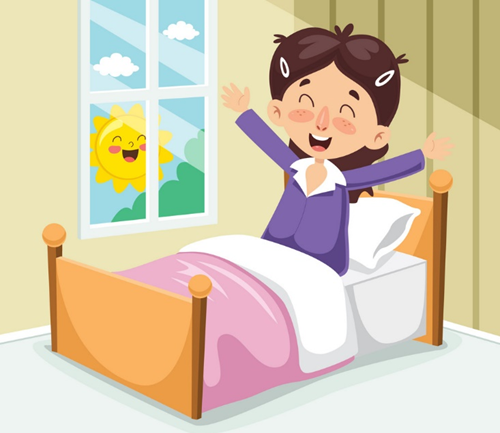 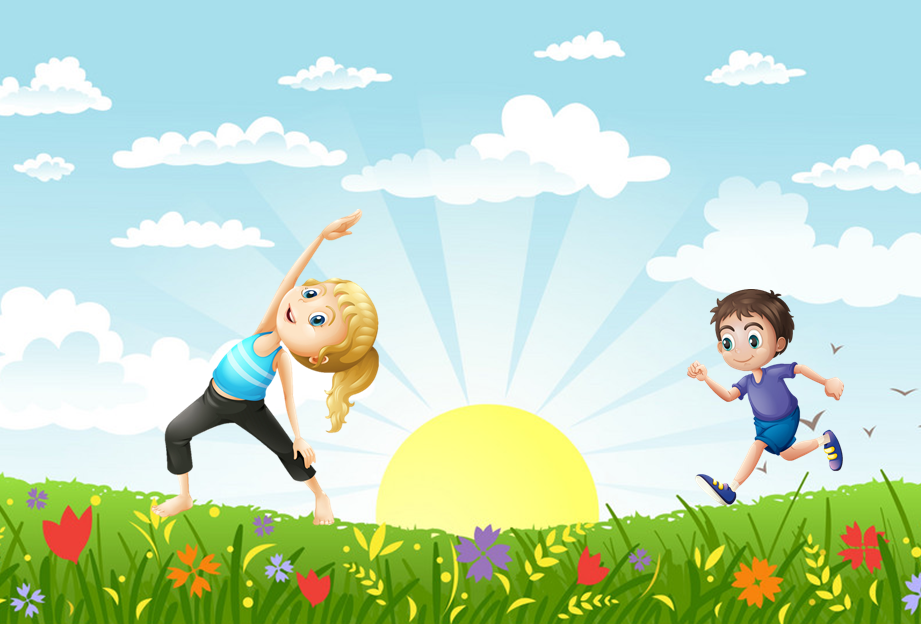 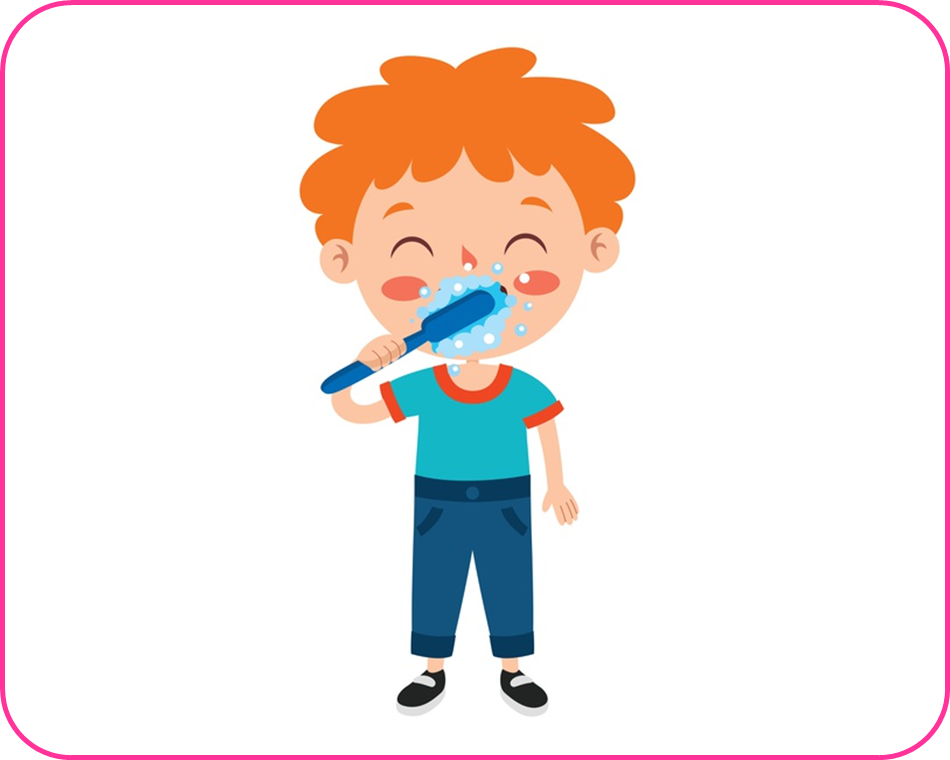 1
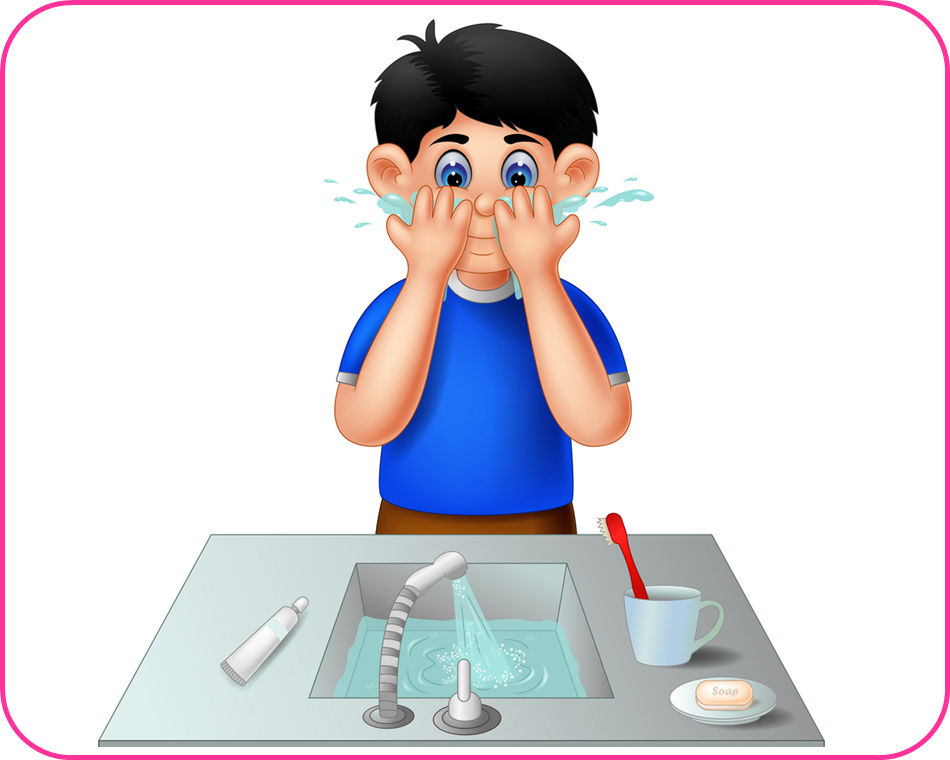 2
3
✔
Brush my teeth
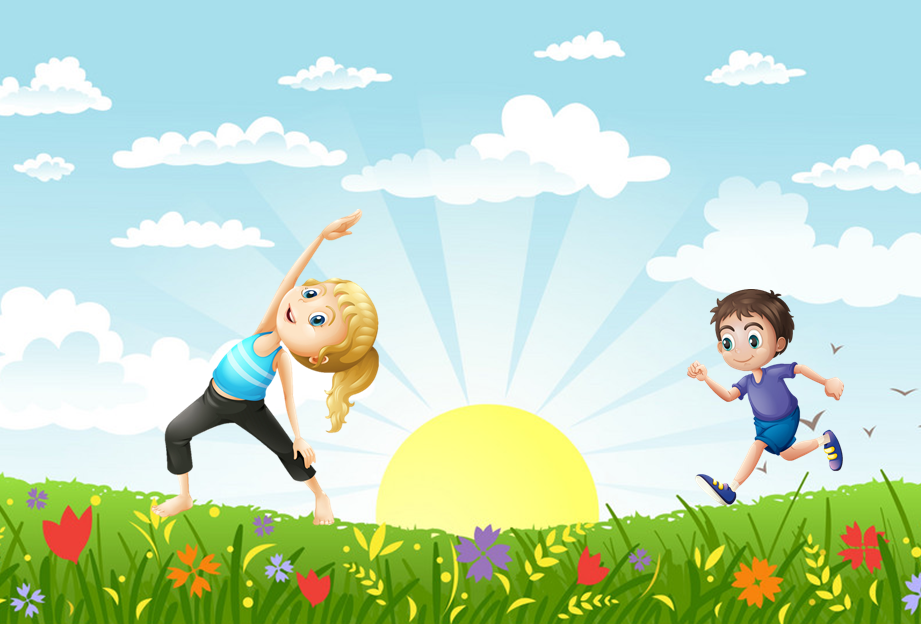 1
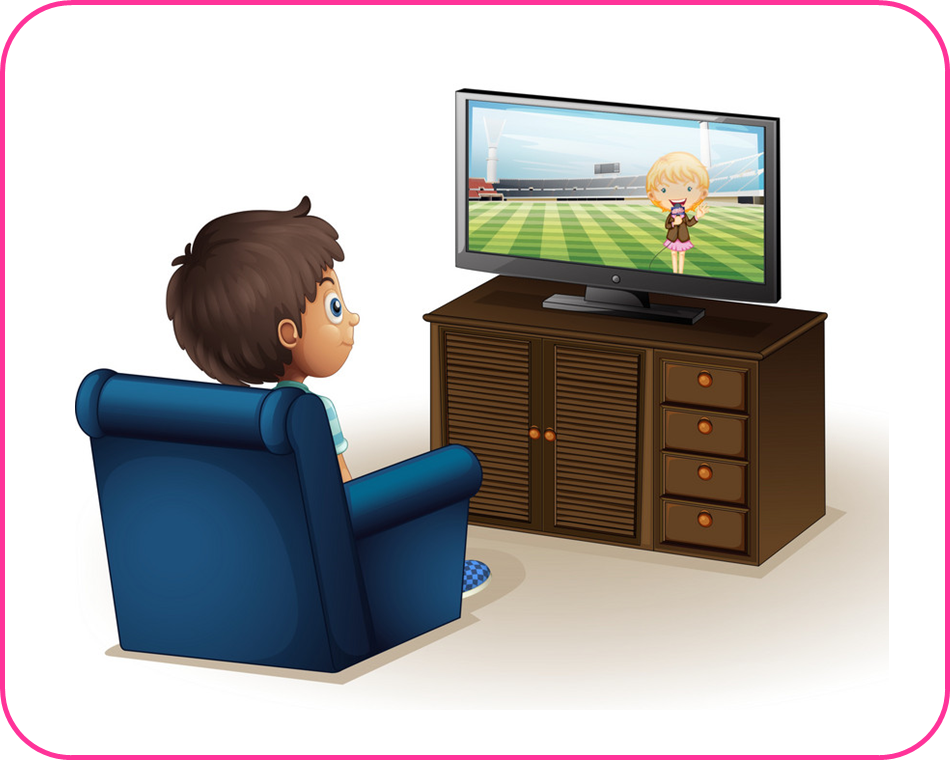 2
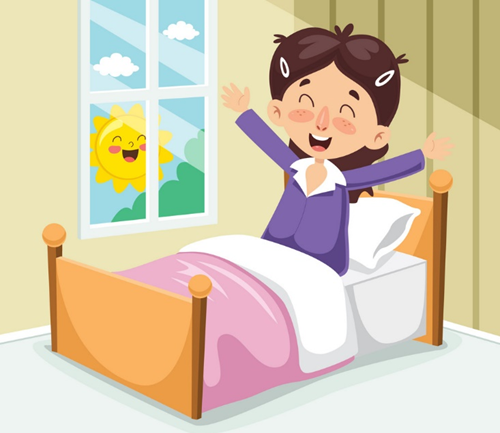 3
✔
Get up
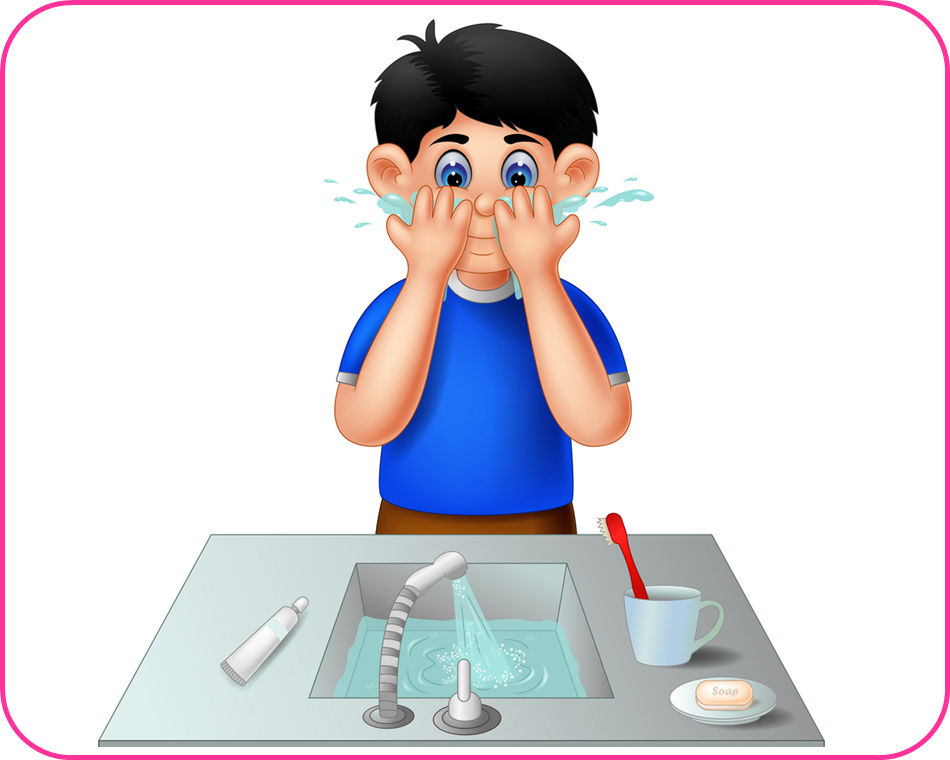 1
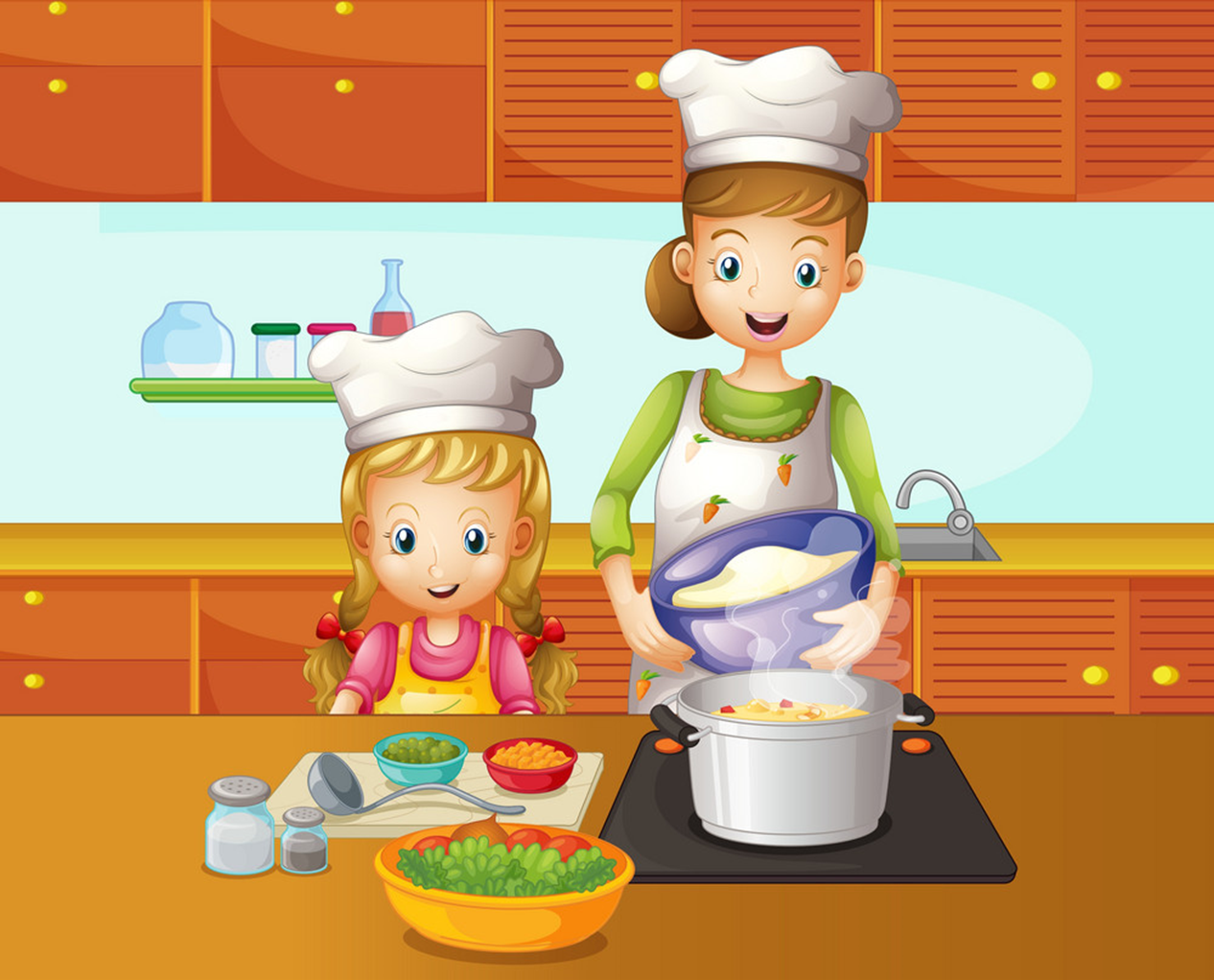 2
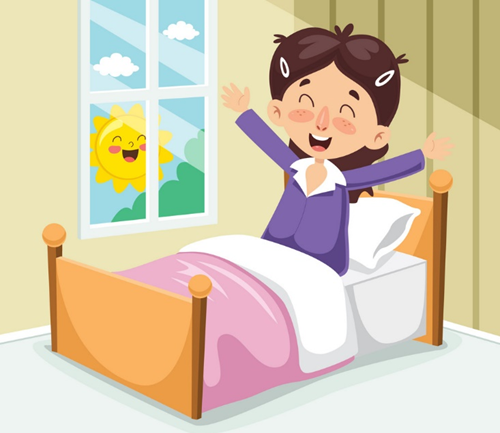 3
✔
Wash my face
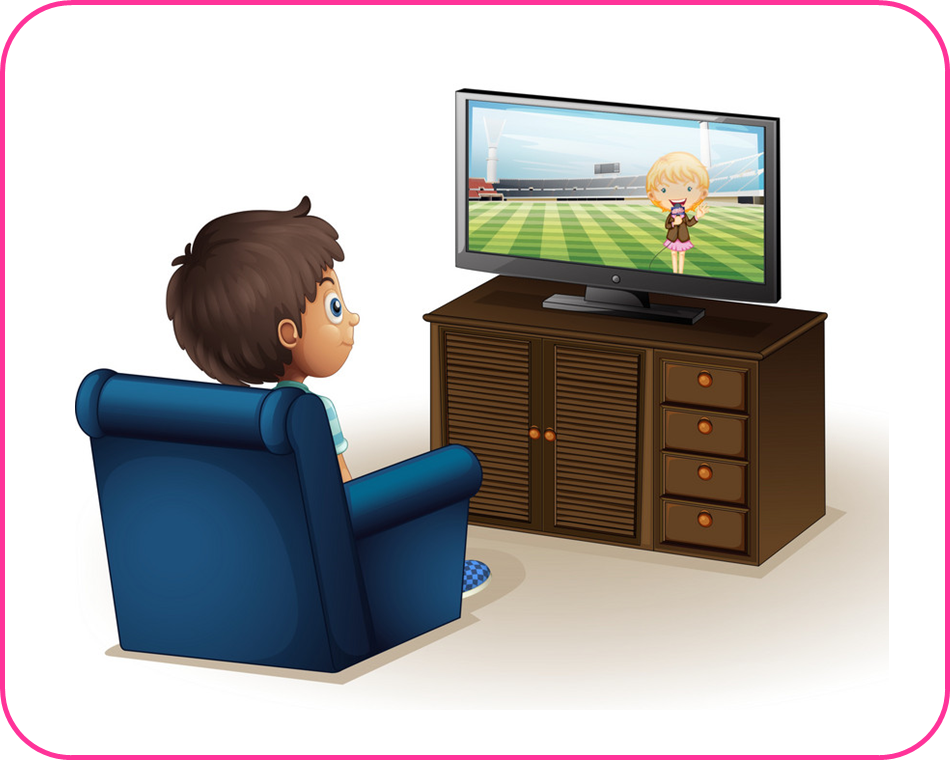 1
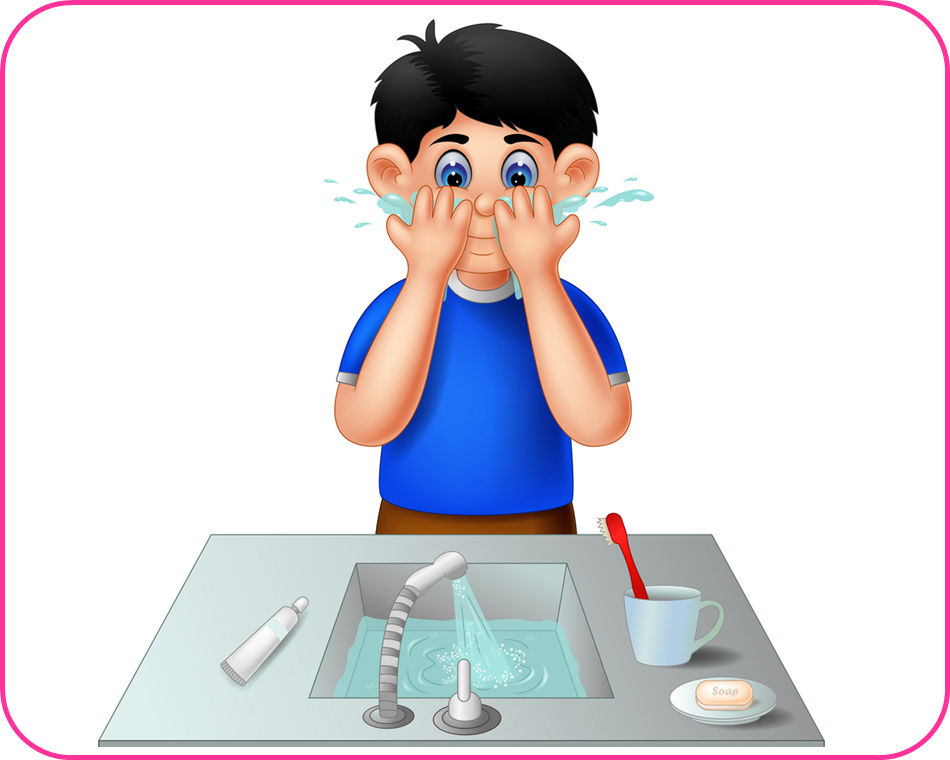 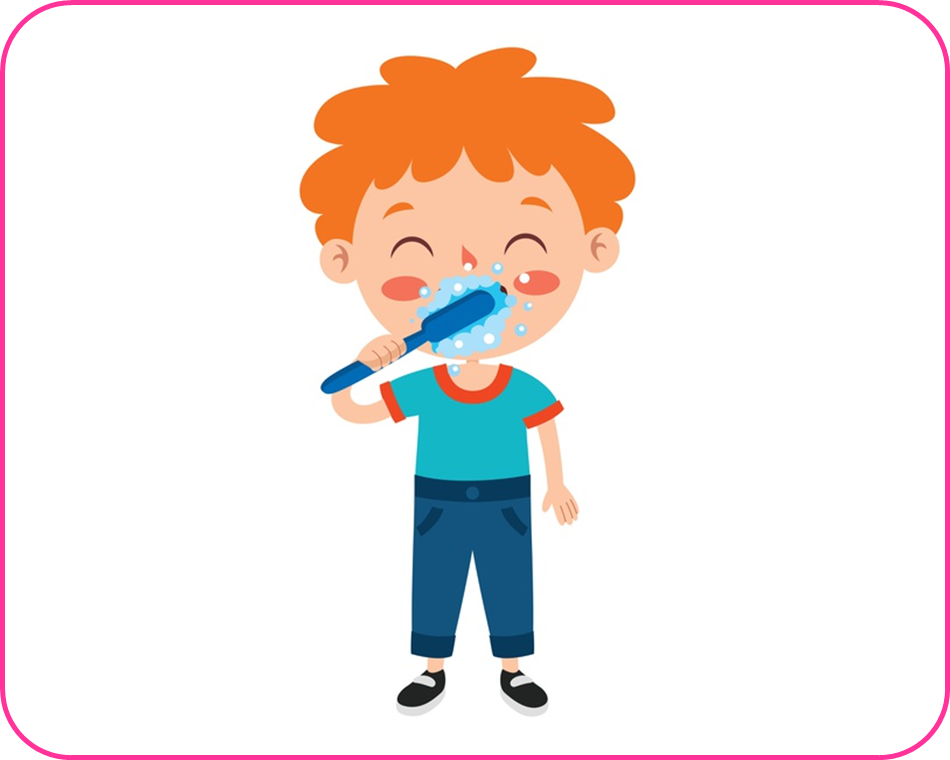 2
3
✔
Watch TV
1
2
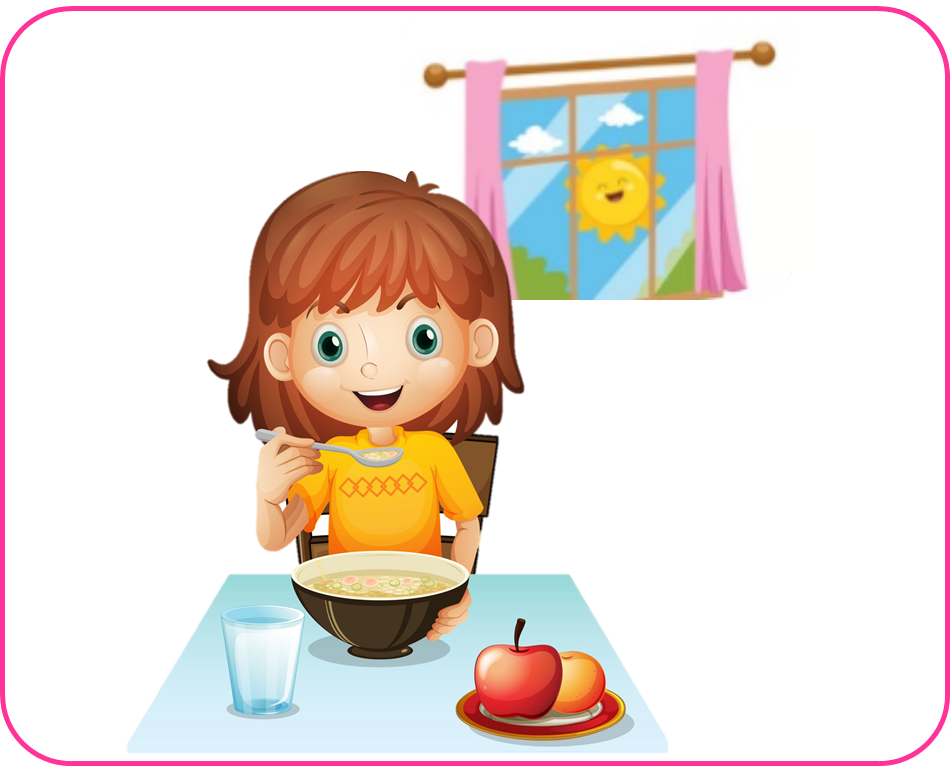 3
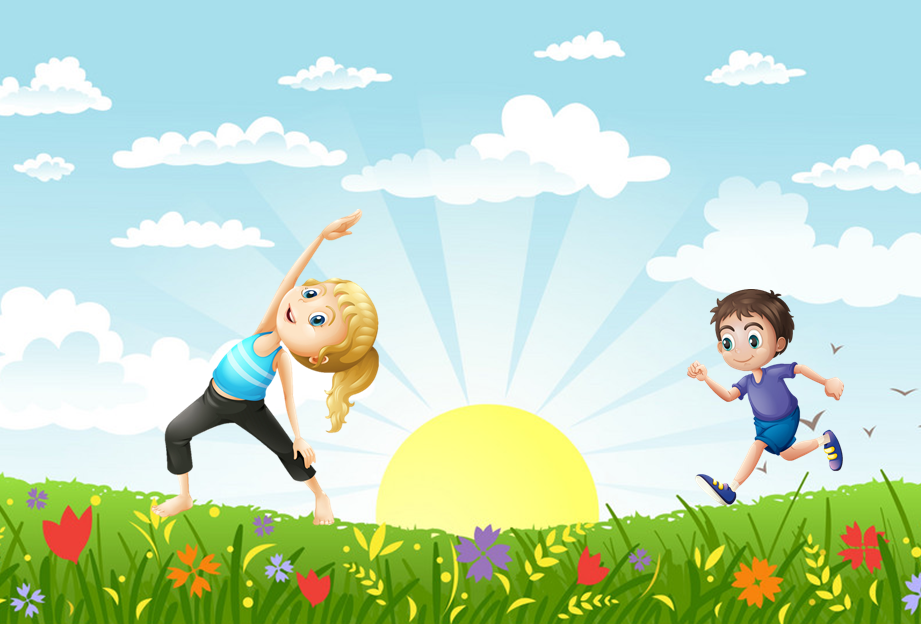 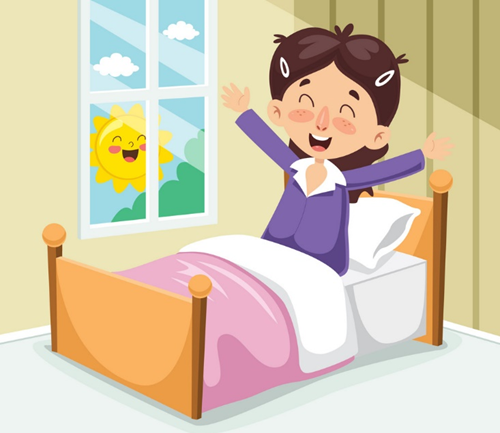 ✔
Do morning exercise
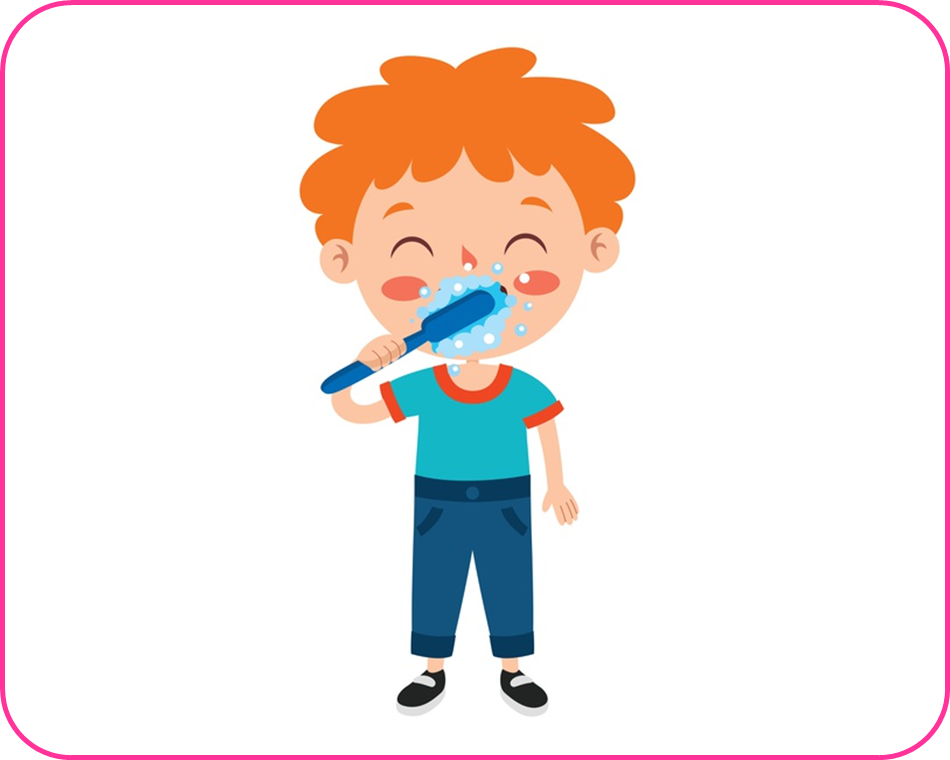 1
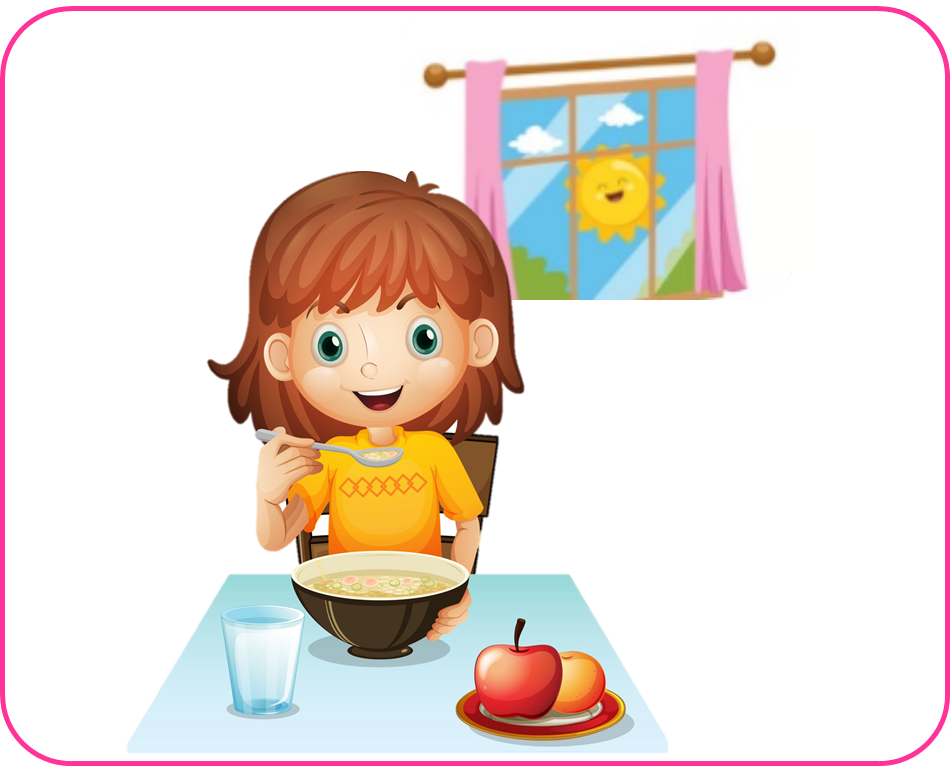 2
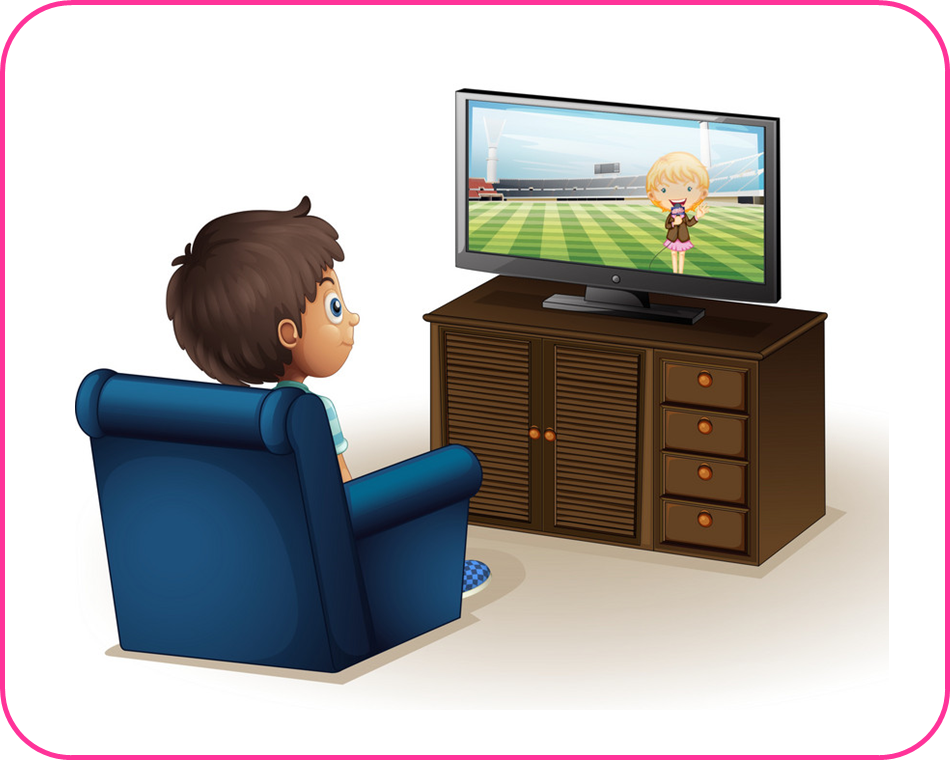 3
✔
Have breakfast
1
2
3
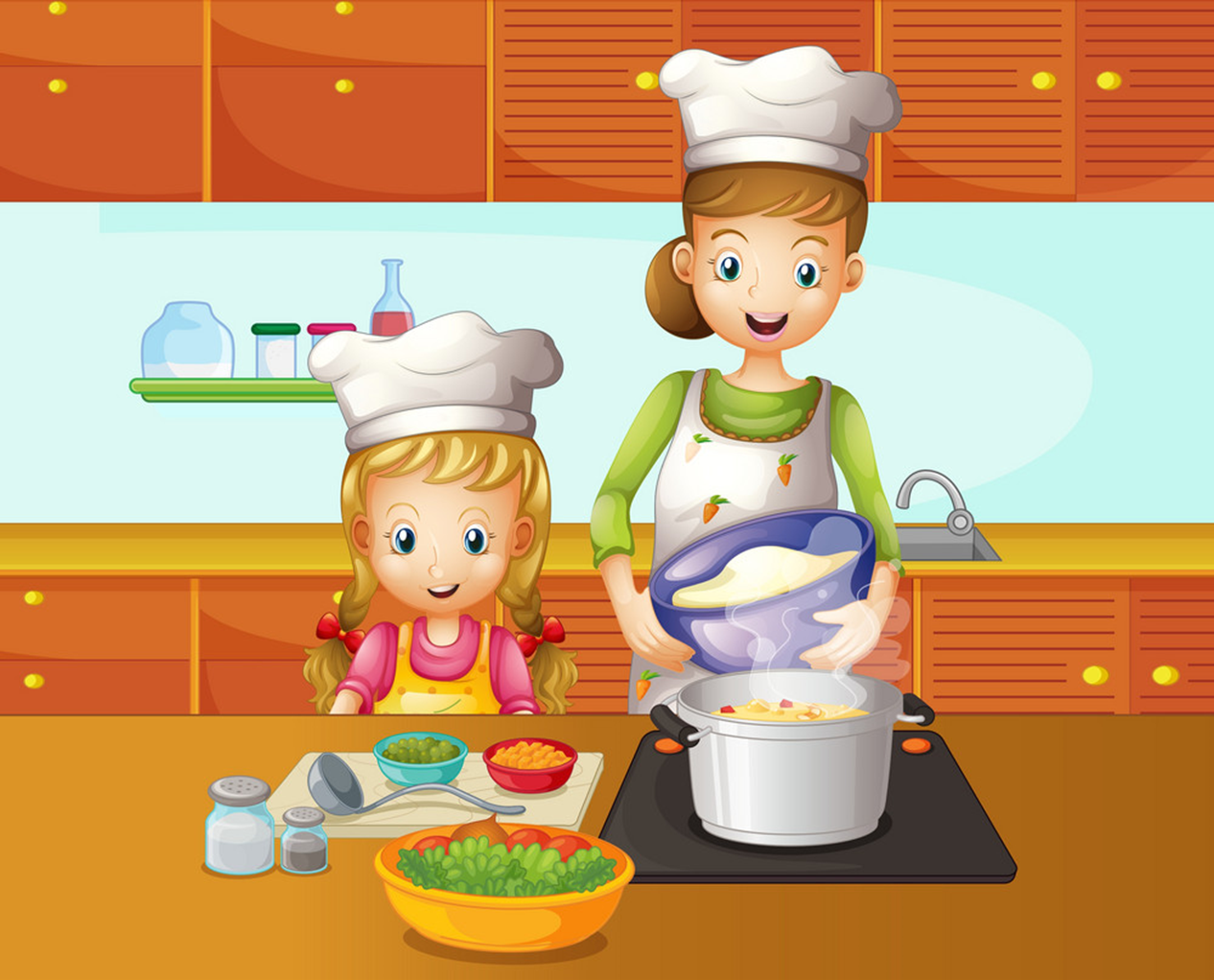 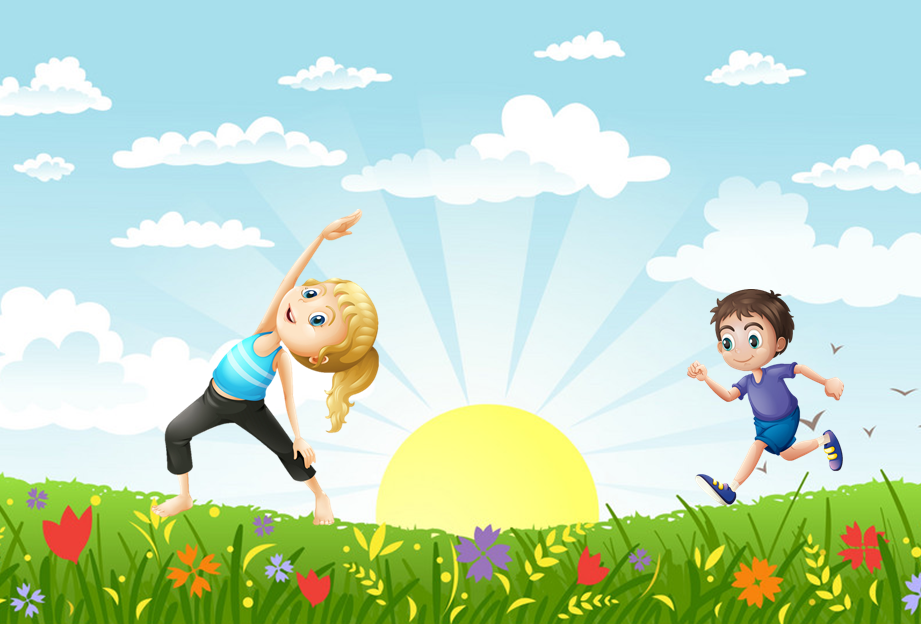 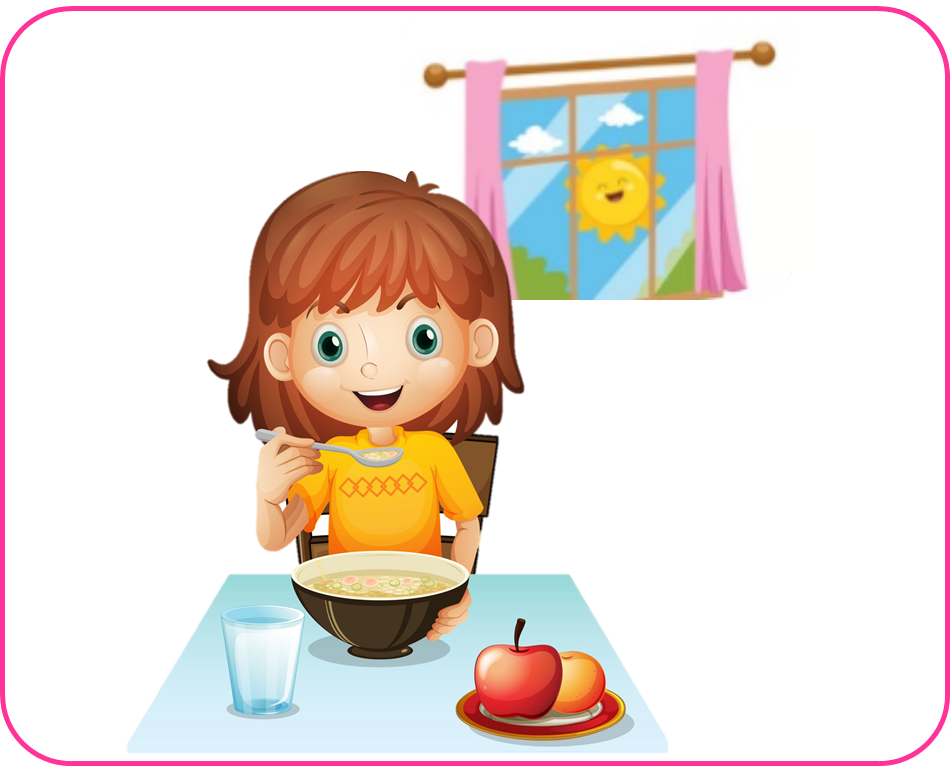 Nấu ăn
Ăn sáng
Tập thể dục 
buổi sáng
Have breakfast
Do morning exercise
Brush my teeth
Get up
Wash my face
Do morning exercise
Cook dinner
Have breakfast
Watch TV
4
5
6
7
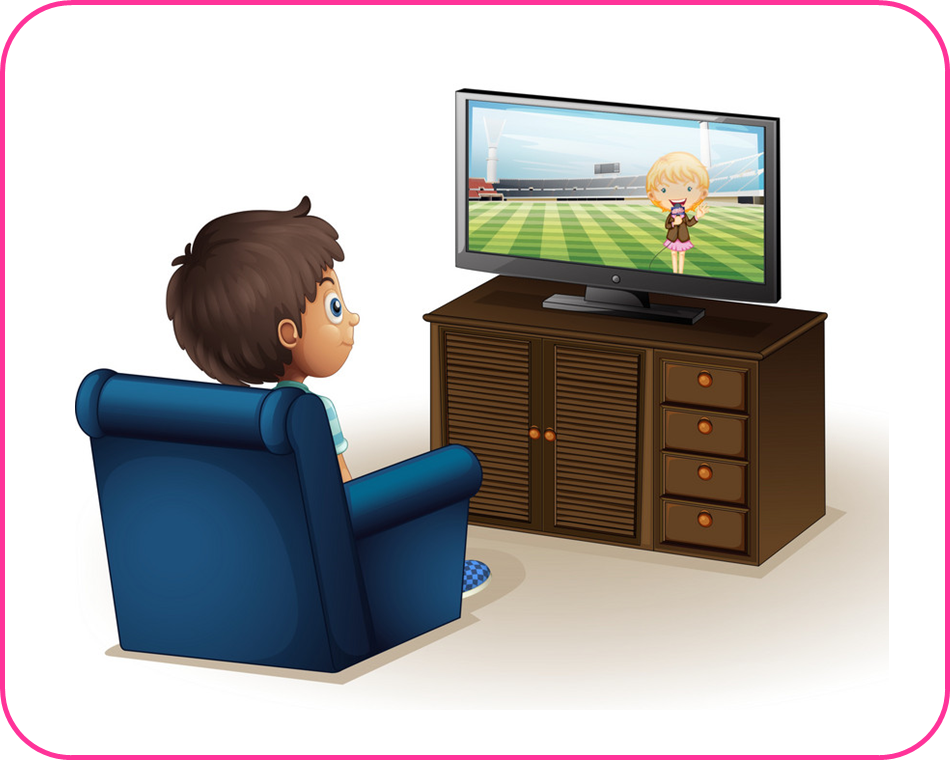 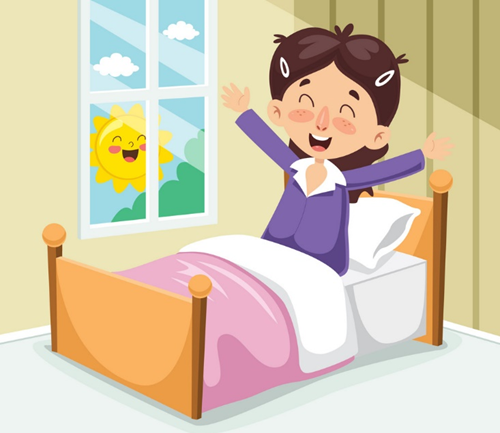 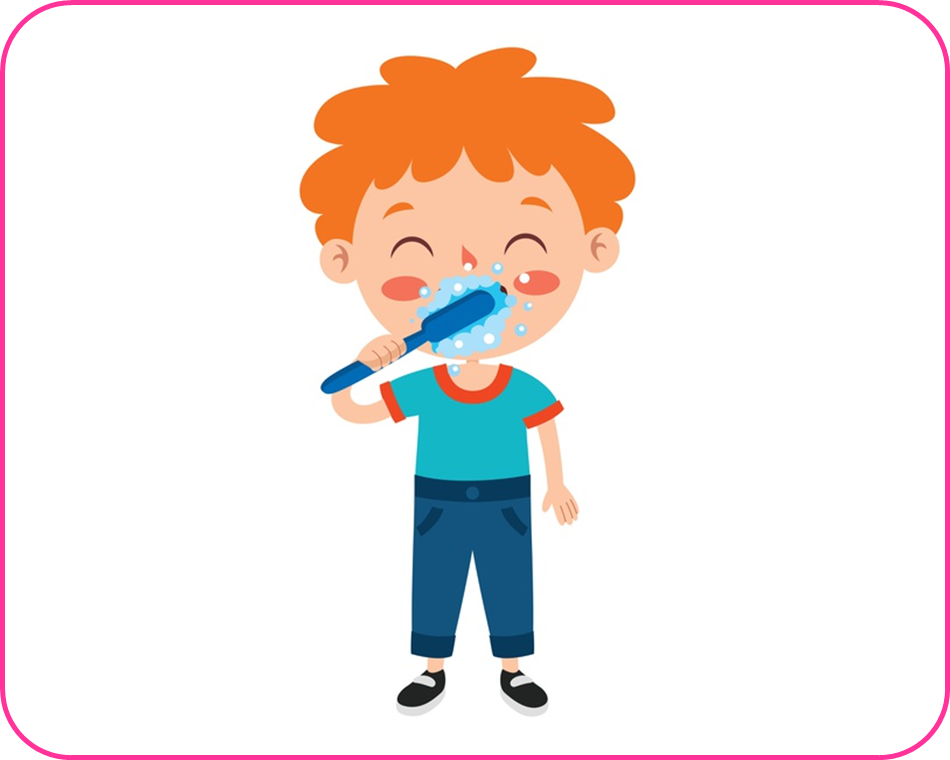 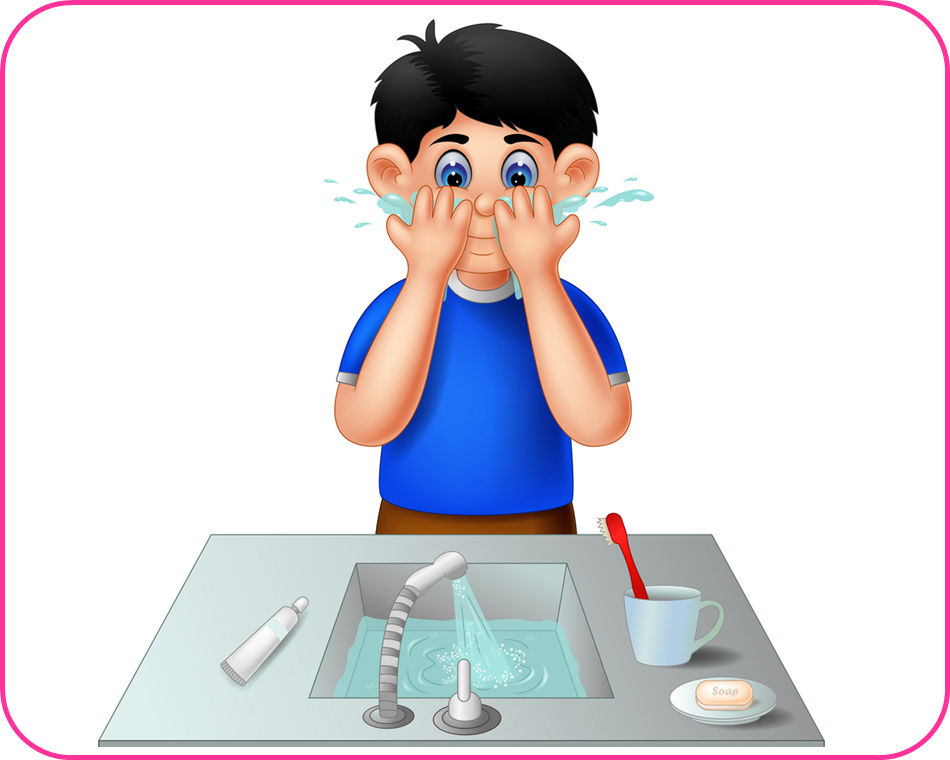 Thức dậy
Đáng răng
Xem TV
Rửa mặt
Wash my face
Brush my teeth
Watch TV
Have breakfast
Brush my teeth
Wash my face
Have breakfast
Get up
Cook dinner
Watch TV
Get up
Do morning 
exercise
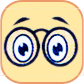 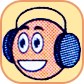 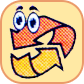 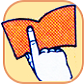 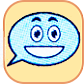 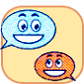 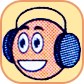 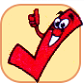 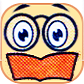 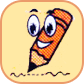 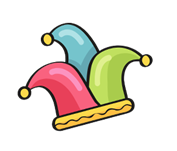 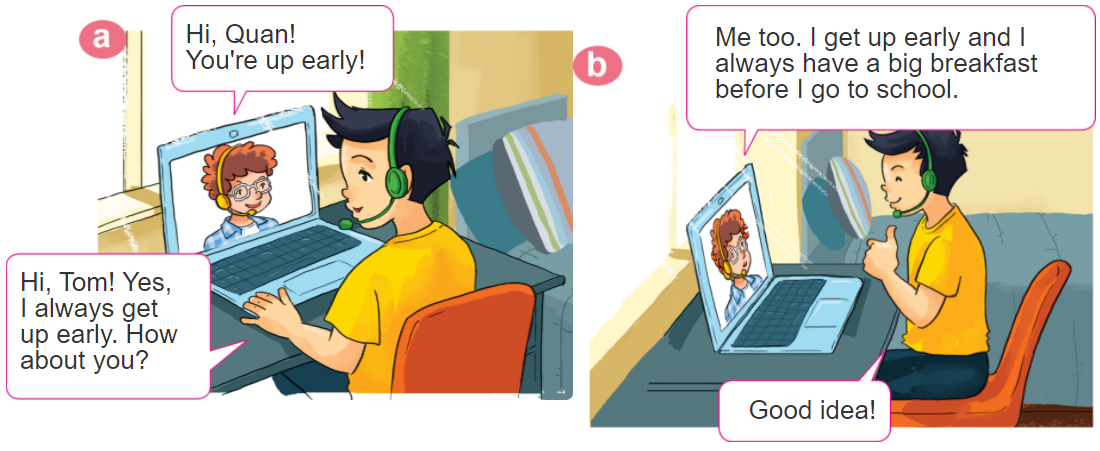 1. Look, listen and repeat
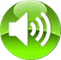 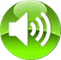 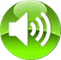 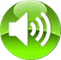 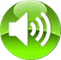 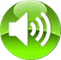 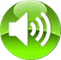 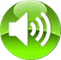 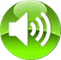 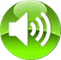 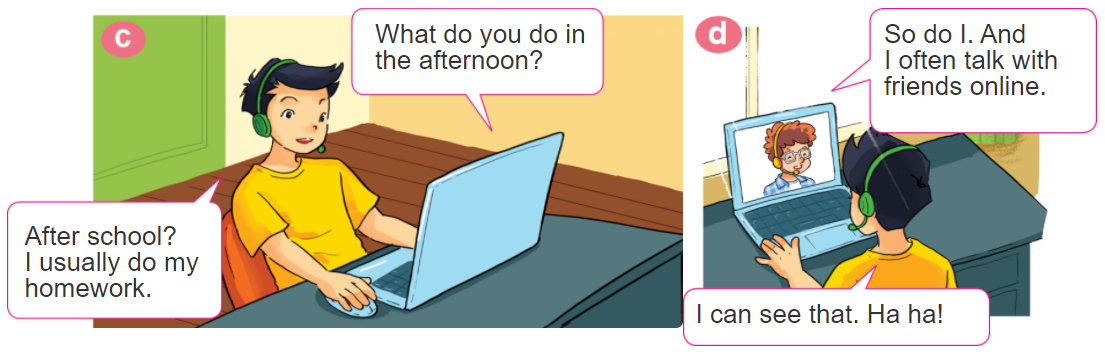 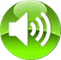 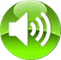 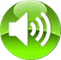 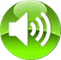 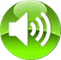 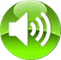 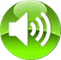 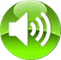 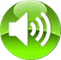 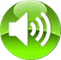 2. Point and say
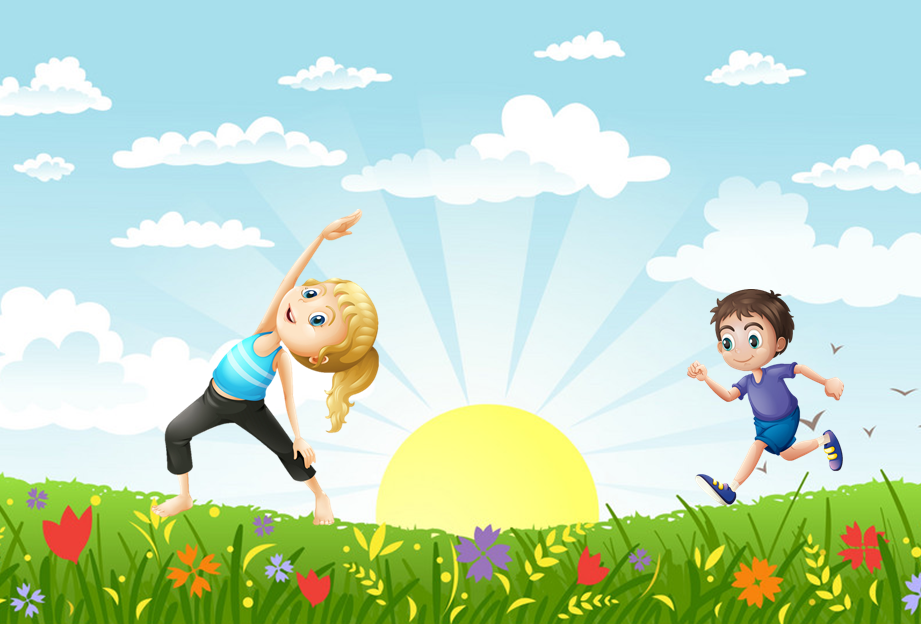 What do you do in the _________?  
I usually _____________________.
morning
do morning exsercise
2. Point and say
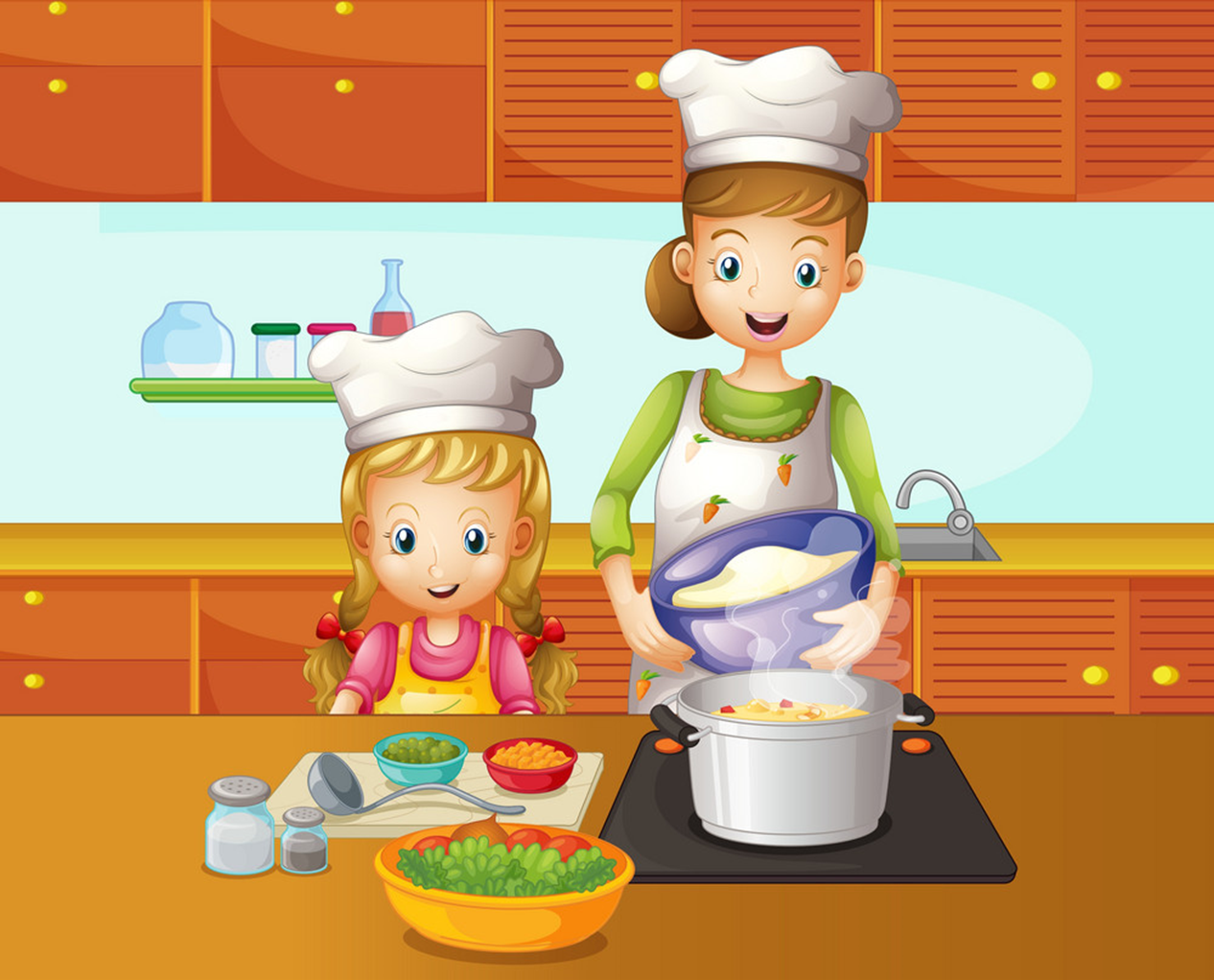 What do you do in the _________?  
I often ____________.
afternoon
cook dinner
2. Point and say
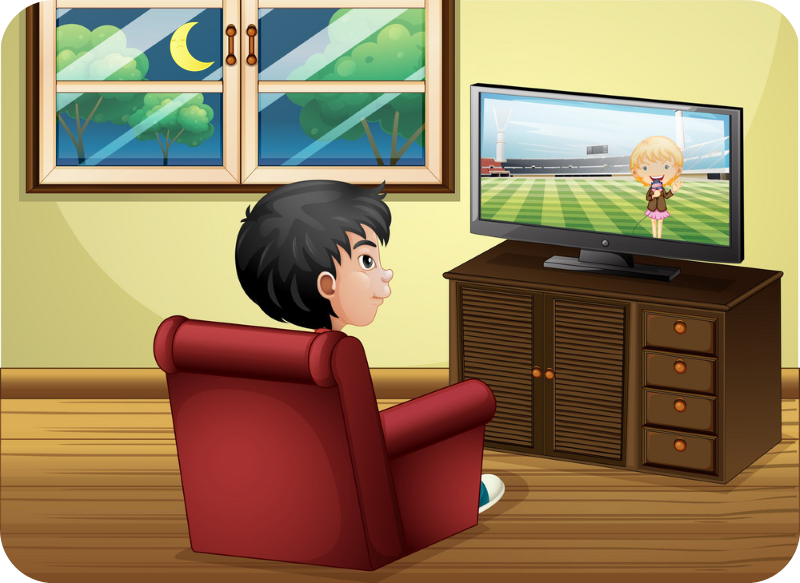 What do you do in the _________?  
I sometimes ____________.
evening
watch TV
2. Point and say
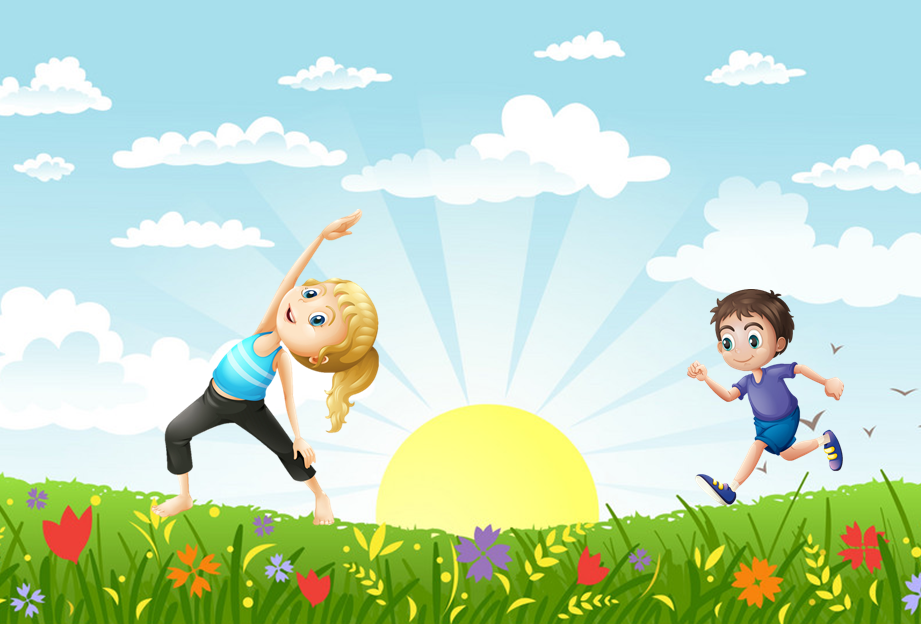 What do you do in the _________?  
I usually _____________________.
morning
do morning exsercise
2. Point and say
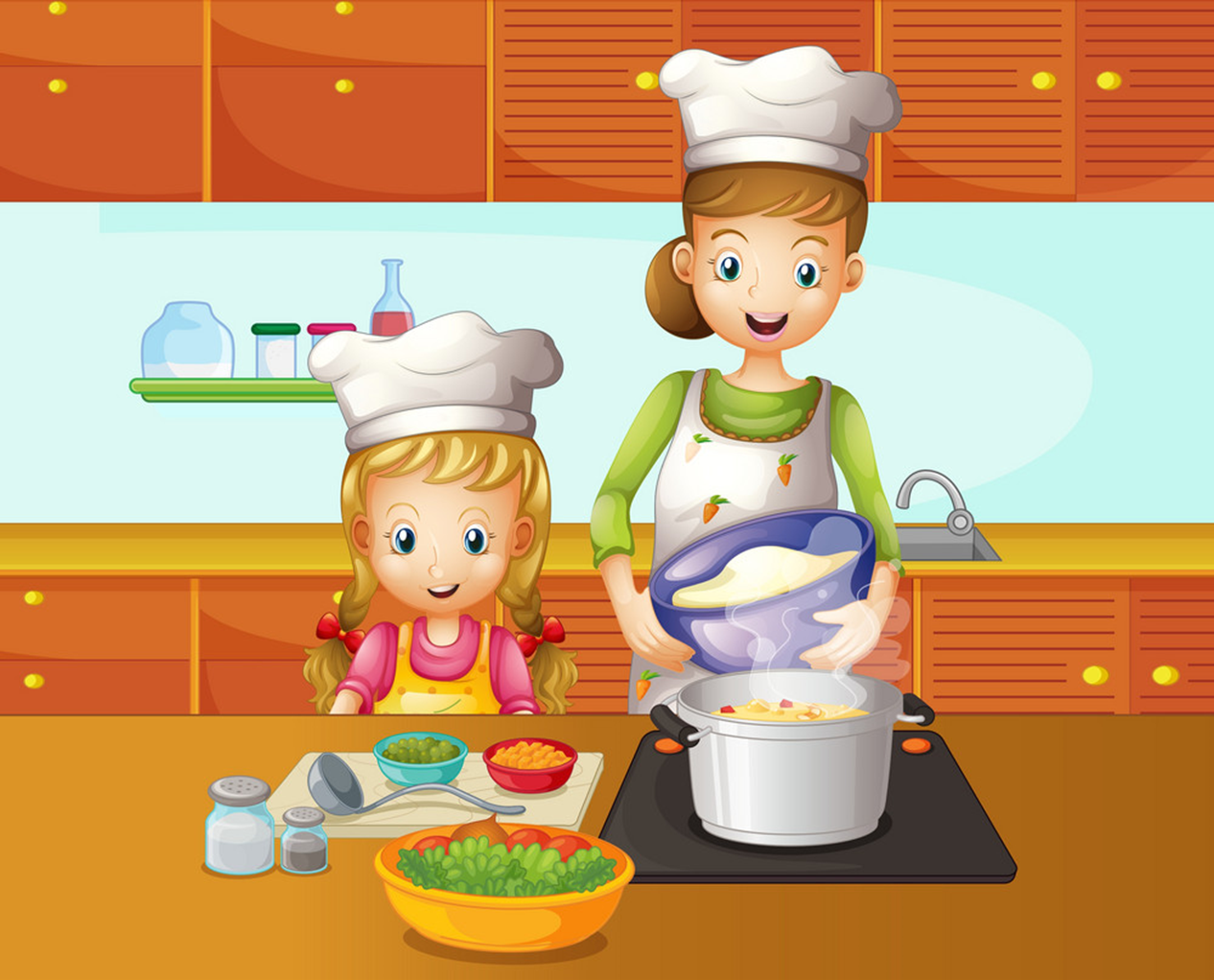 What do you do in the _________?  
I often ____________.
afternoon
cook dinner
2. Point and say
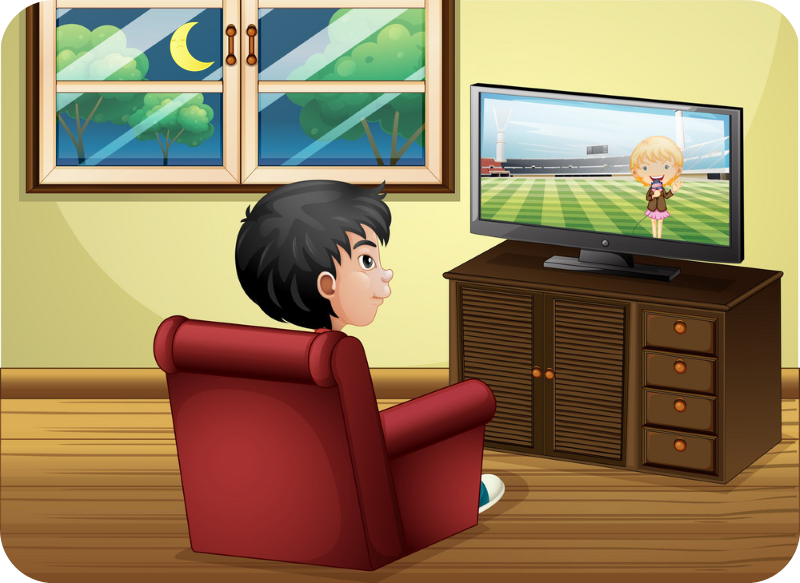 What do you do in the _________?  
I sometimes ____________.
evening
watch TV
Sentences:
What do you do in the morning?  
I always brush my teeth.
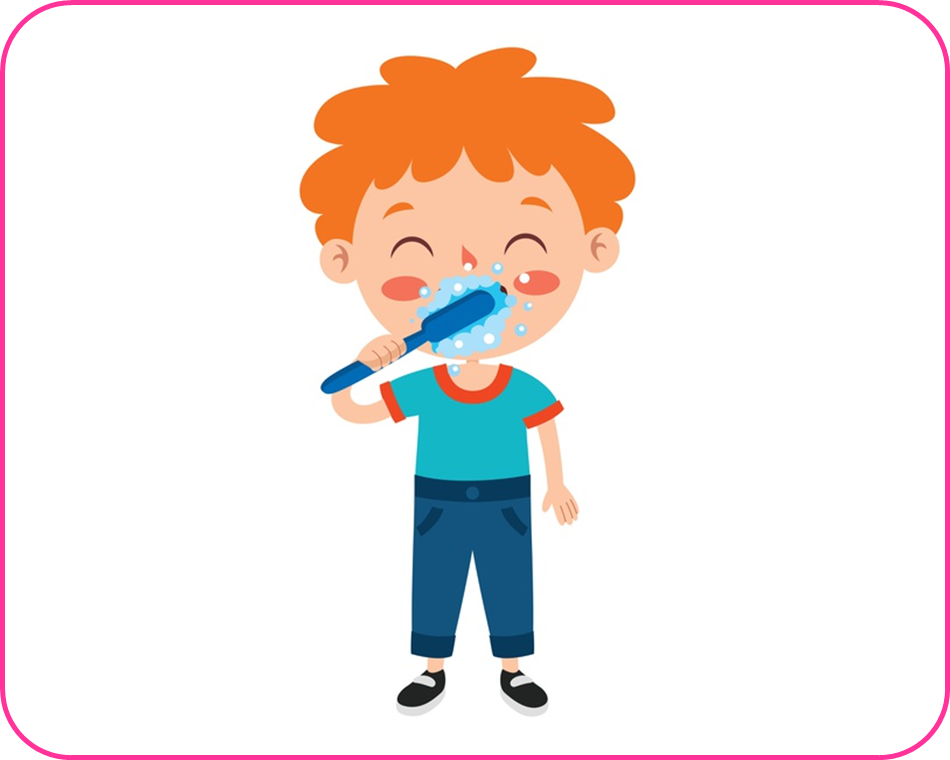 What do you do in the afternoon?  
I sometimes get up early.
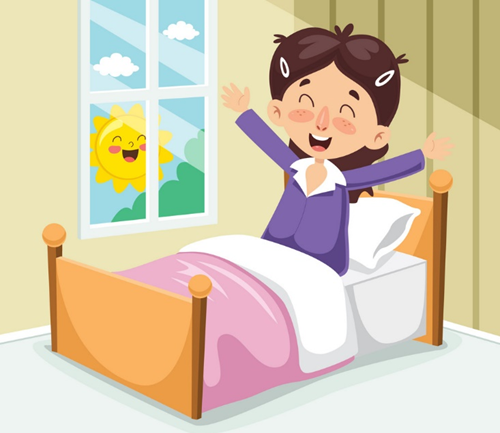 What do you do in the evening?  
I usually wash my face.
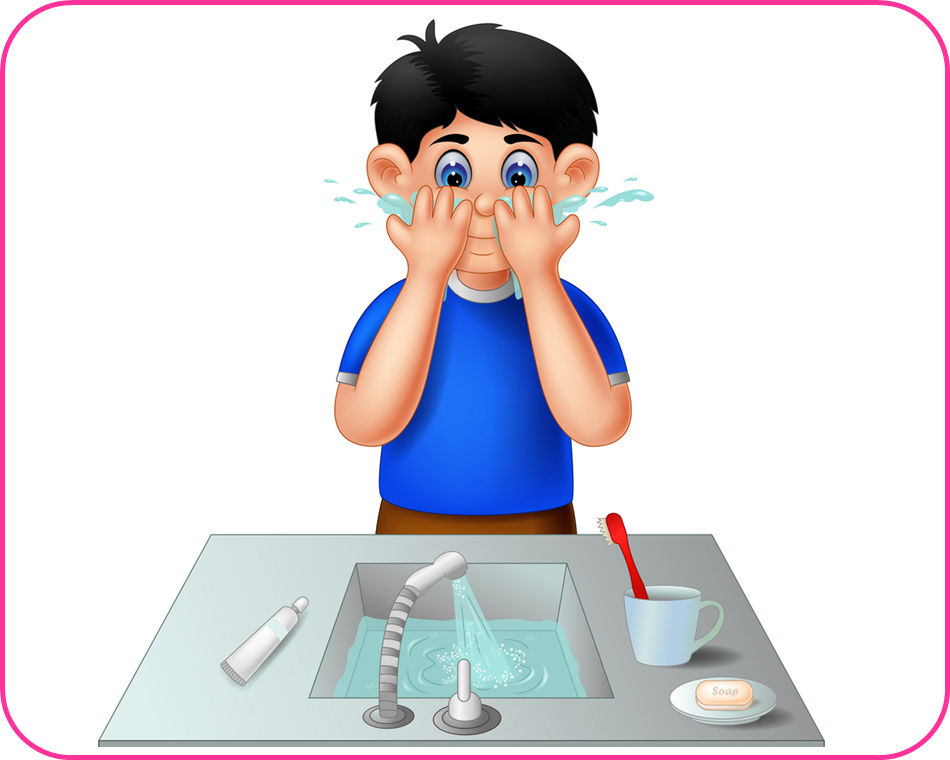 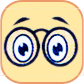 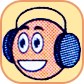 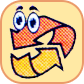 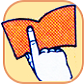 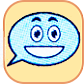 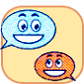 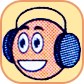 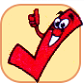 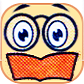 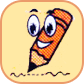 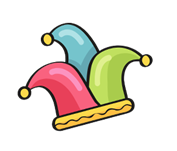 3. Let’s talk.
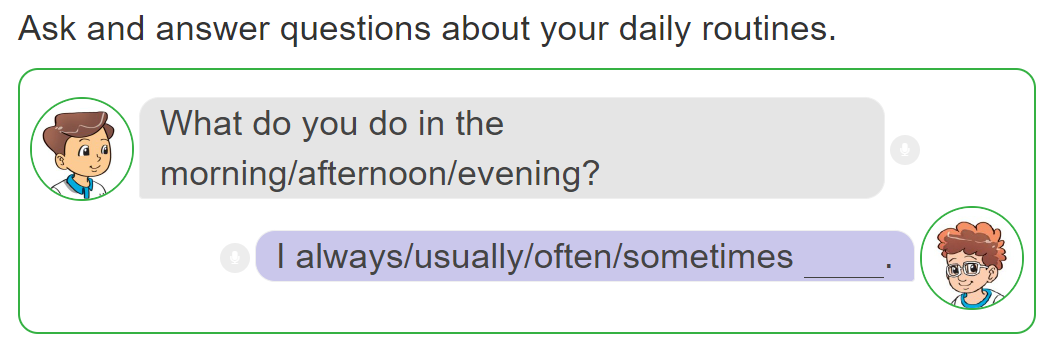 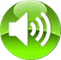 4. Listen and tick
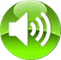 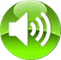 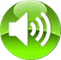 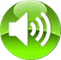 1
2
3
4
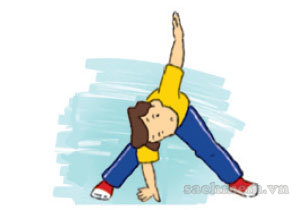 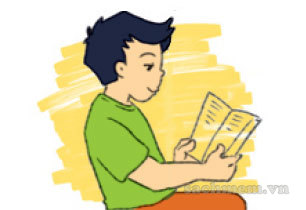 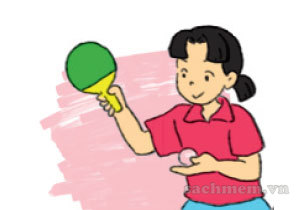 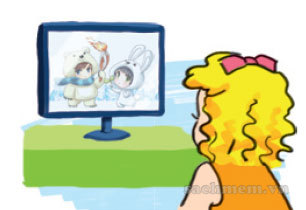 a
a
a
a
✔
✔
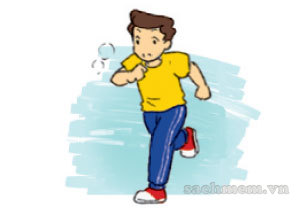 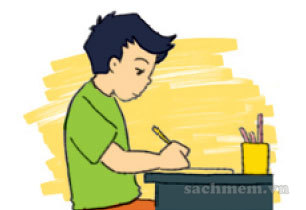 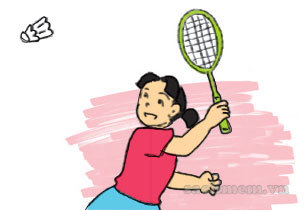 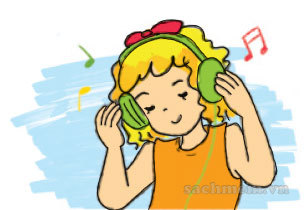 b
b
b
b
✔
✔
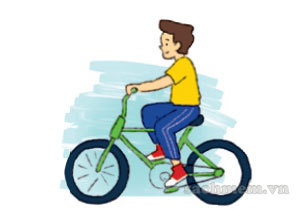 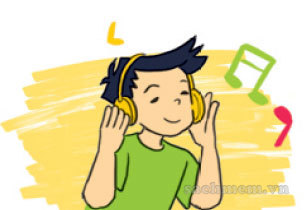 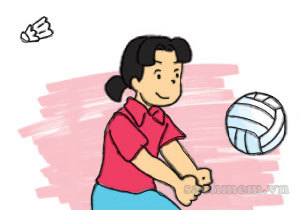 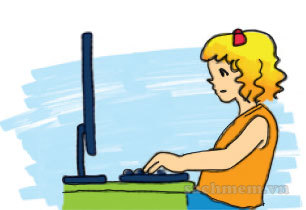 c
c
c
c
5. Read and complete.
play	 	do		TV 		like		usually
Hi. My name is Nam. Every morning, I get up early. I (1)   do   morning exercise, have breakfast and then go to school. After school, I (2)  usually  do homework with my classmates. Then I often go to the sports centre and (3) play football. In the evening, I sometimes watch (4)   TV   . I (5)   like   watching films after dinner.
_______
__________
______
______
______
Extra sentences:
What does she do in the morning?  
She always gets up.
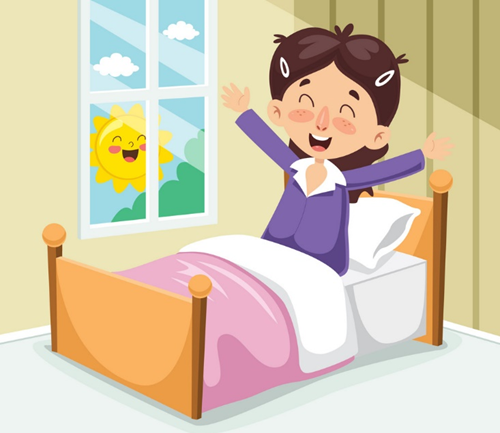 What does he do in the evening?  
He usually washes his face.
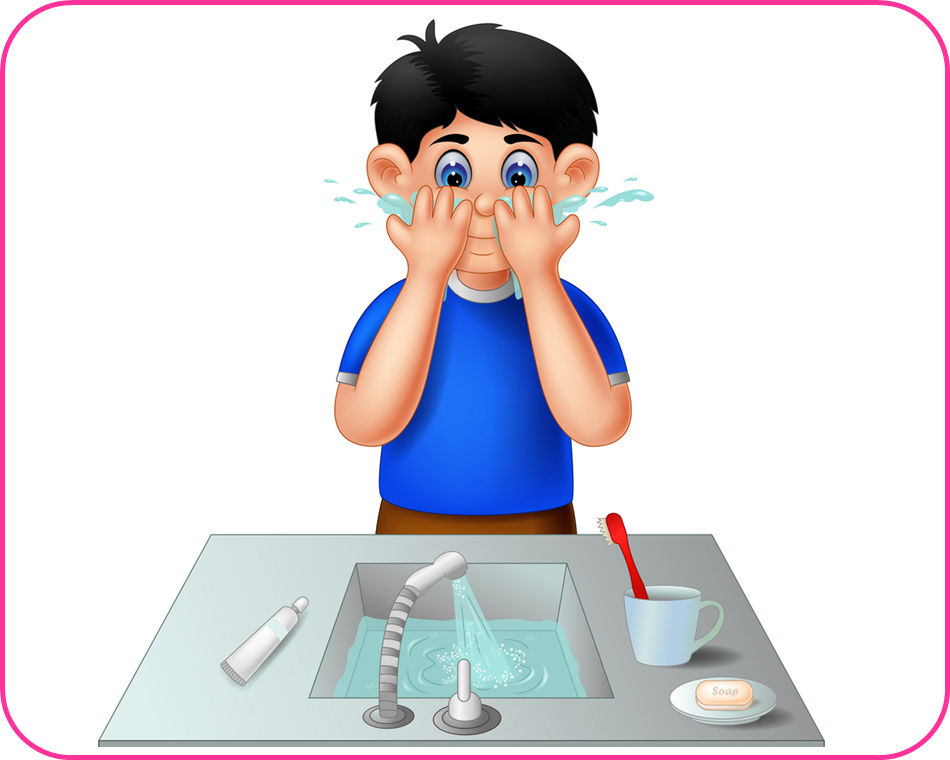 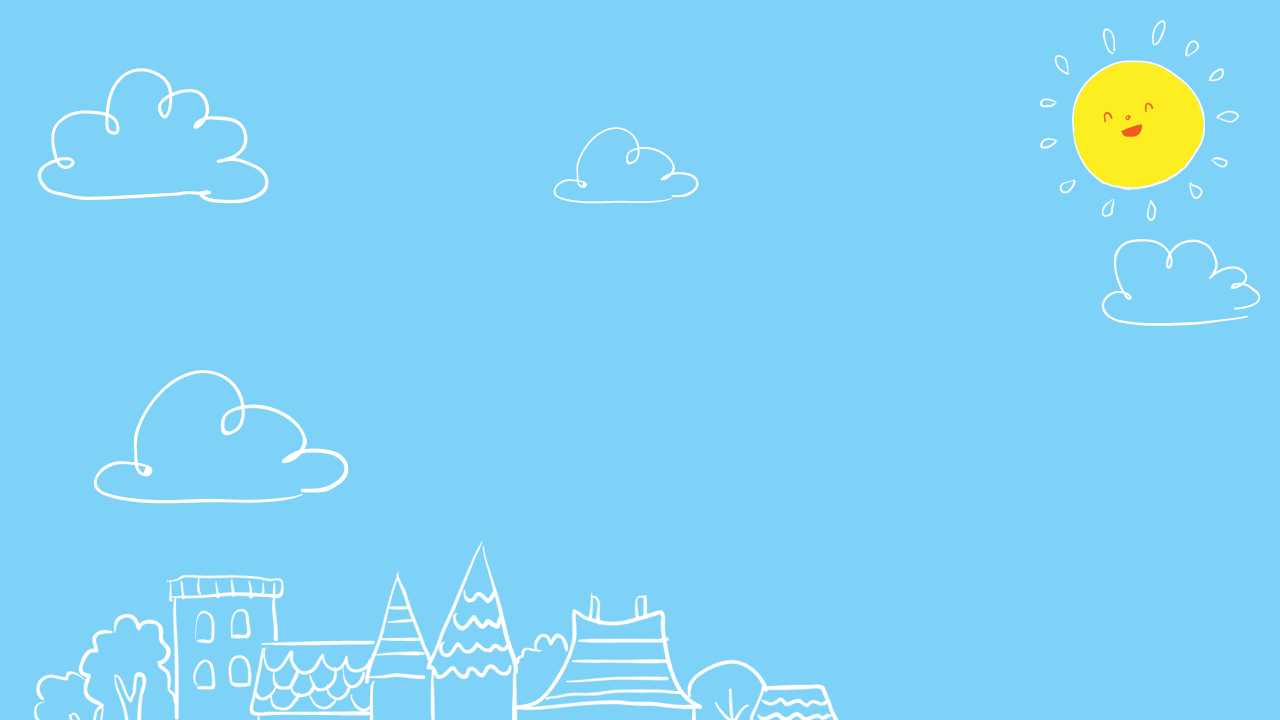 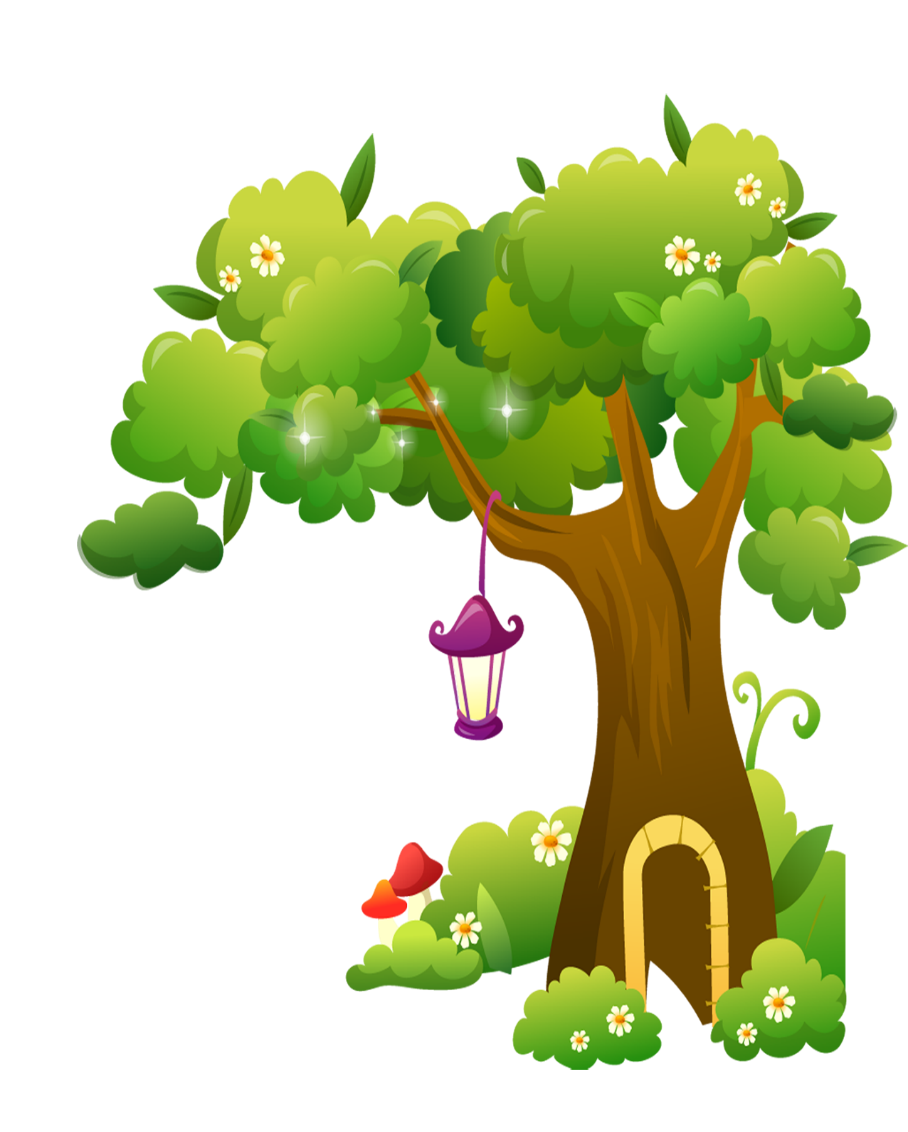 FEEDING FISH
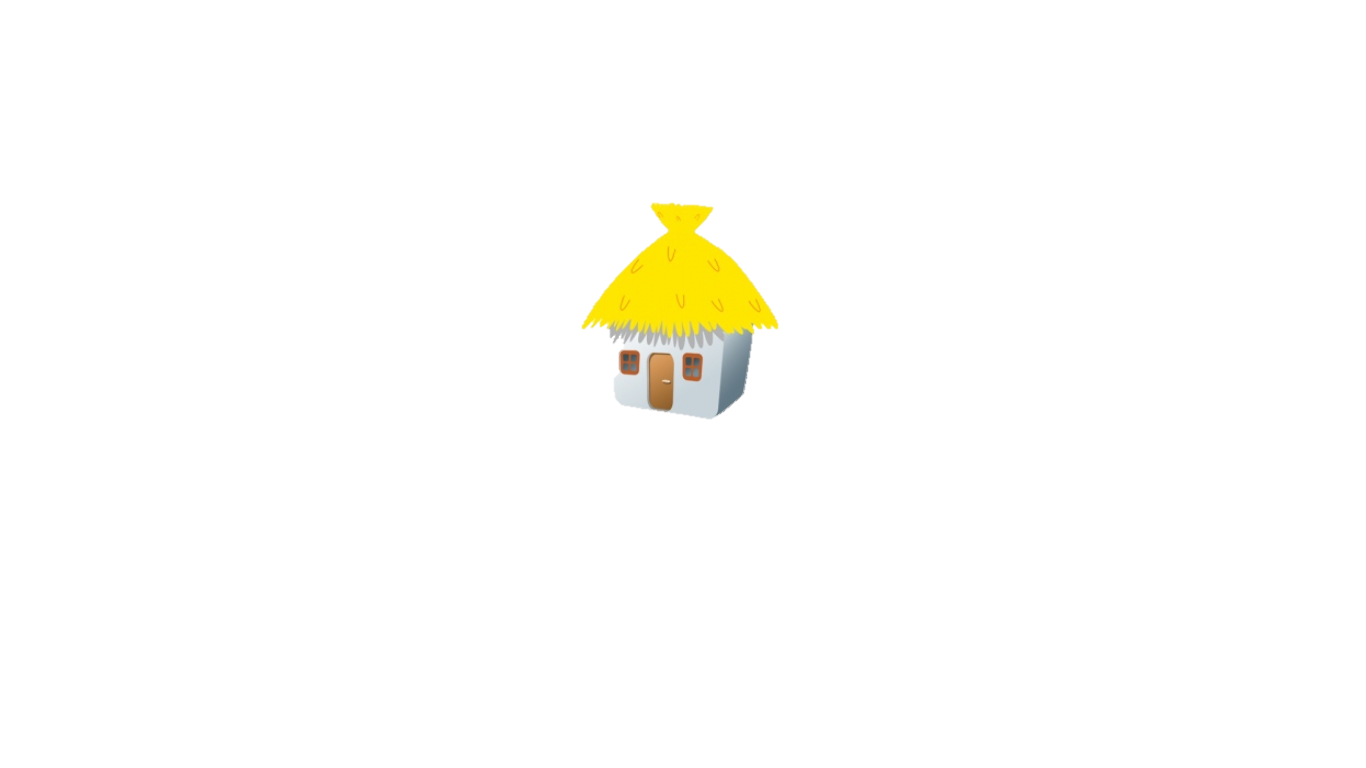 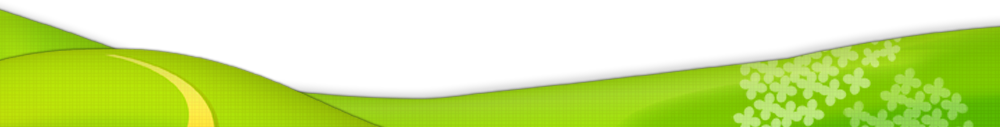 Mỗi câu trả lời đúng là 
CÂU THẦN CHÚ giúp cá Vàng 
ngoi lên mặt nước nhận thức ăn.
Nào chúng mình cùng giúp 
bạn nhỏ cho cá Vàng ăn nhé!
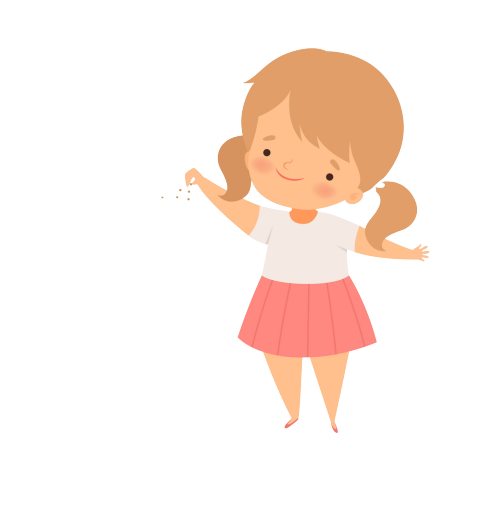 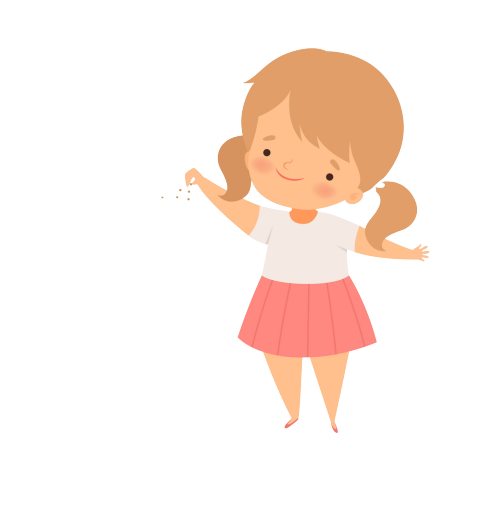 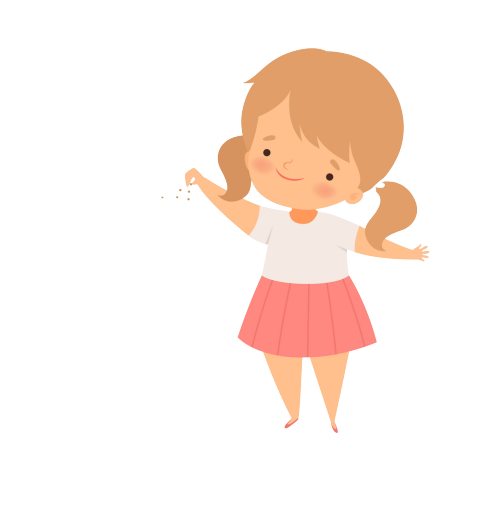 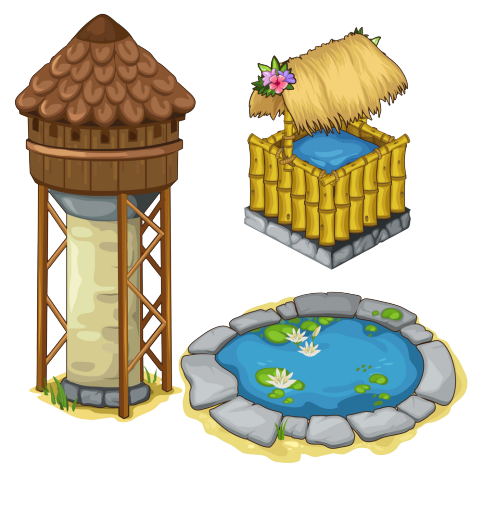 START
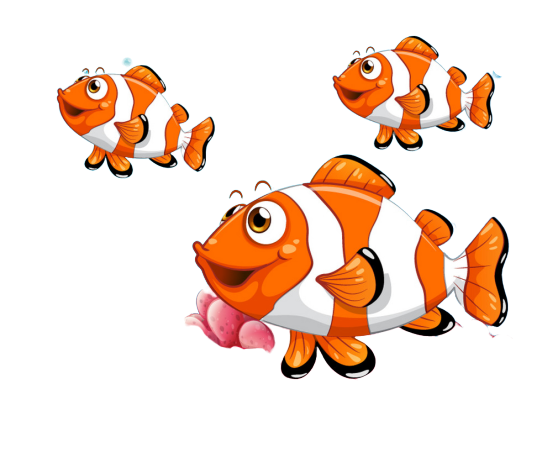 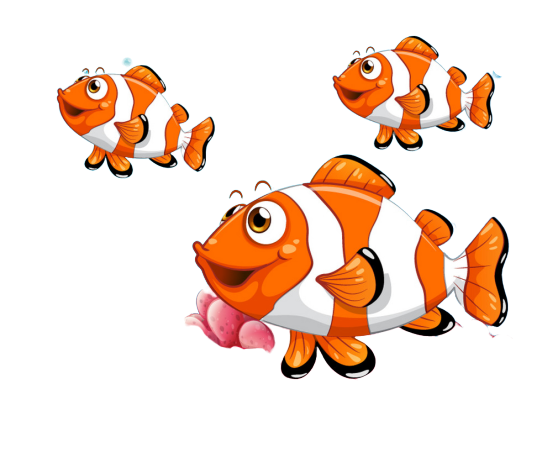 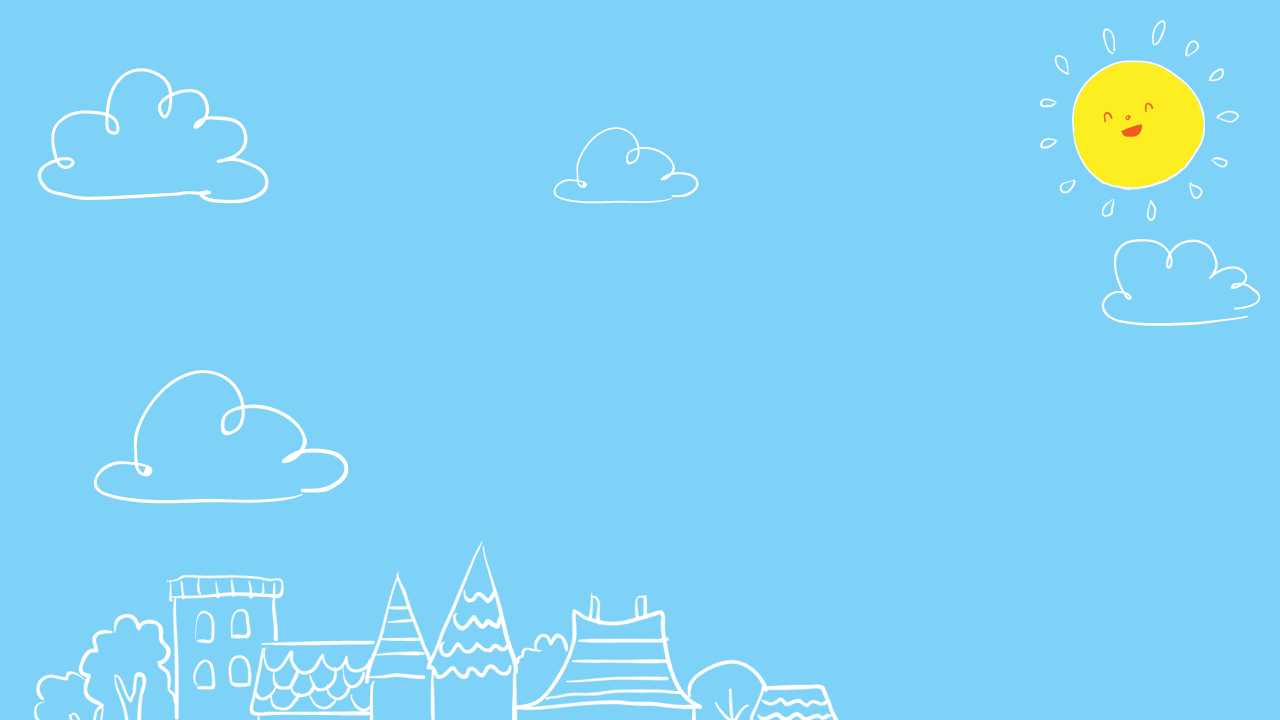 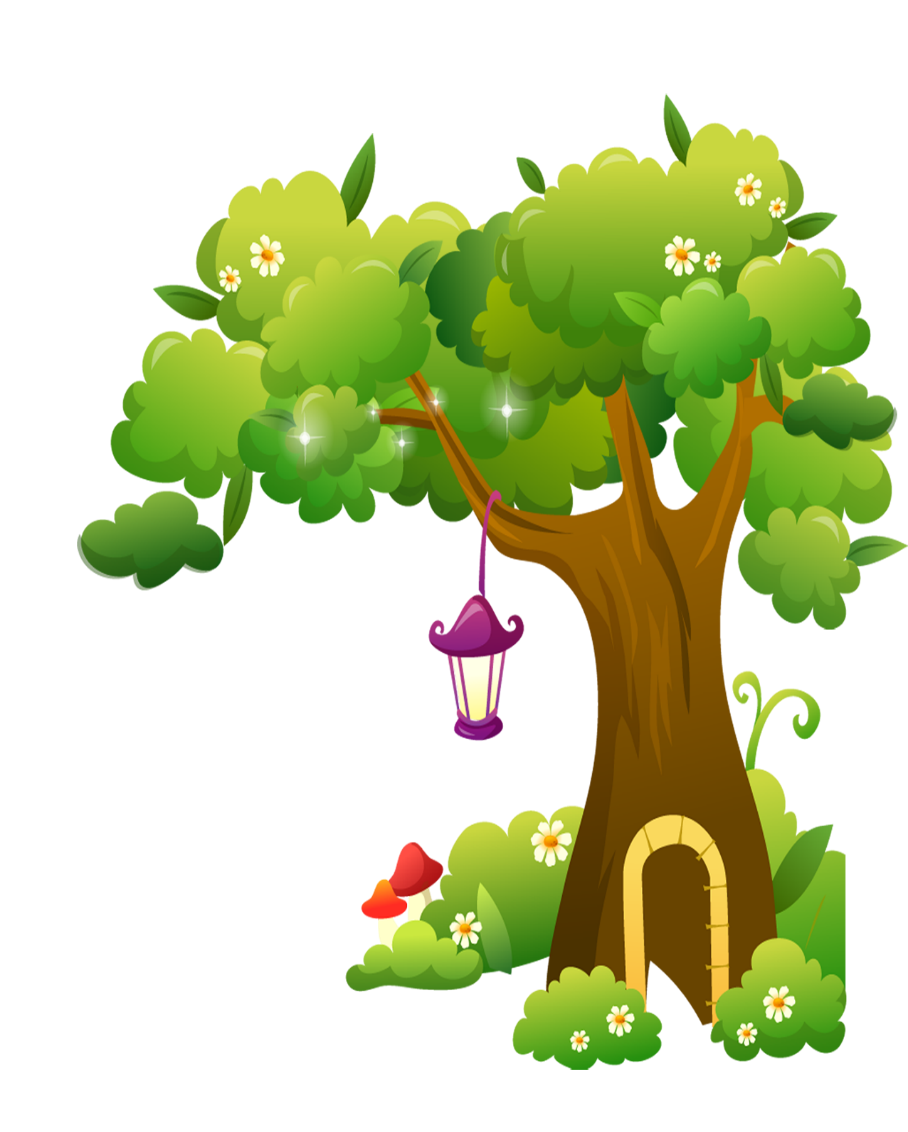 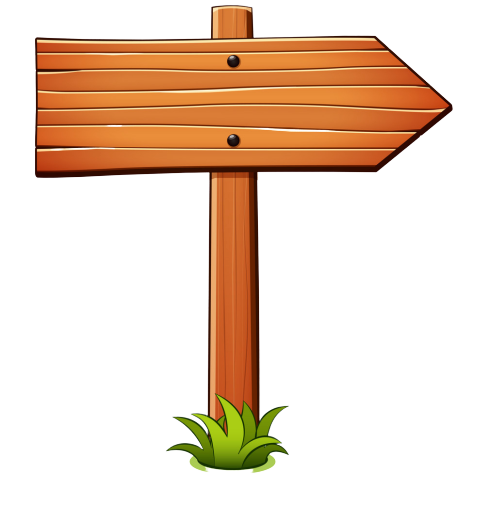 __________in the morning?
I usually do morning exercise.
Next
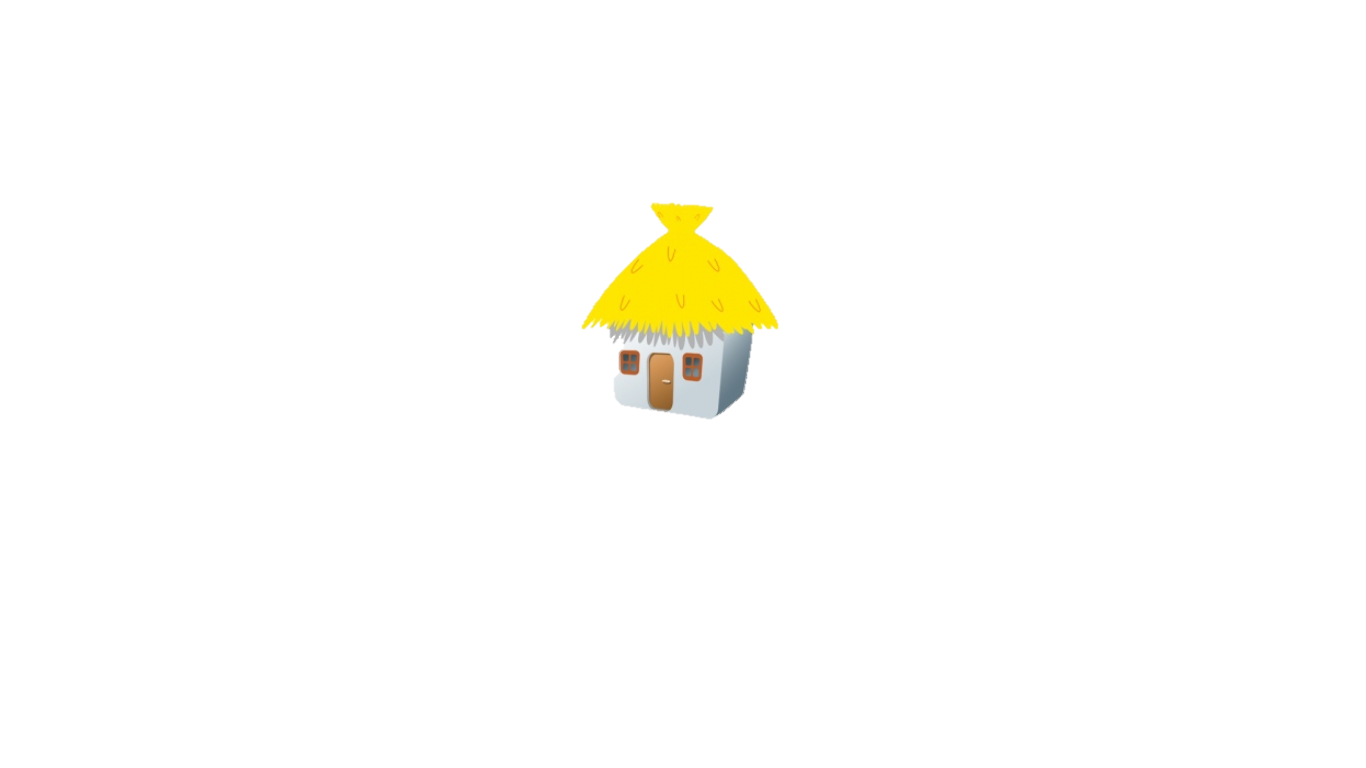 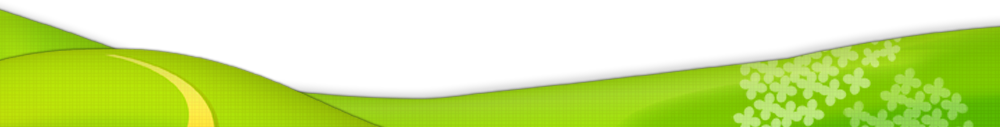 What does you do
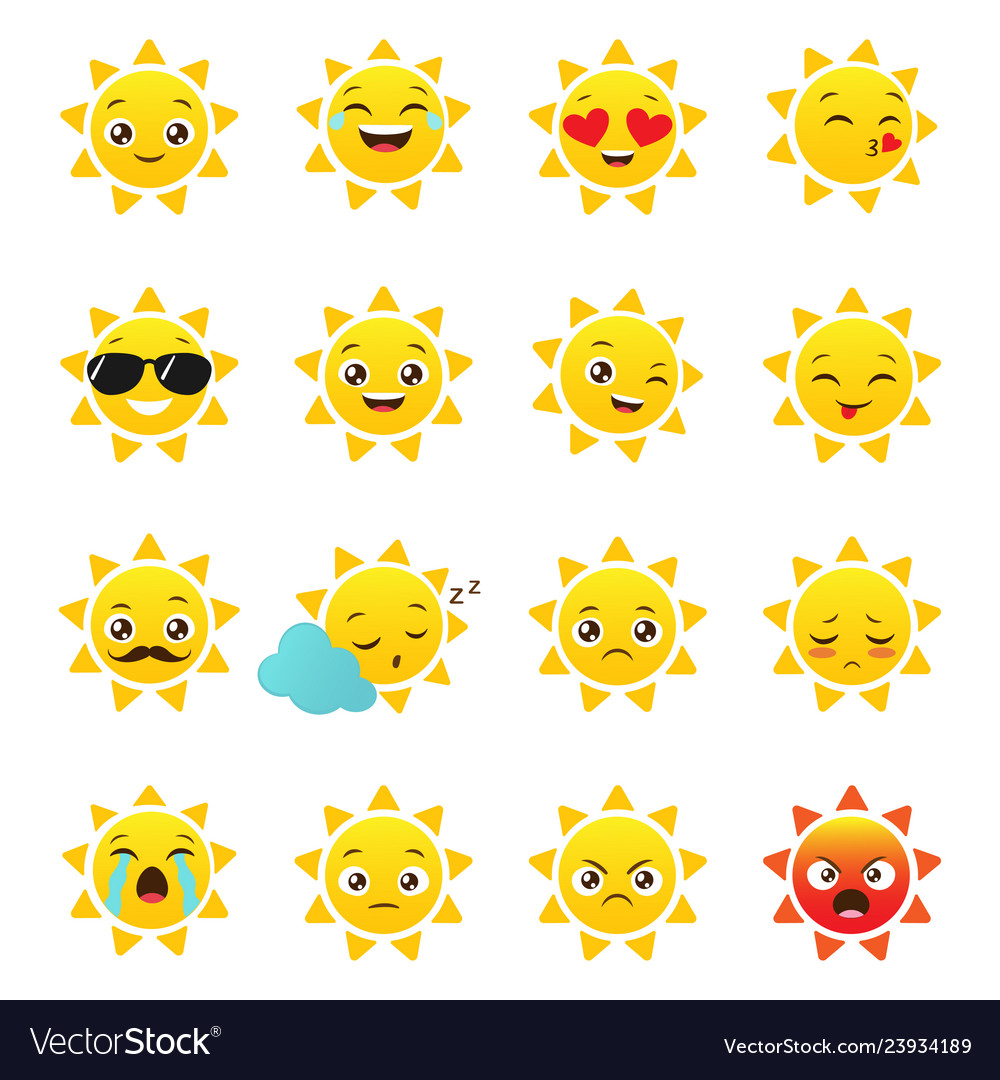 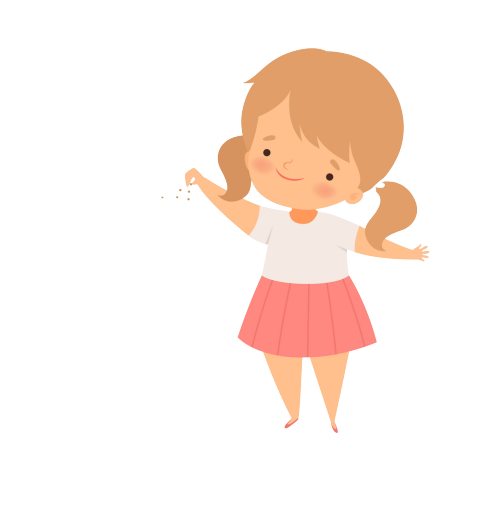 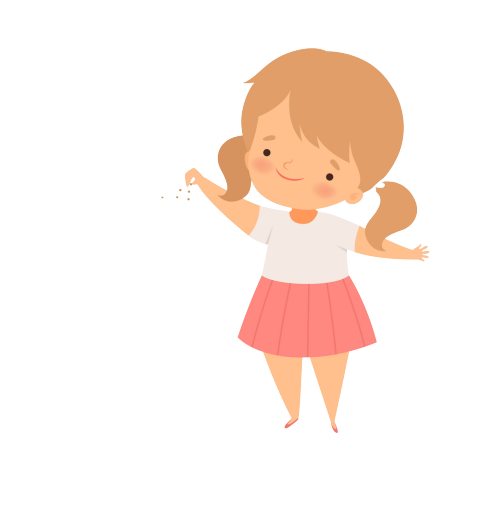 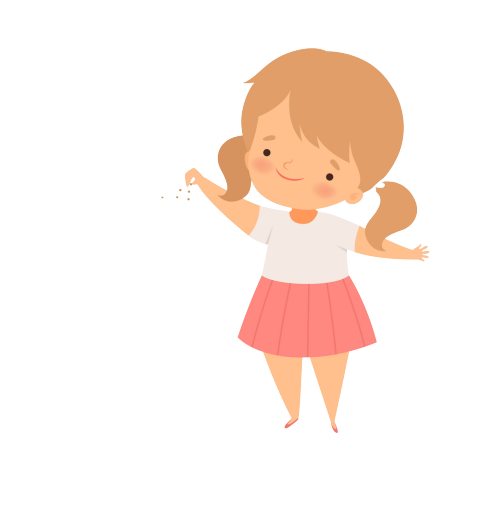 What do you do
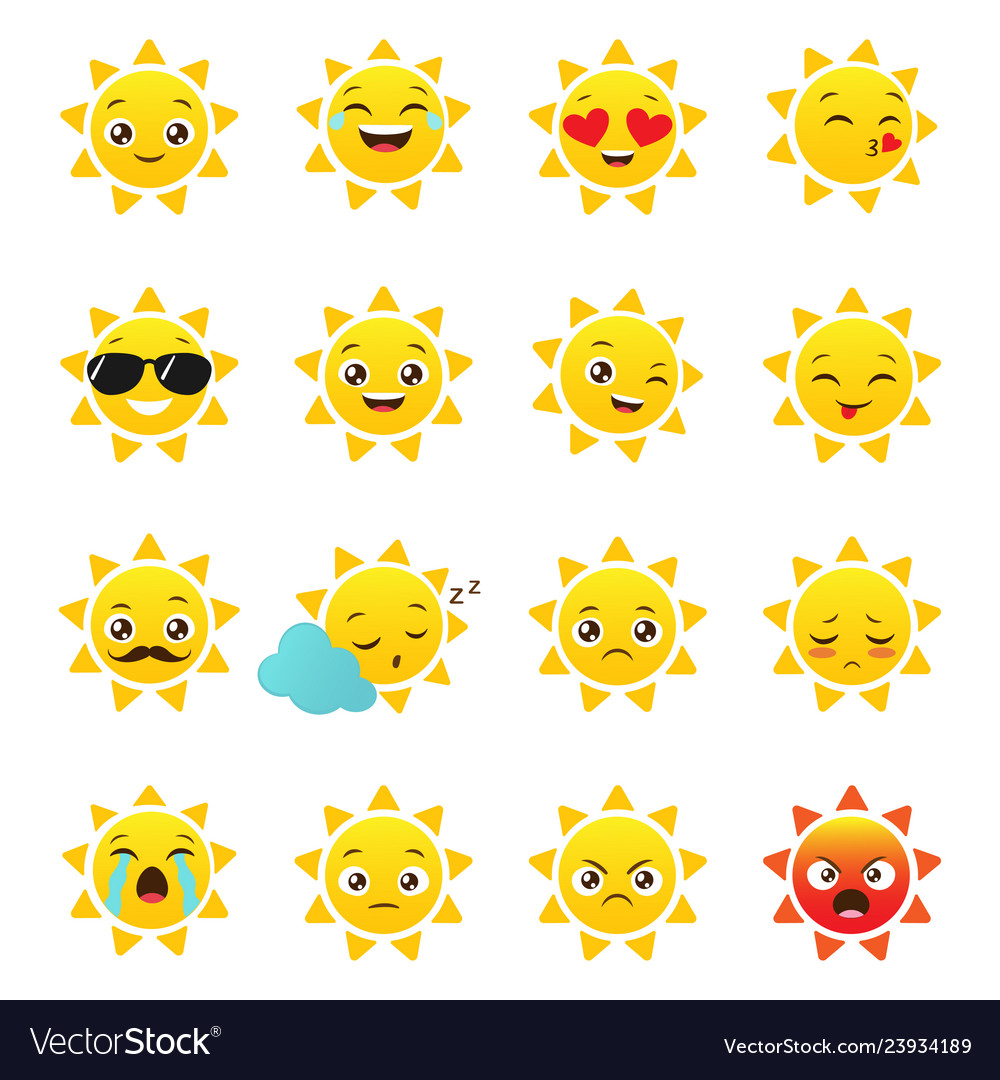 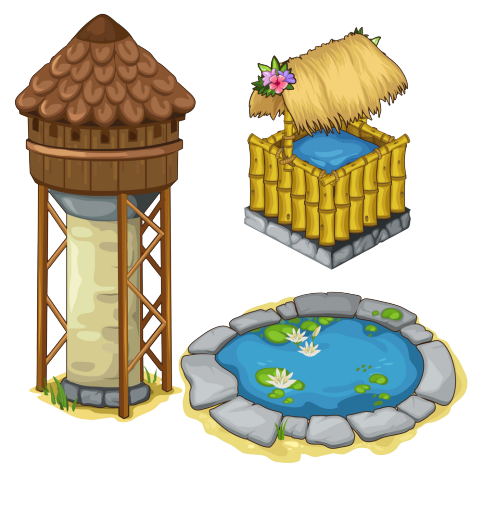 What do she do
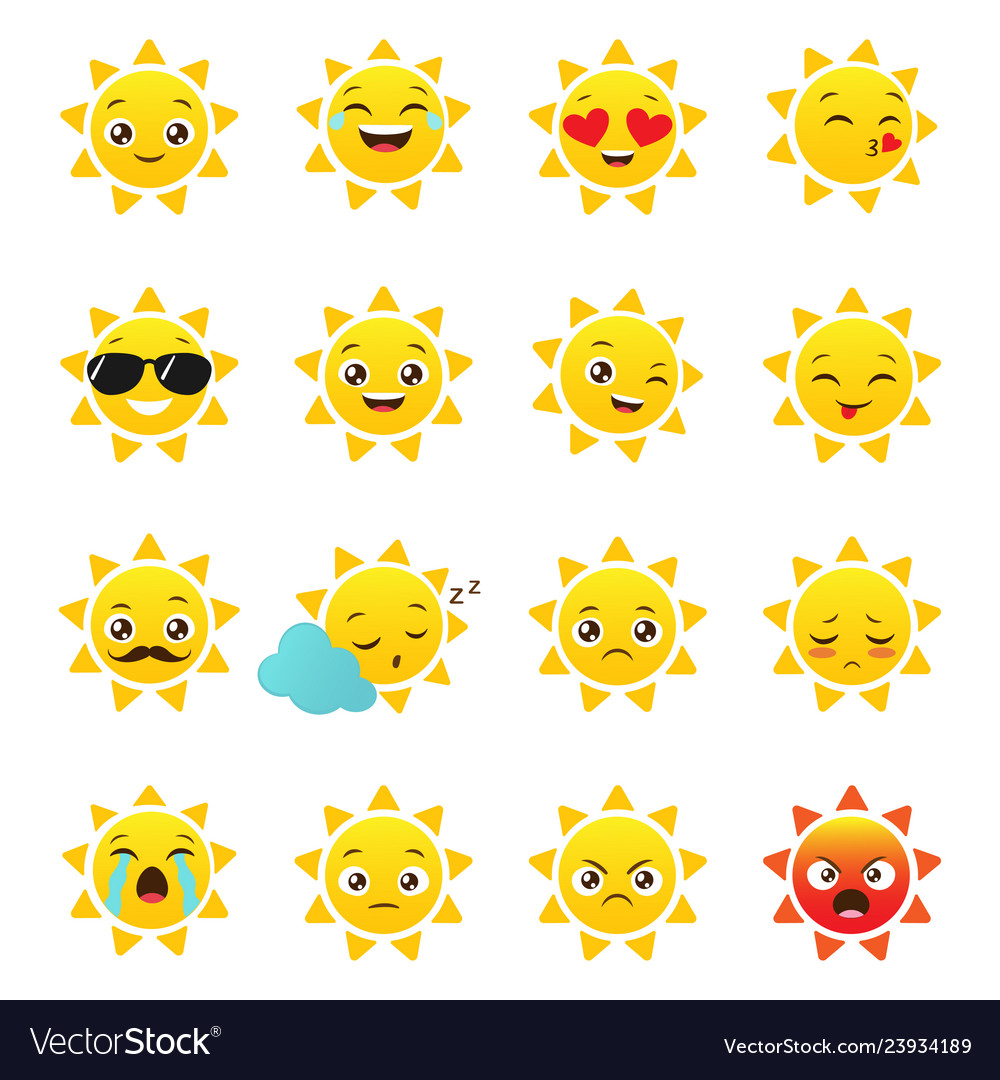 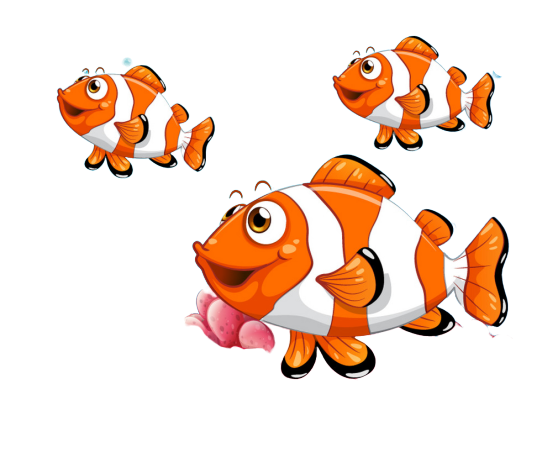 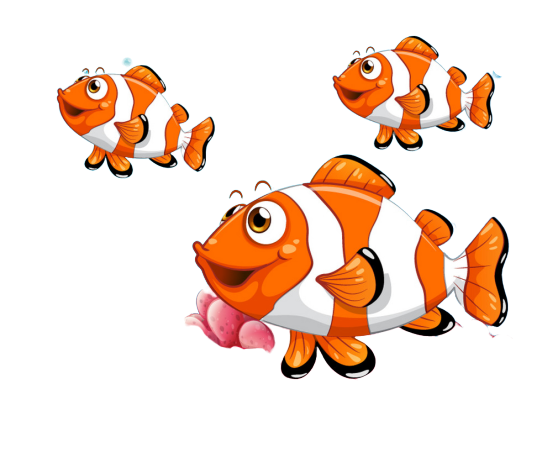 [Speaker Notes: YOUTUBE: MsPham. 
 Facebook: Dạy và học cùng công nghệ.]
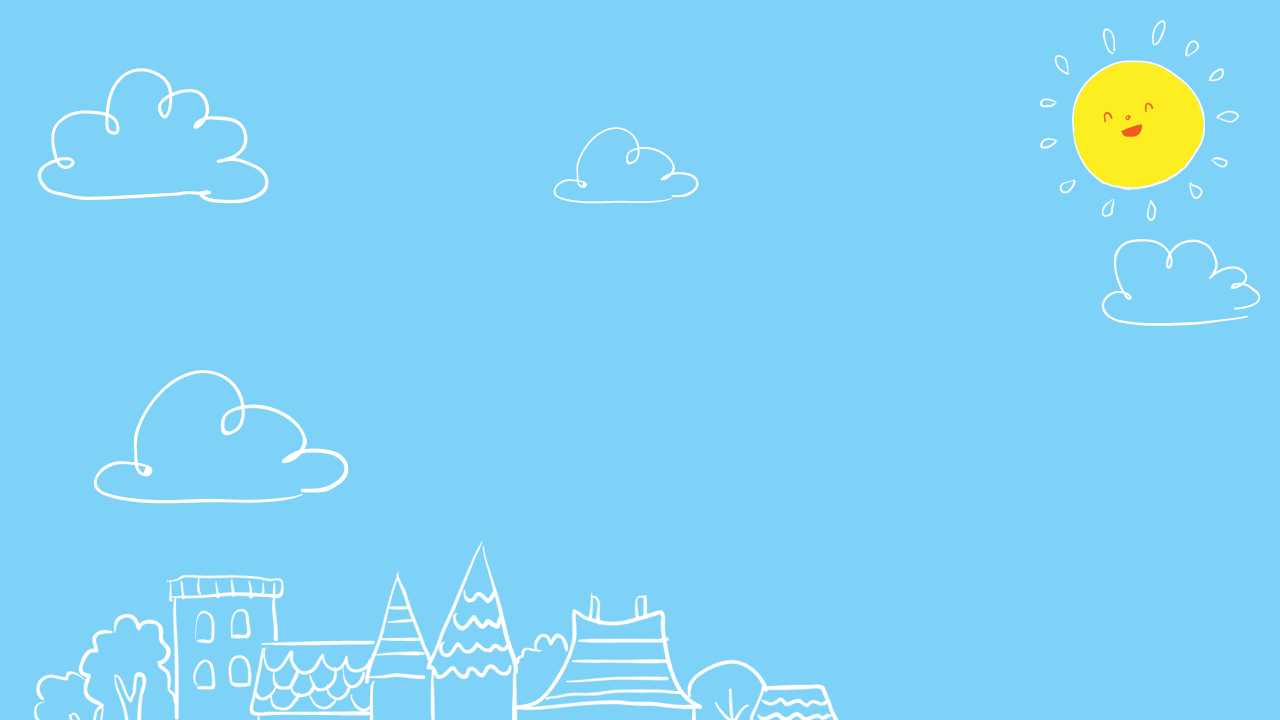 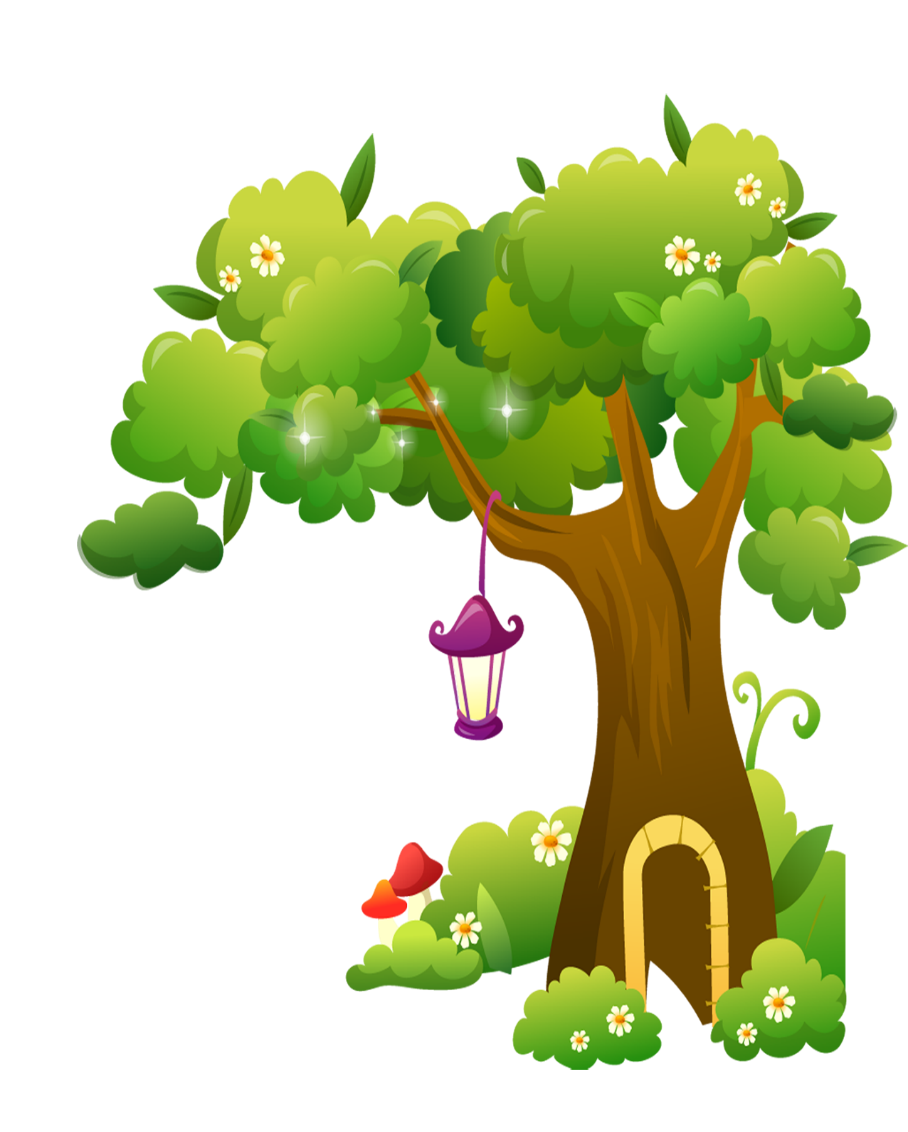 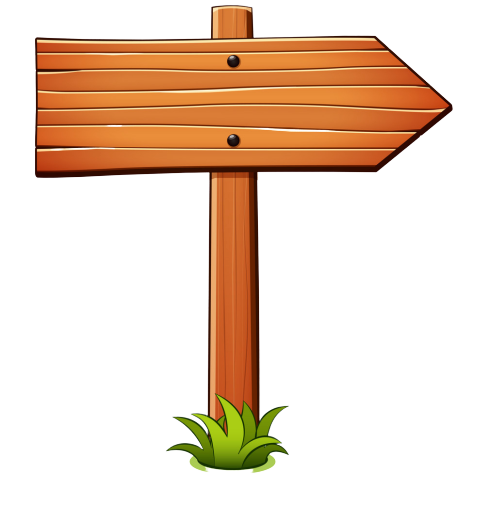 __________in the morning?
He often gets up early.
Next
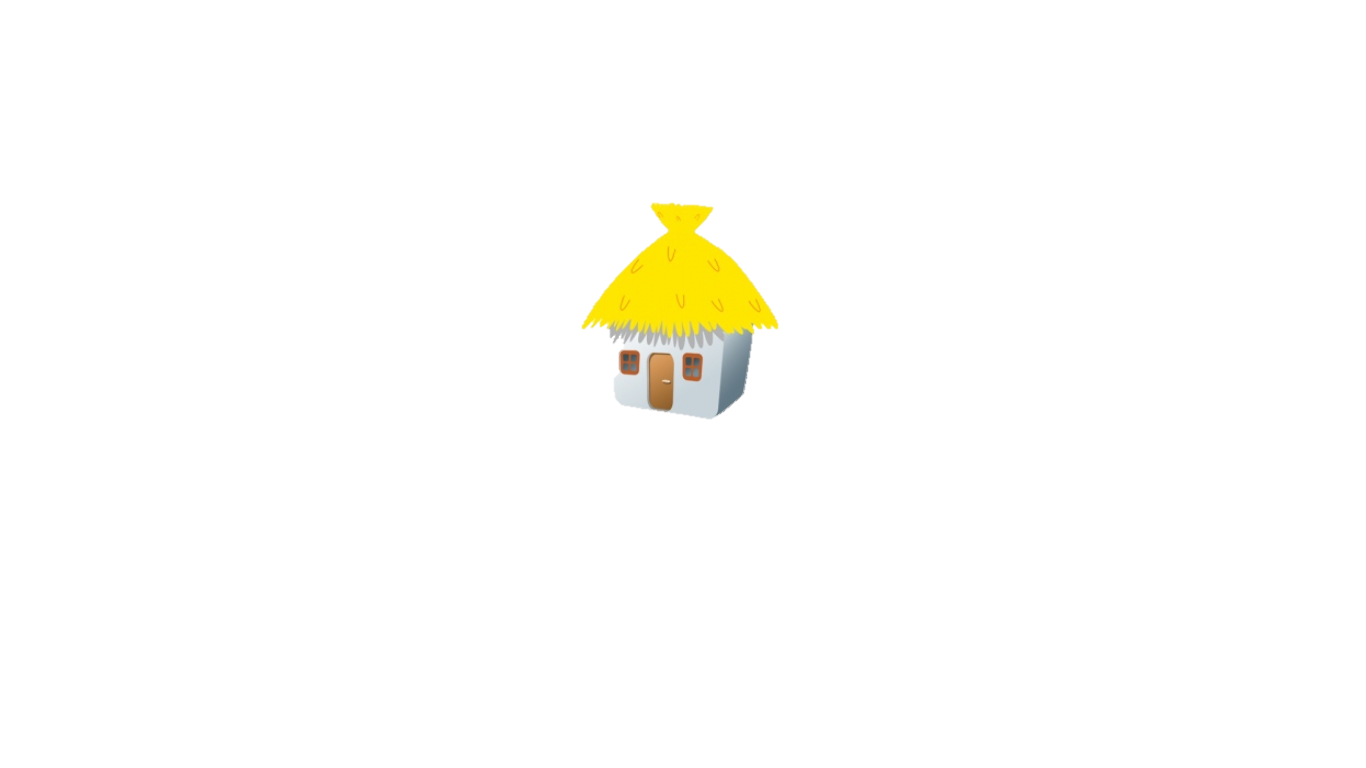 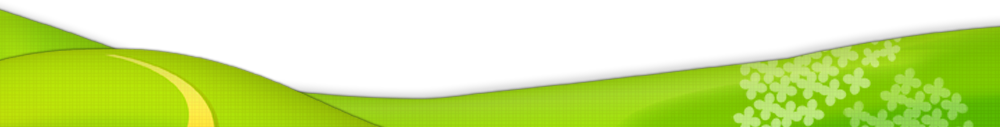 What do you do
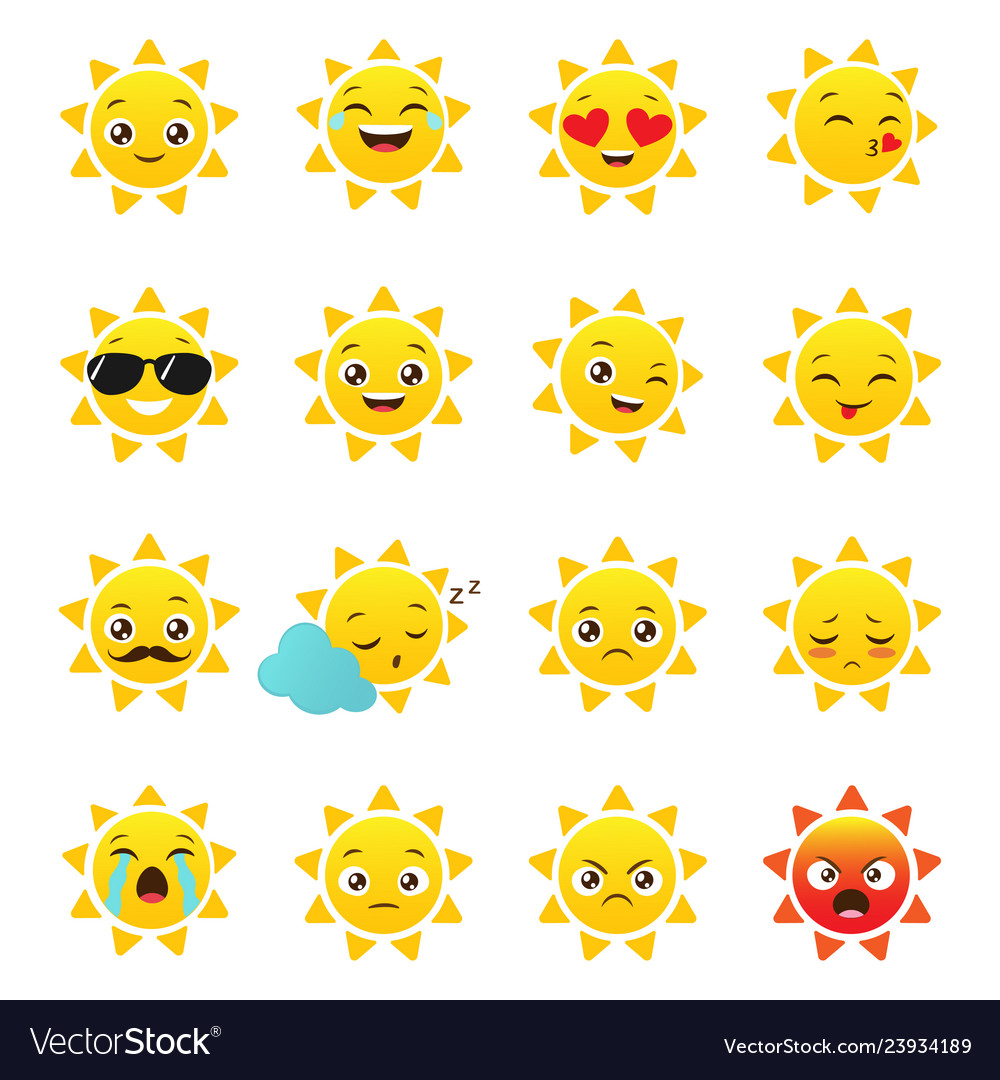 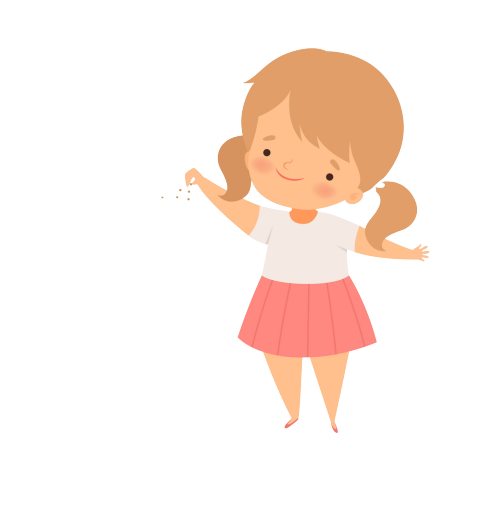 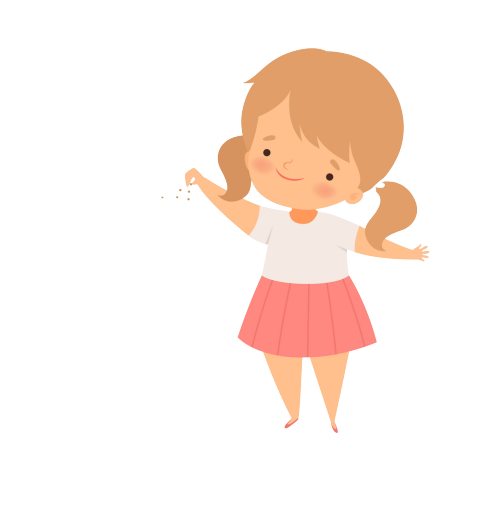 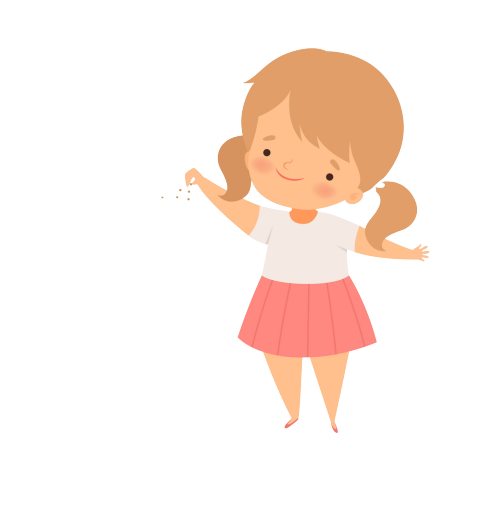 What does she do
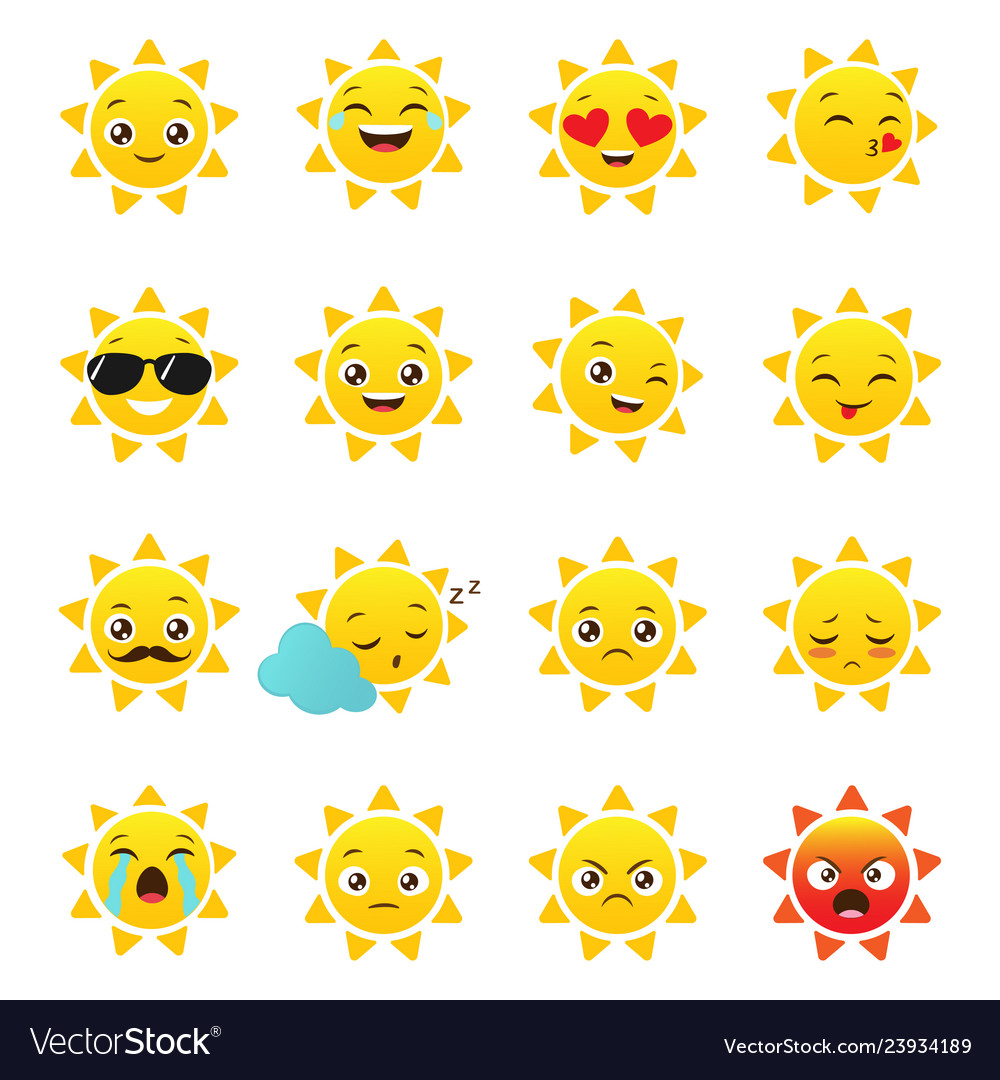 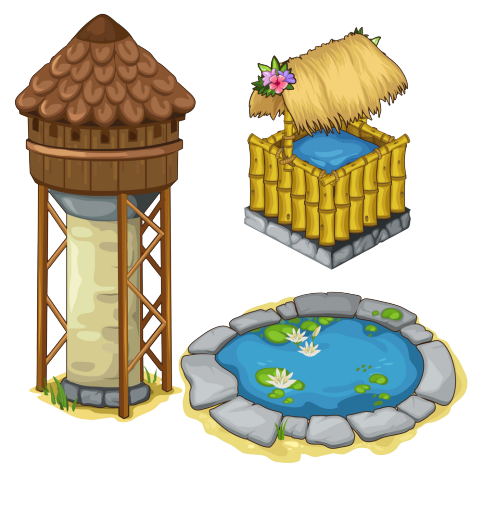 What does he do
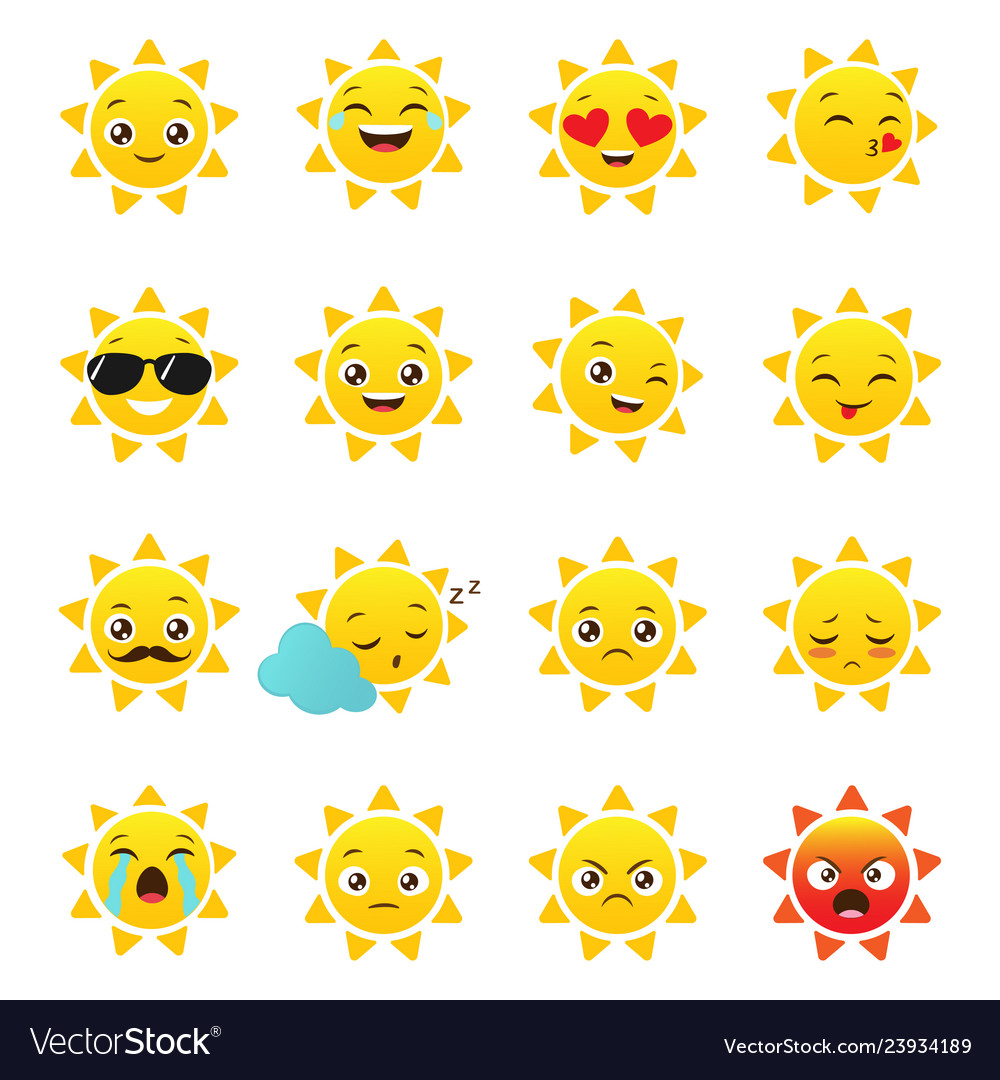 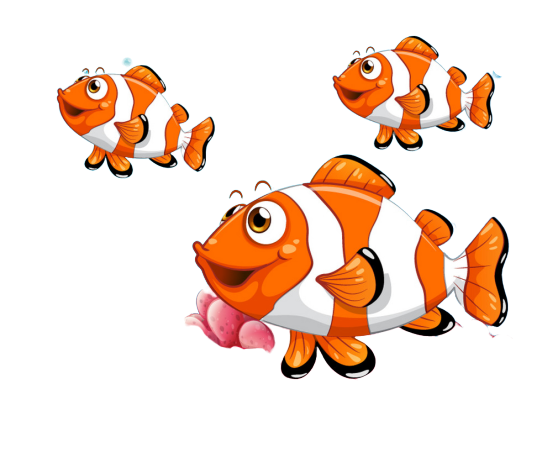 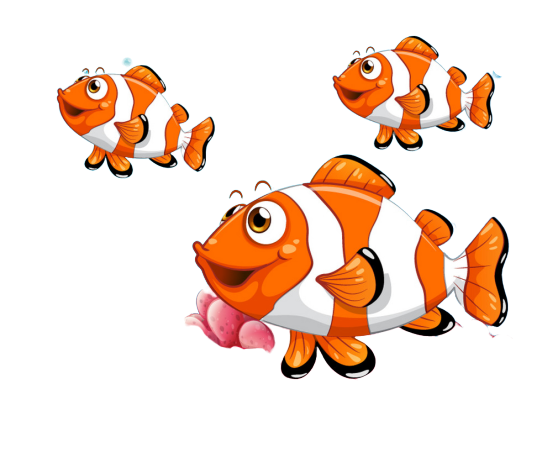 [Speaker Notes: YOUTUBE: MsPham. 
 Facebook: Dạy và học cùng công nghệ.]
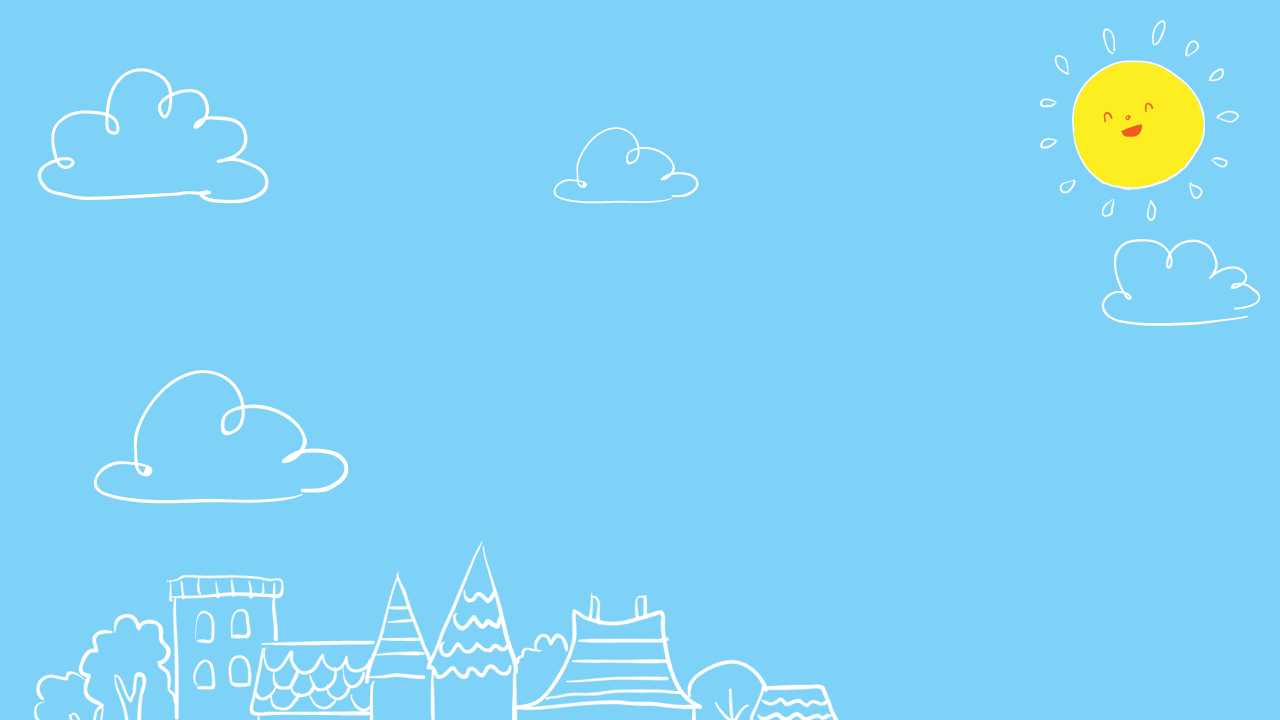 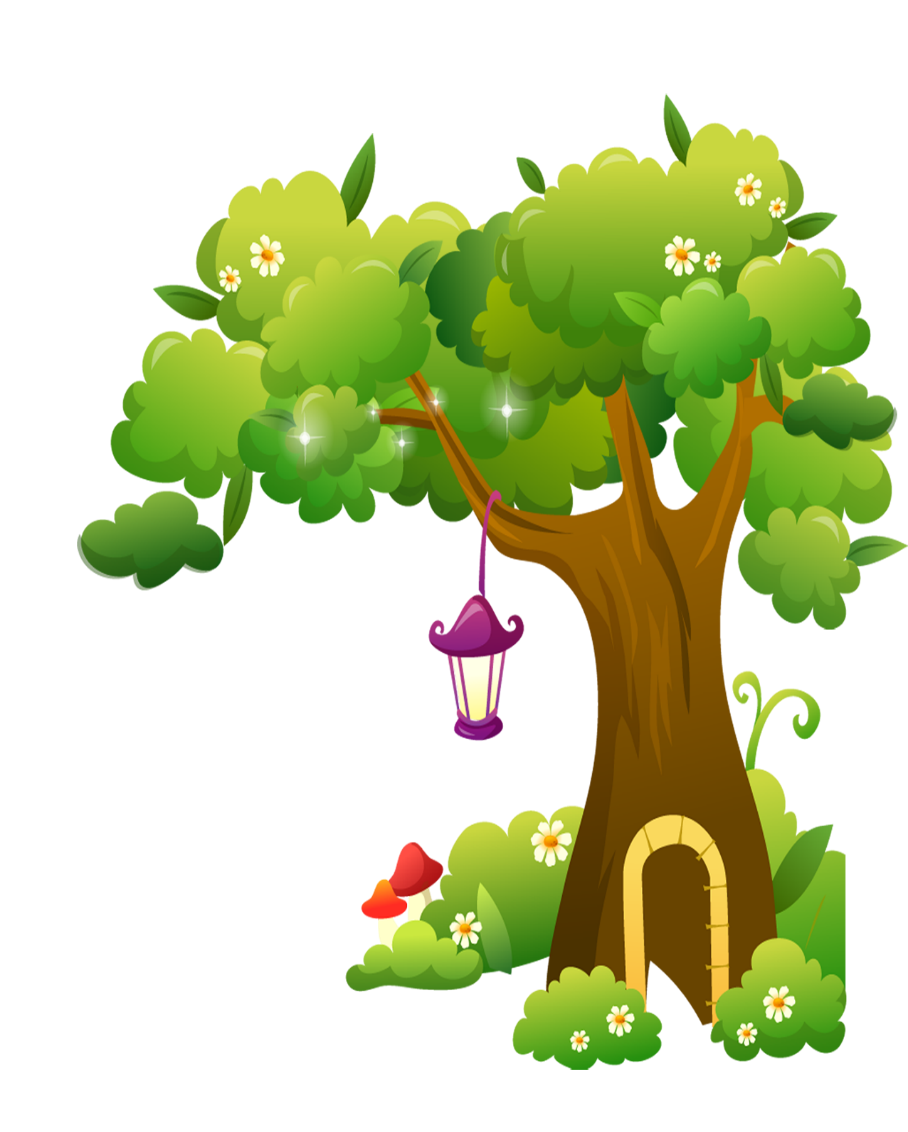 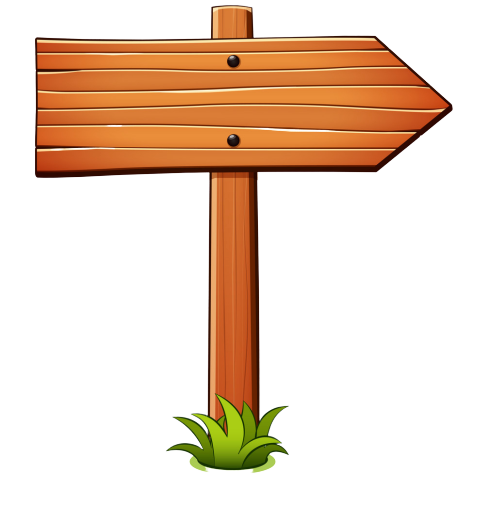 __________in the evening?
She always wash her face.
Next
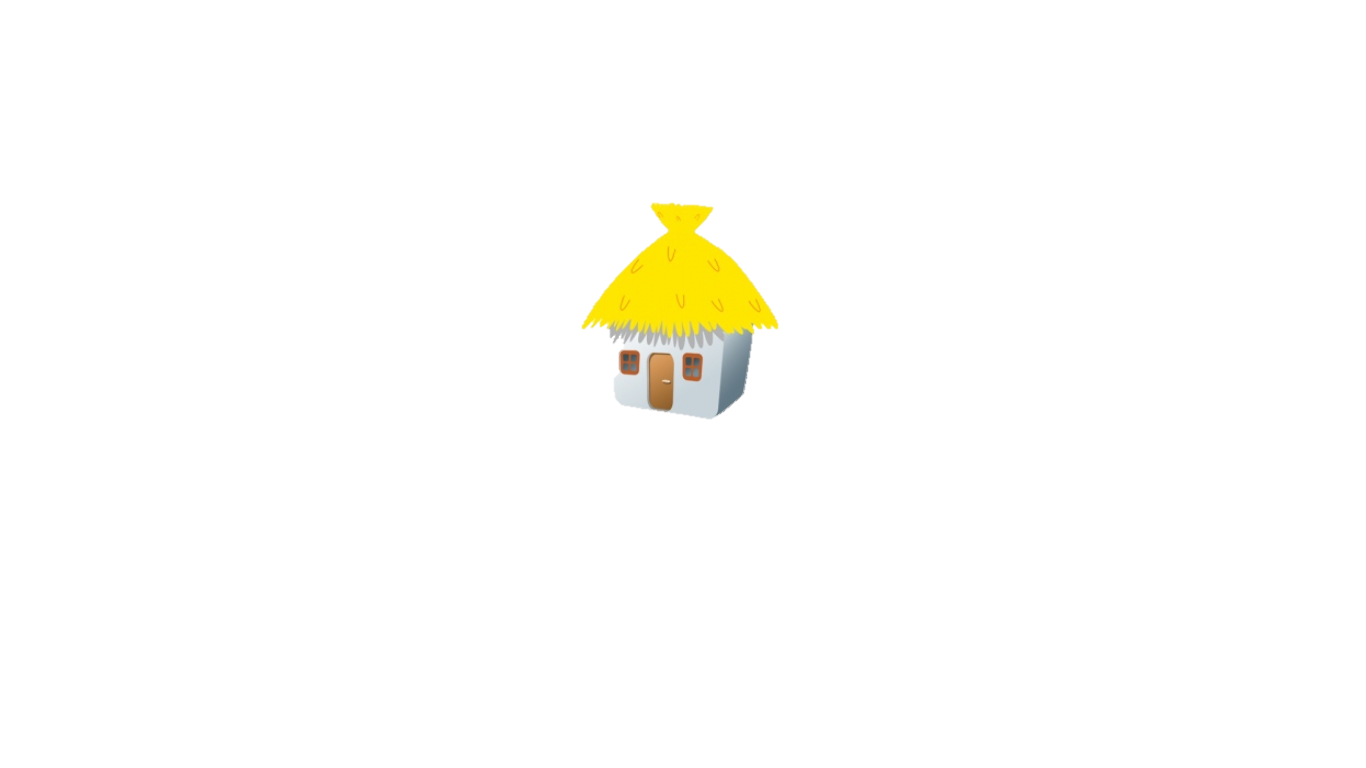 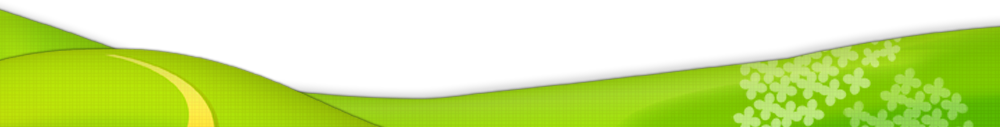 What does she do
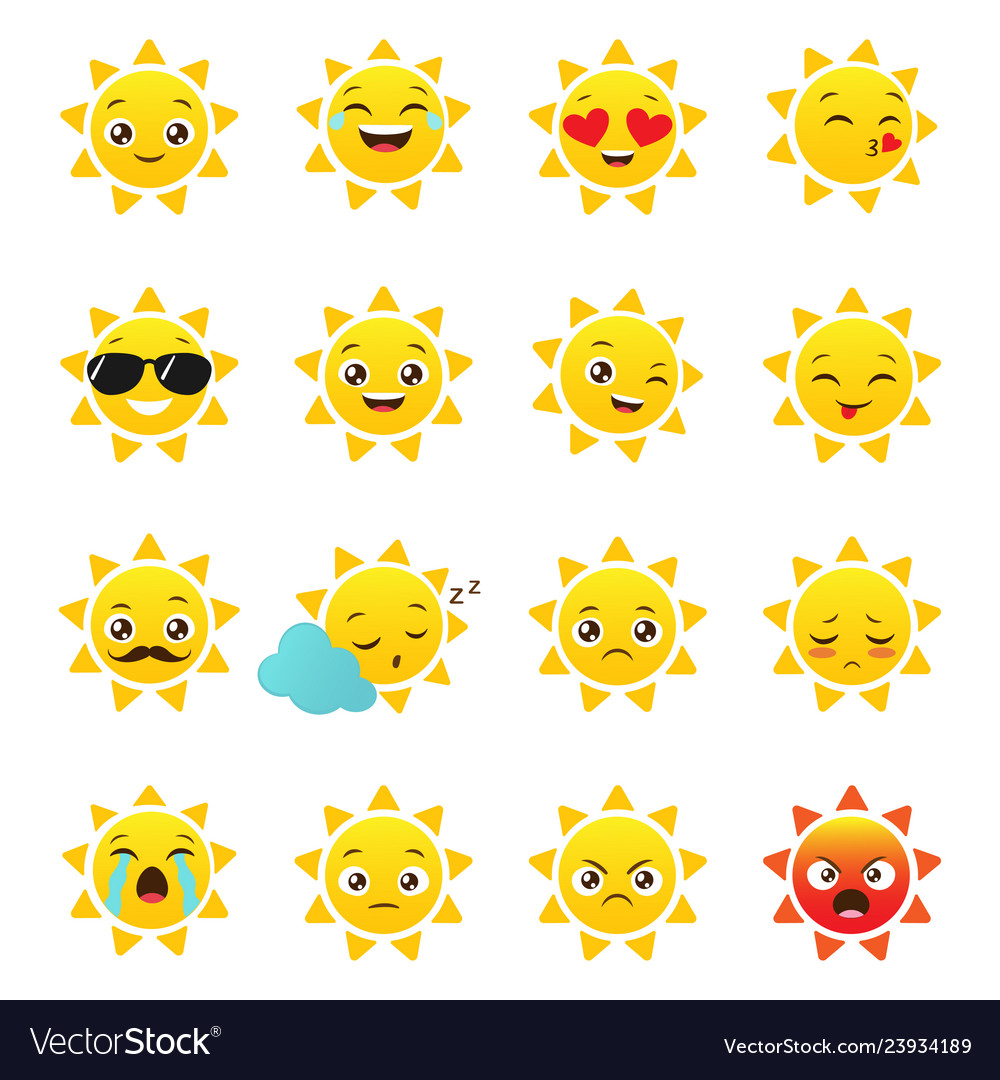 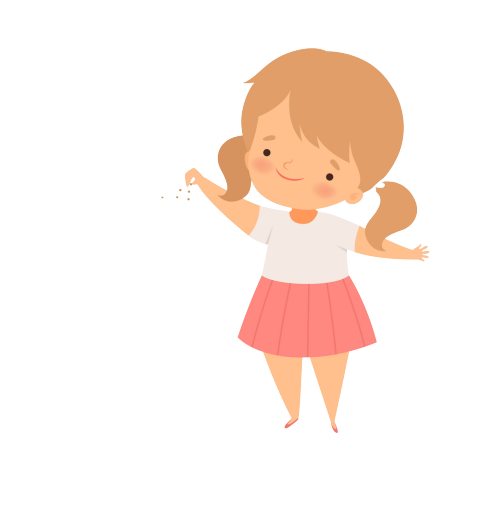 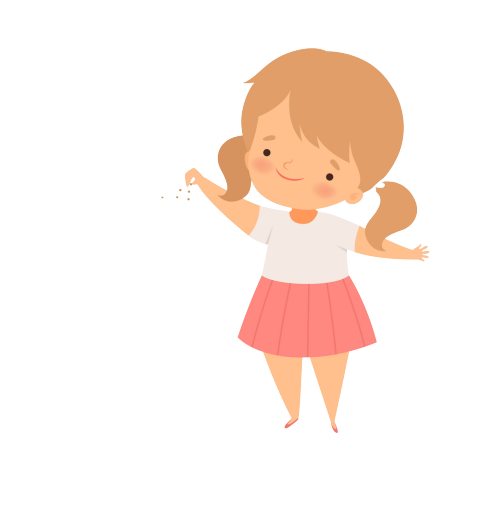 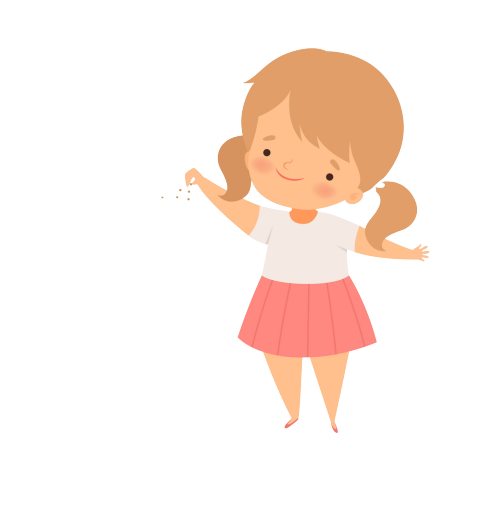 What does he do
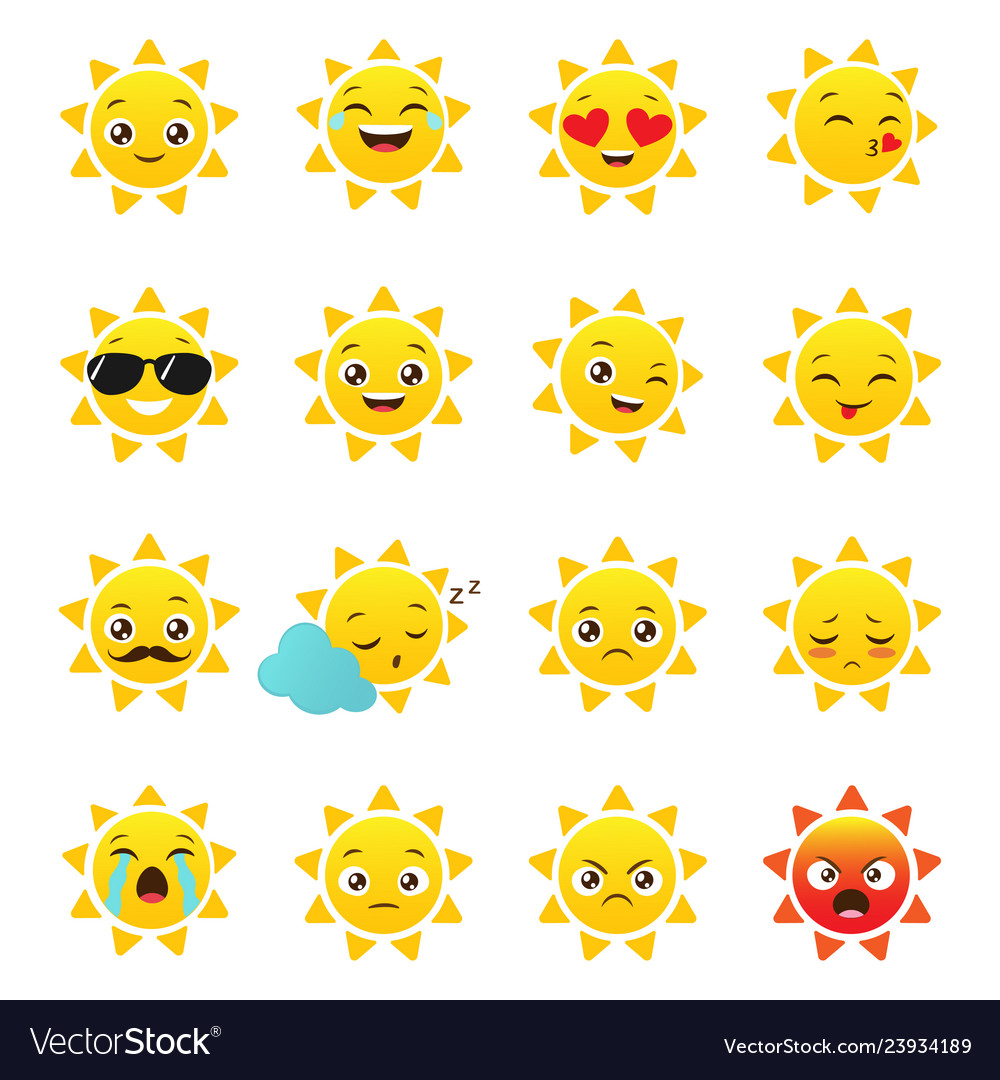 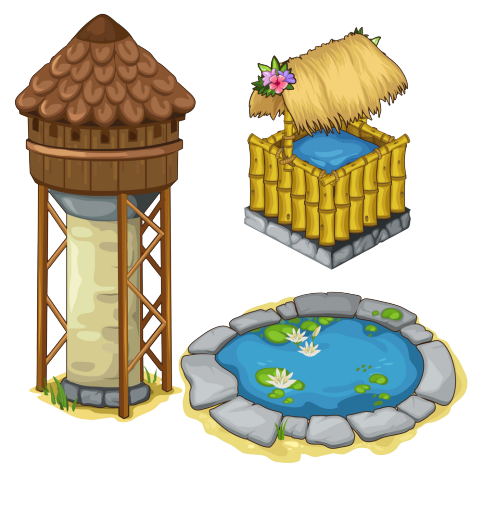 What do you do
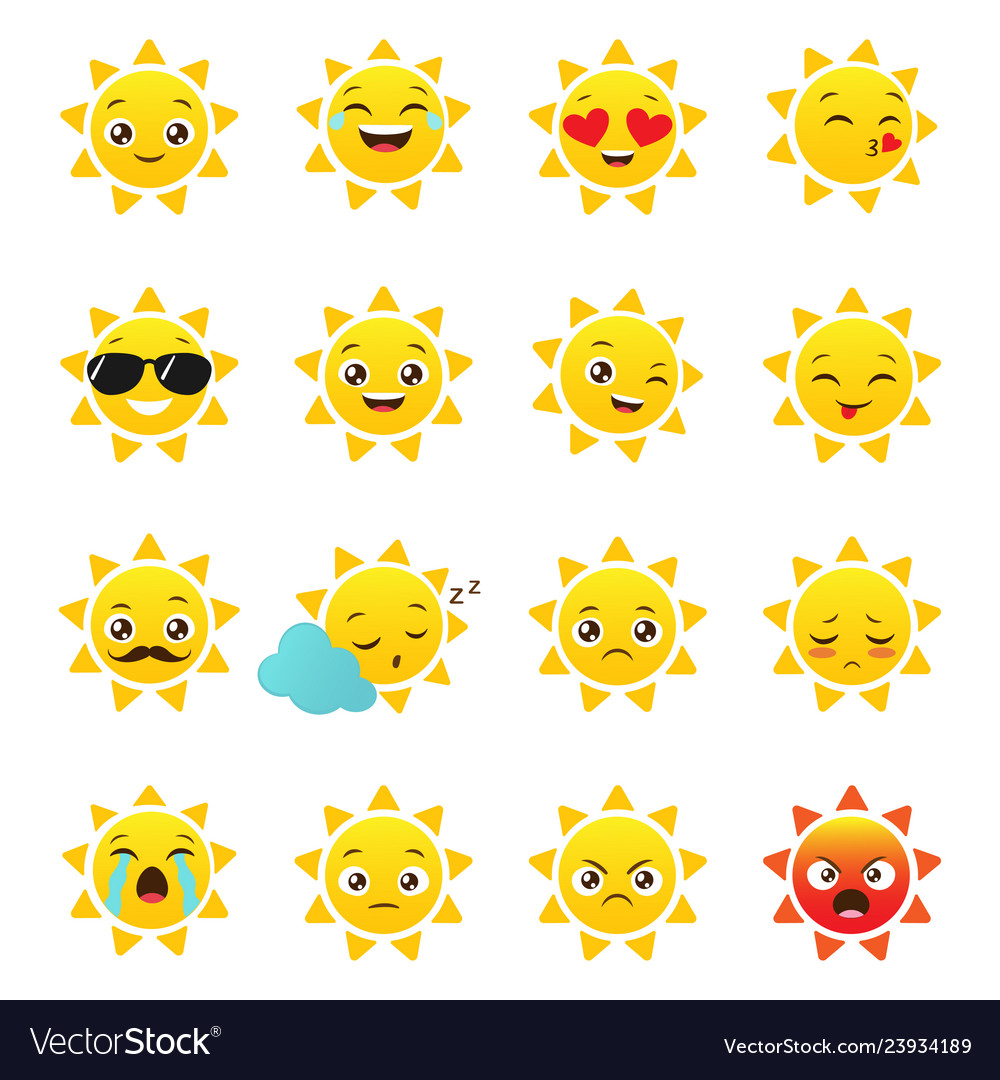 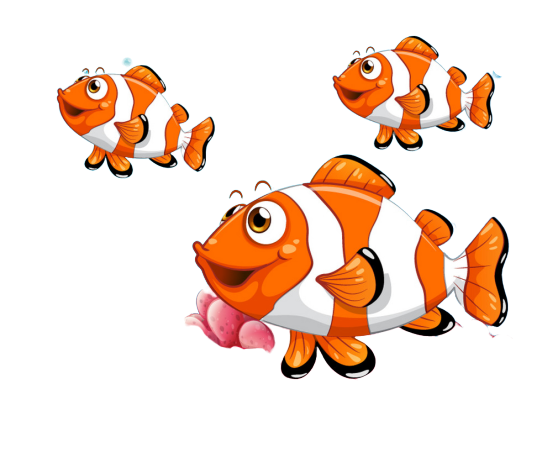 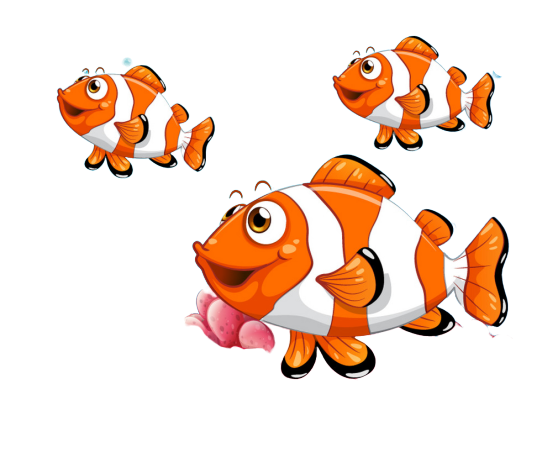 [Speaker Notes: YOUTUBE: MsPham. 
 Facebook: Dạy và học cùng công nghệ.]
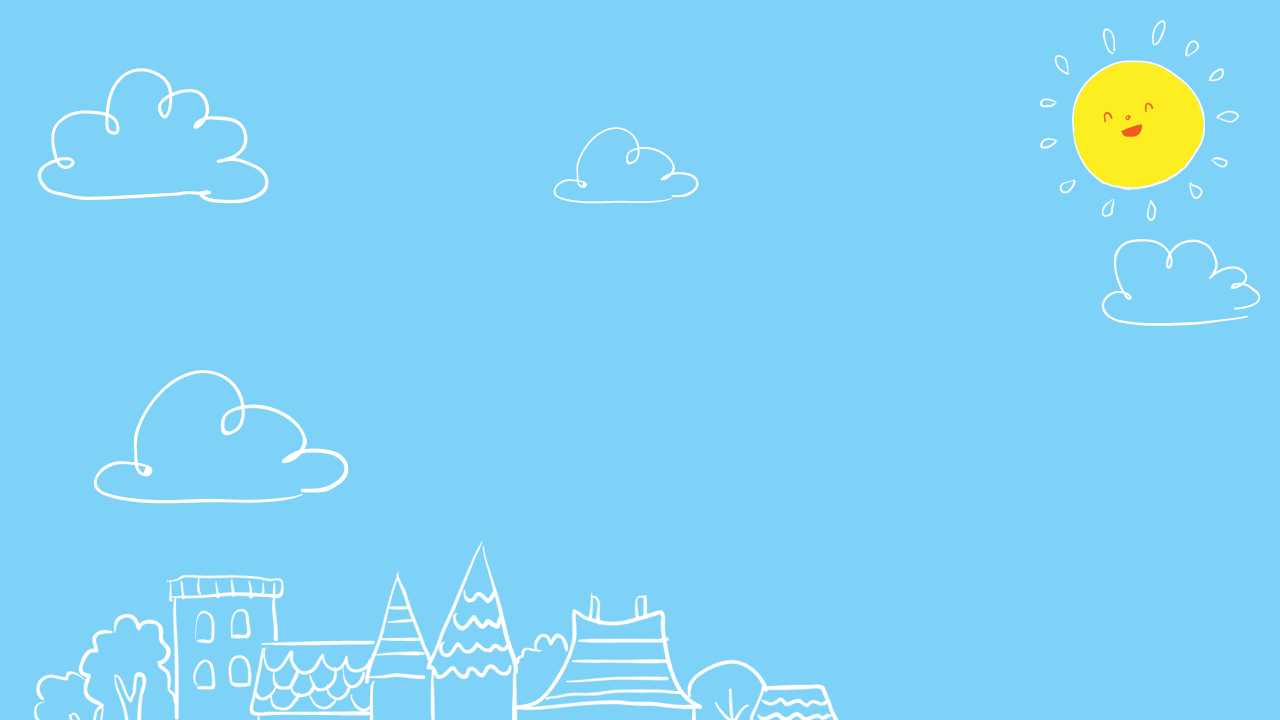 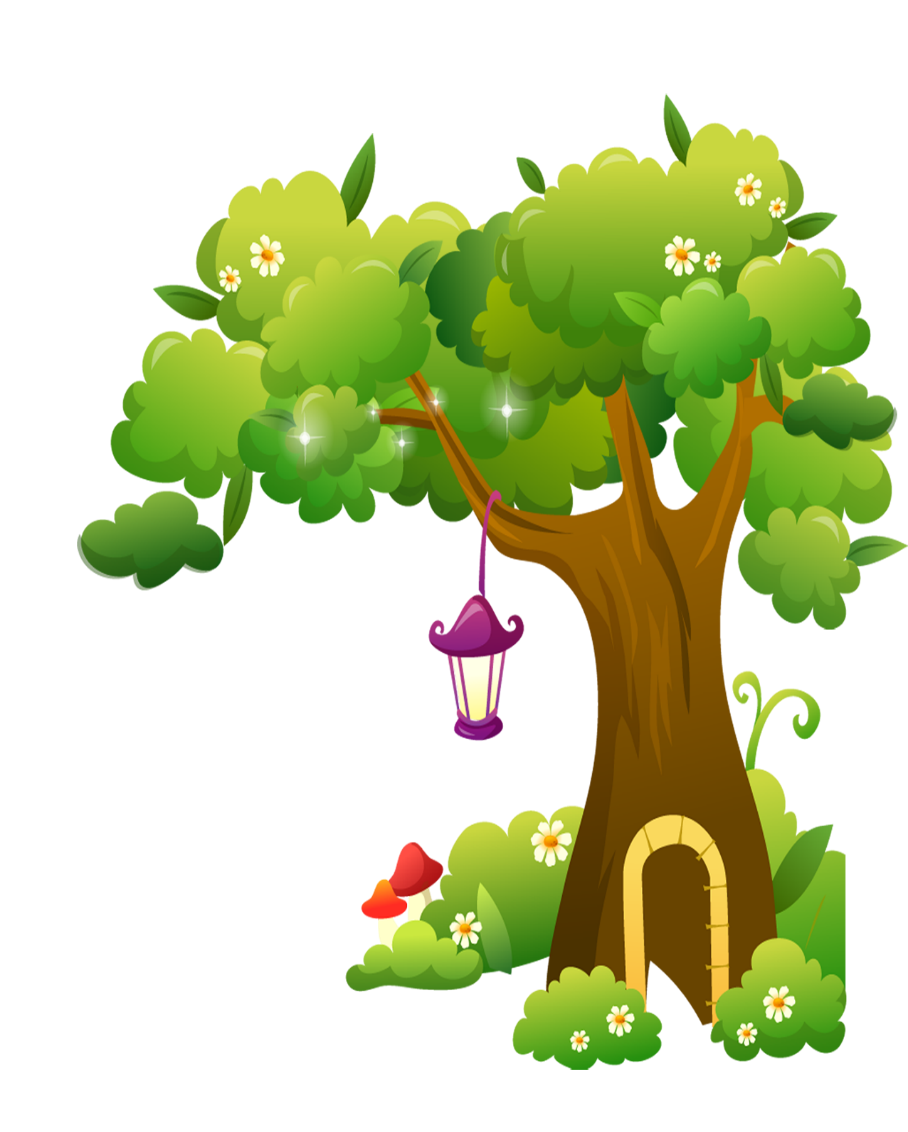 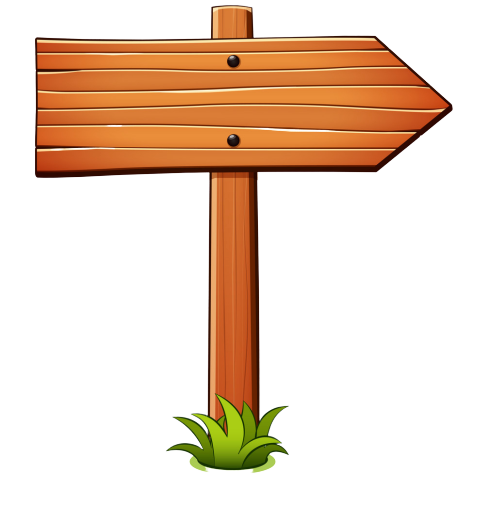 Next
What ____ your father do in the afternoon?
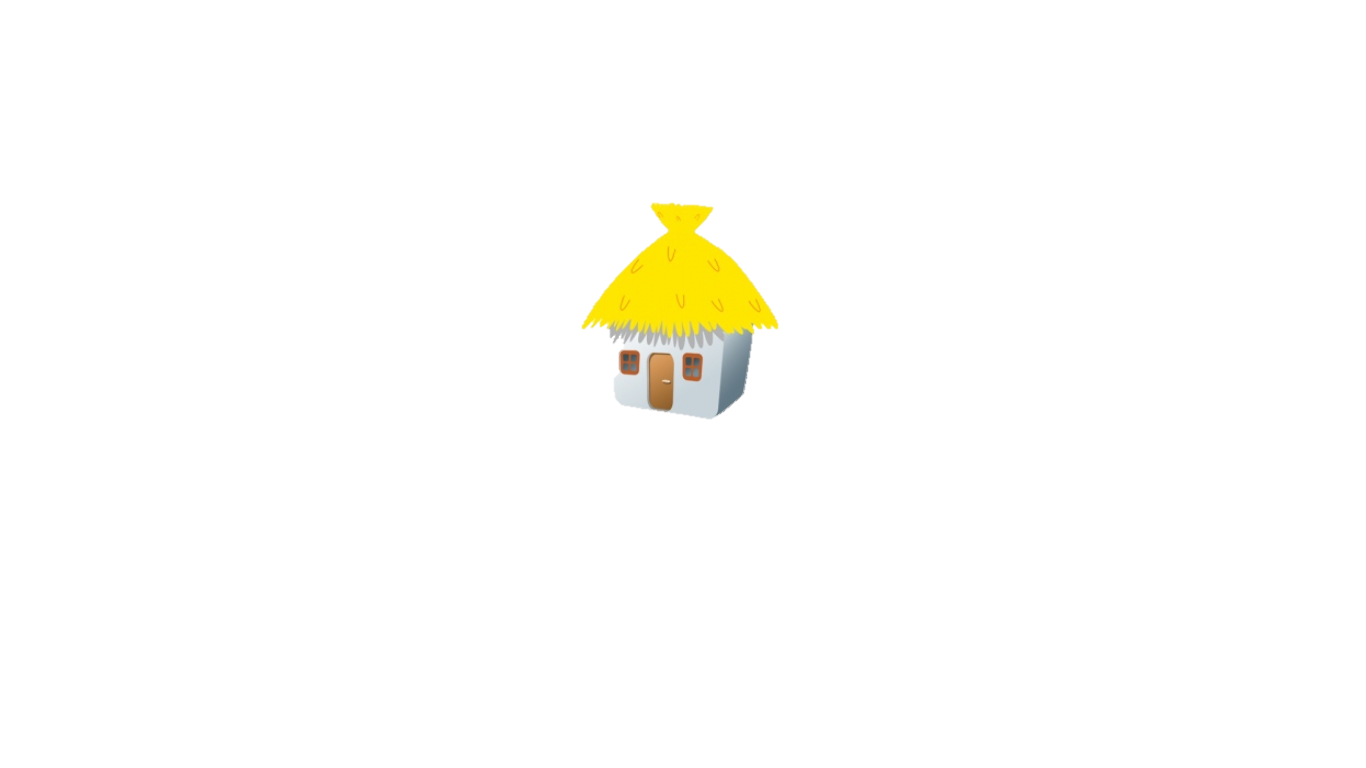 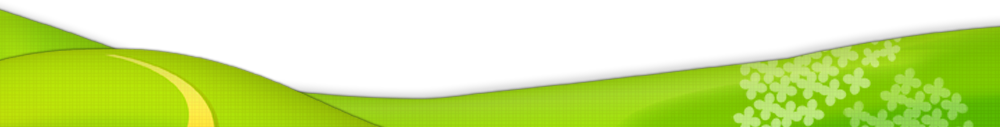 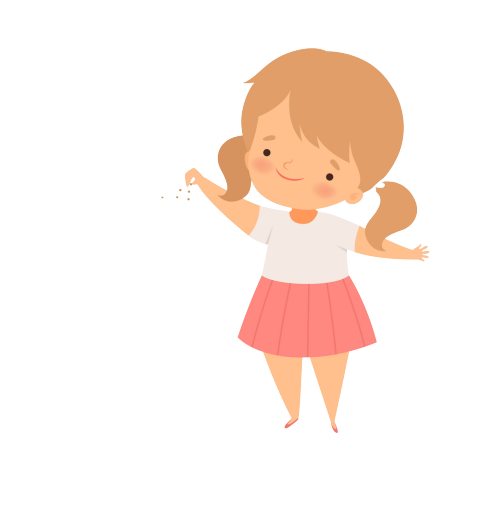 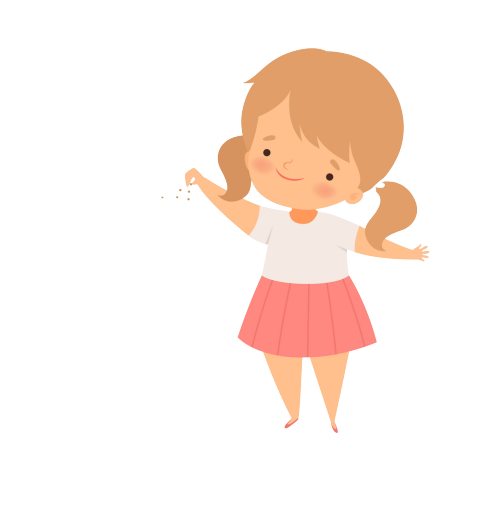 do
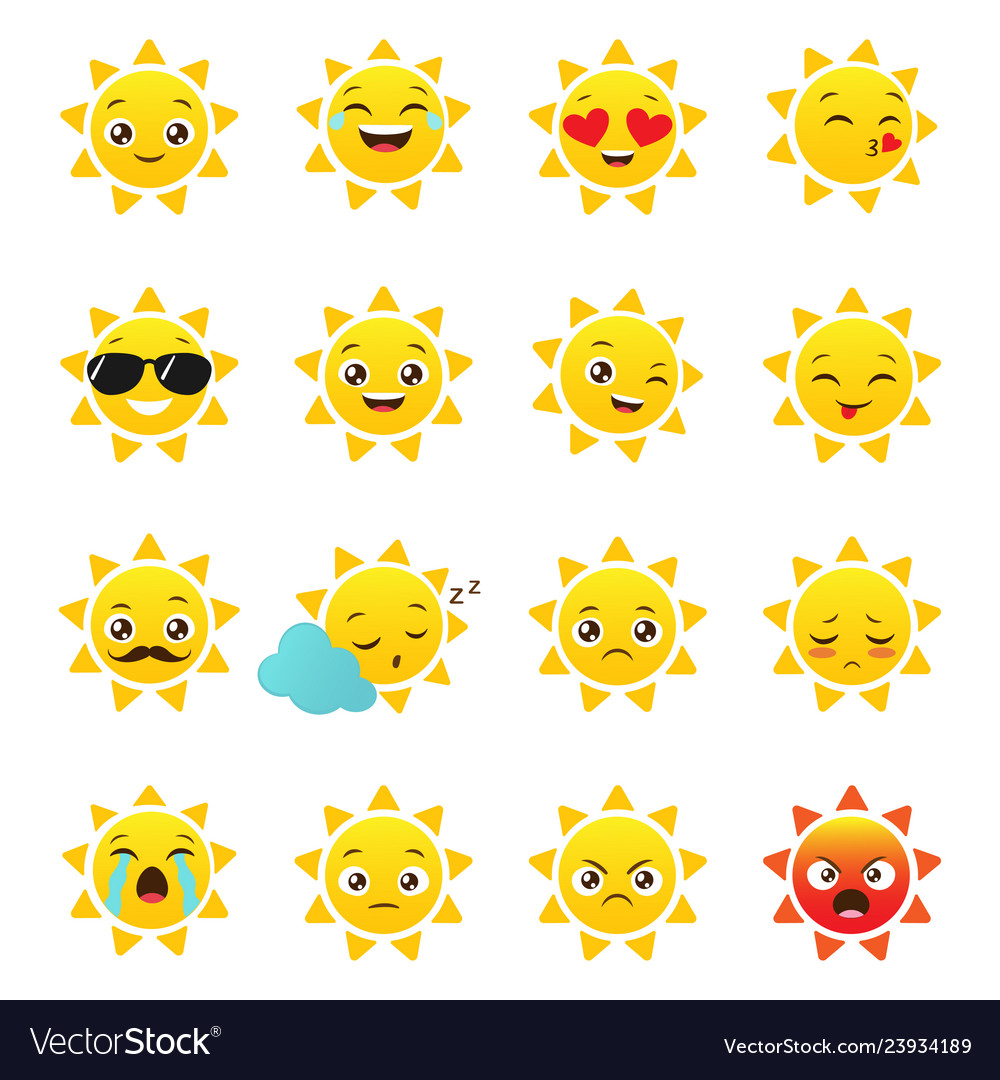 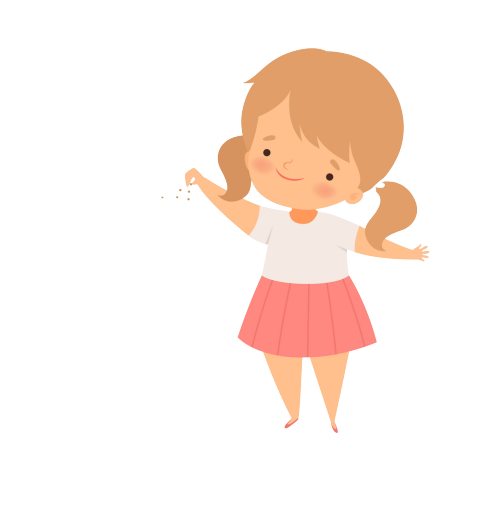 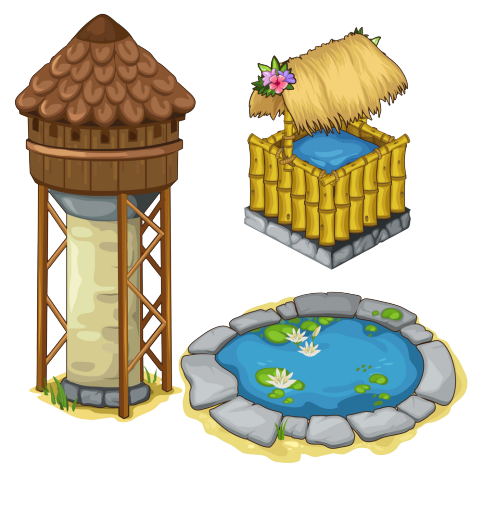 does
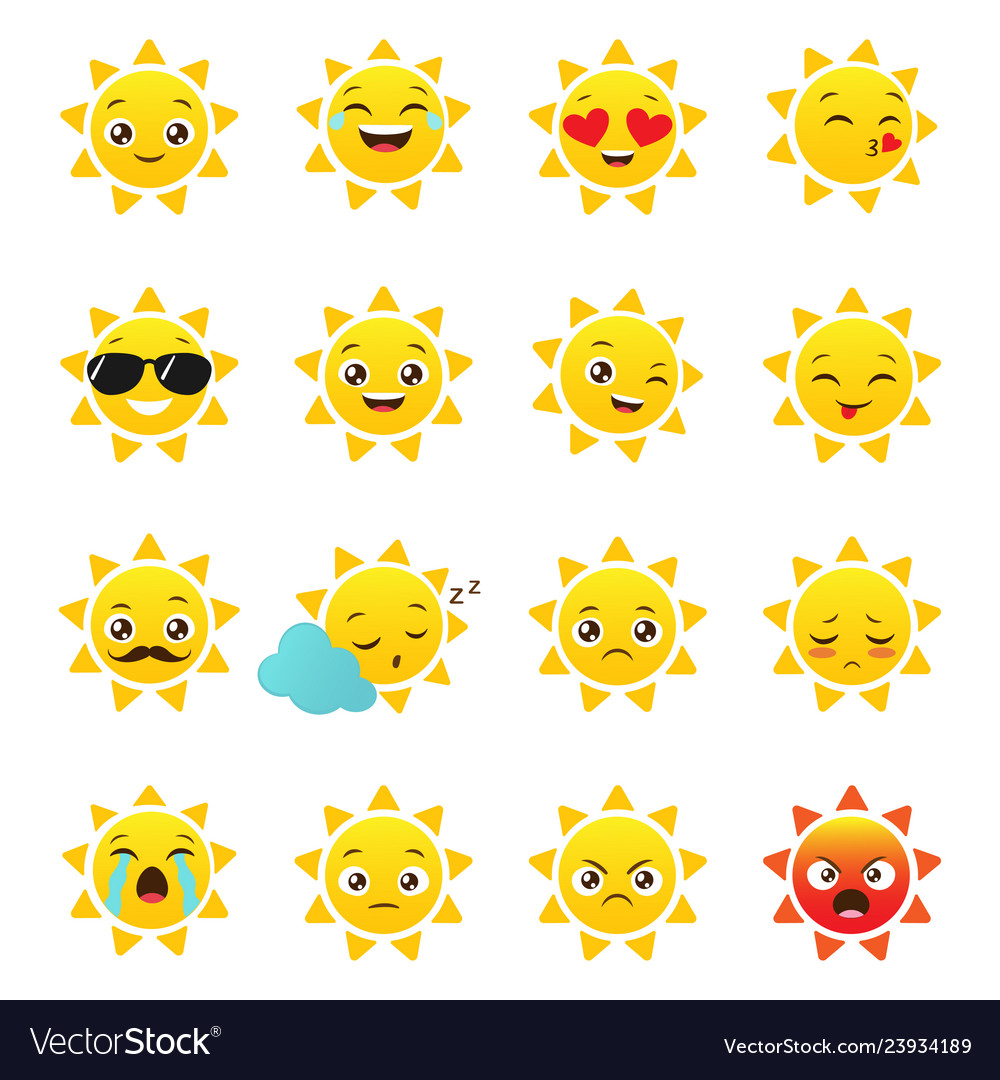 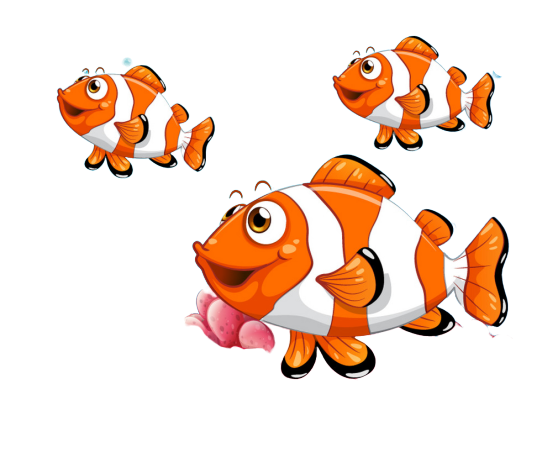 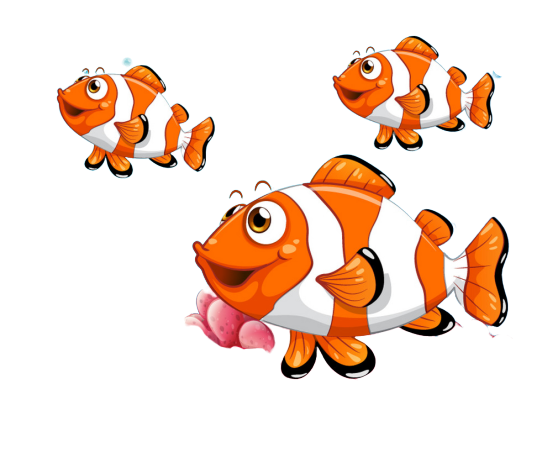 [Speaker Notes: YOUTUBE: MsPham. 
 Facebook: Dạy và học cùng công nghệ.]
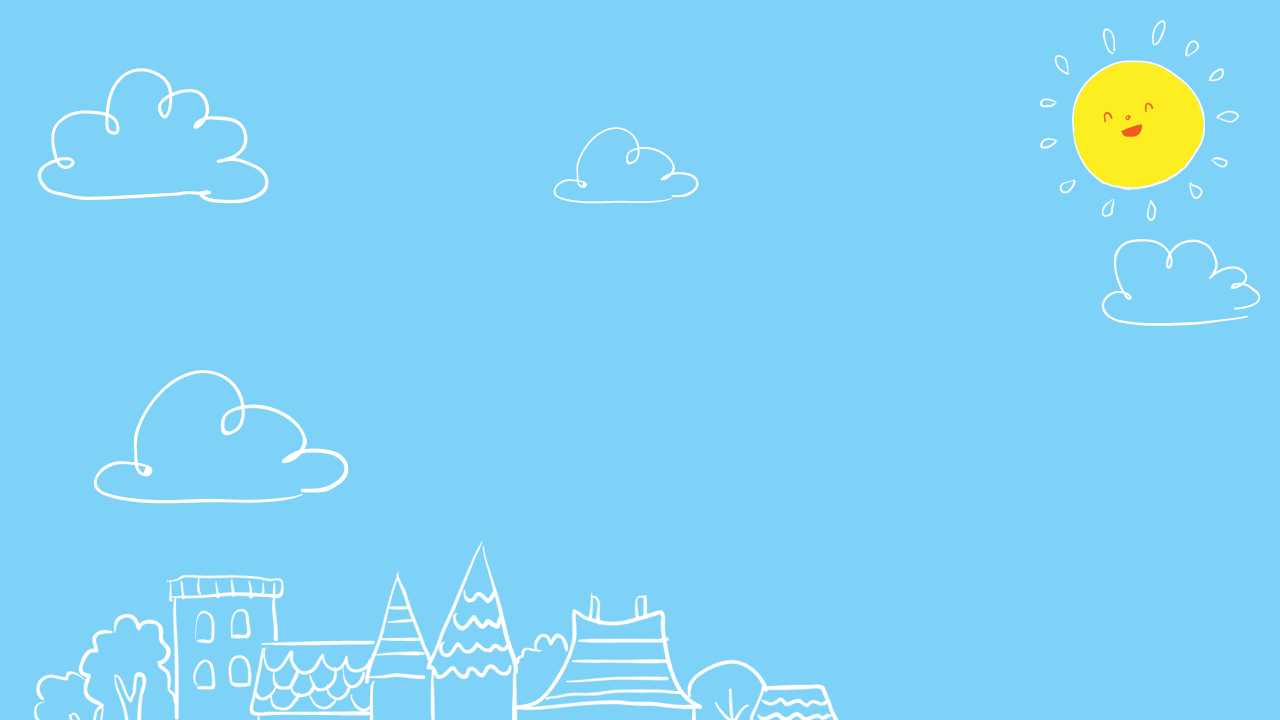 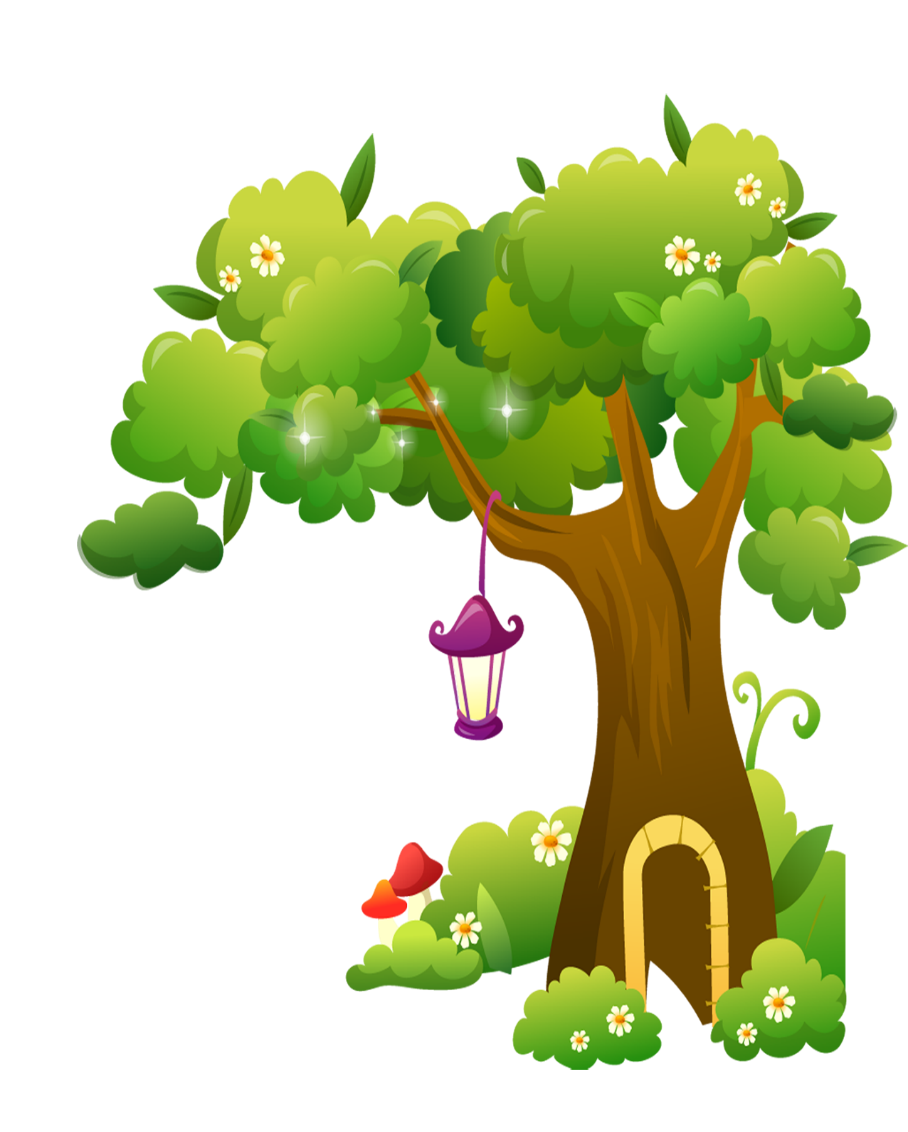 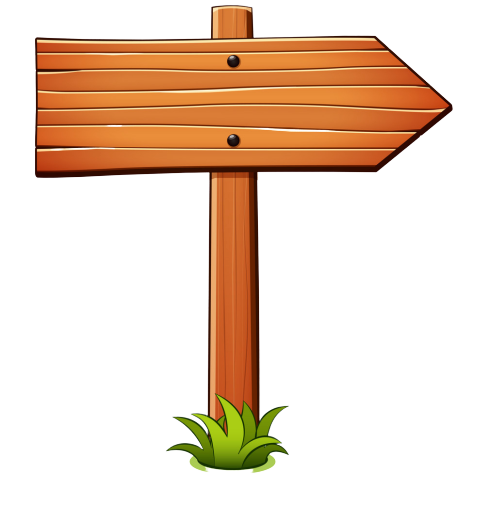 Next
What ____ your sister do in the afternoon?
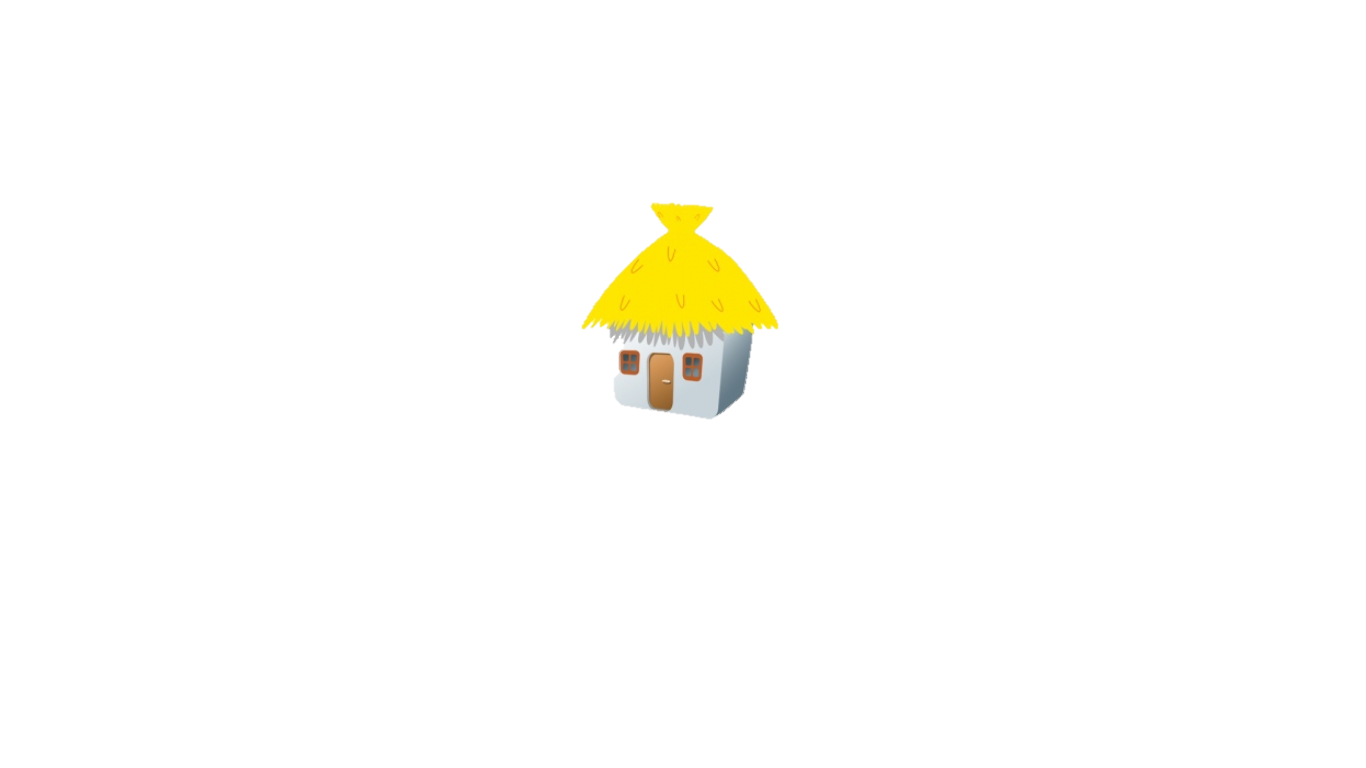 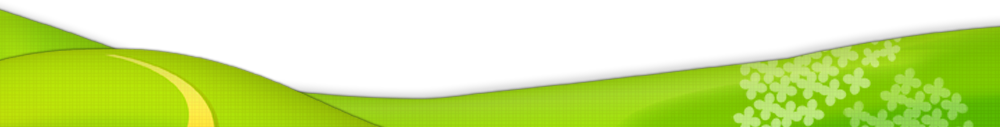 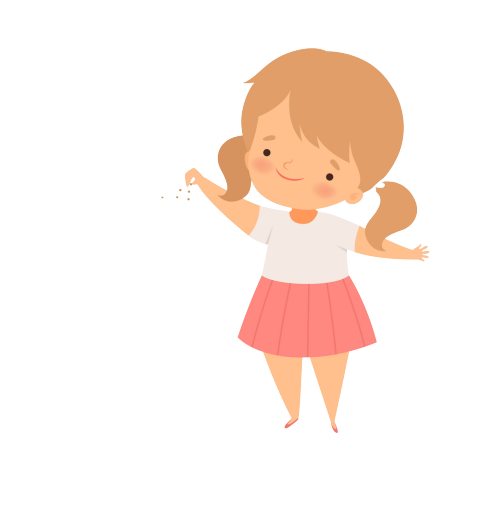 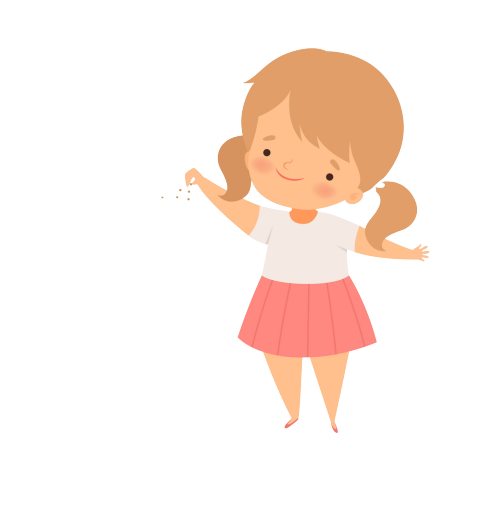 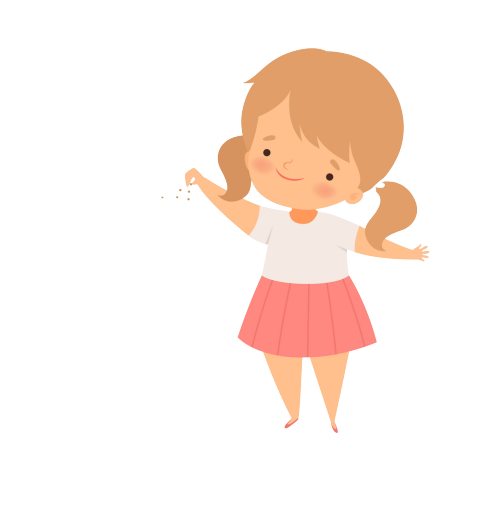 do
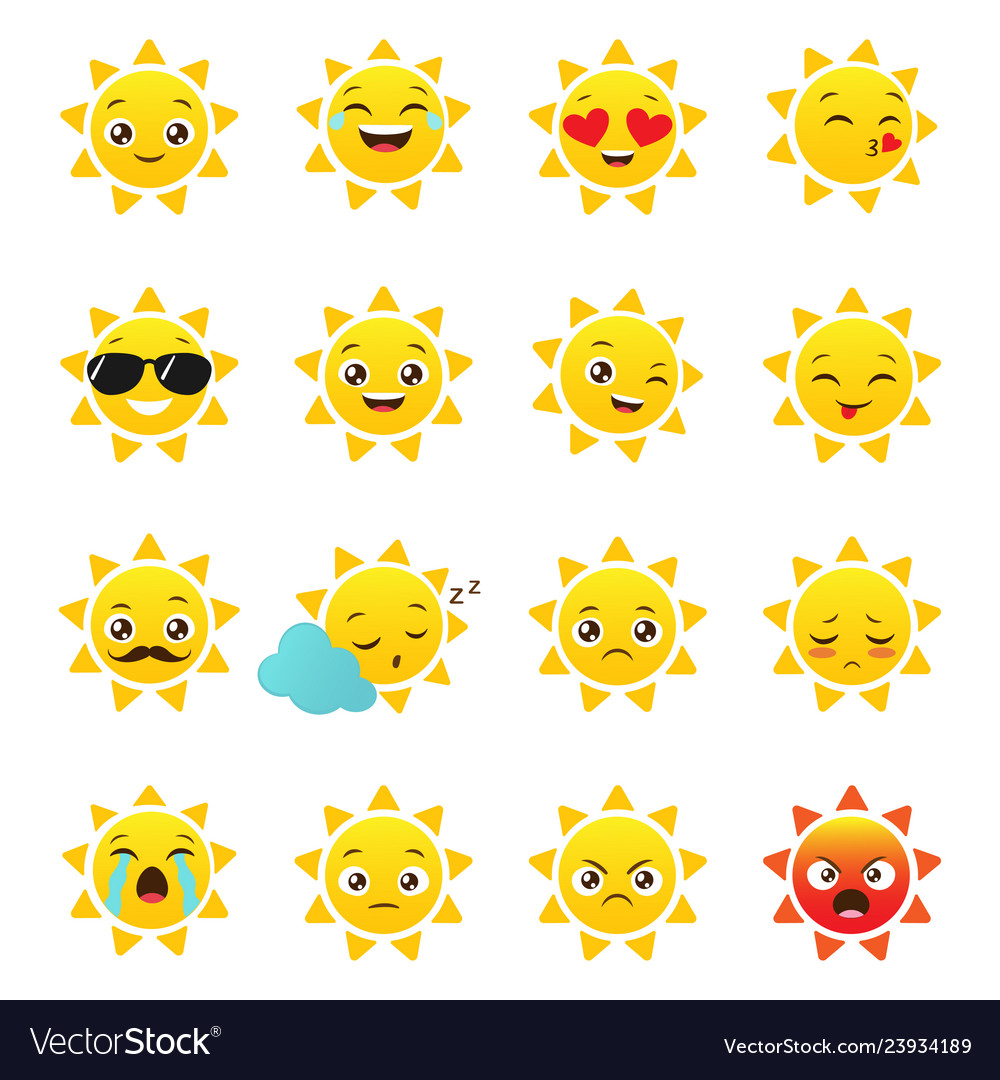 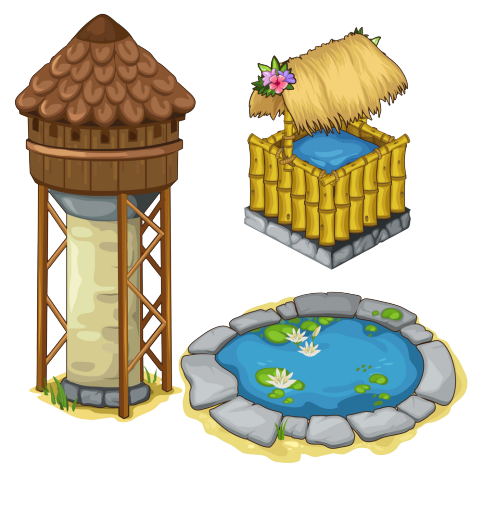 does
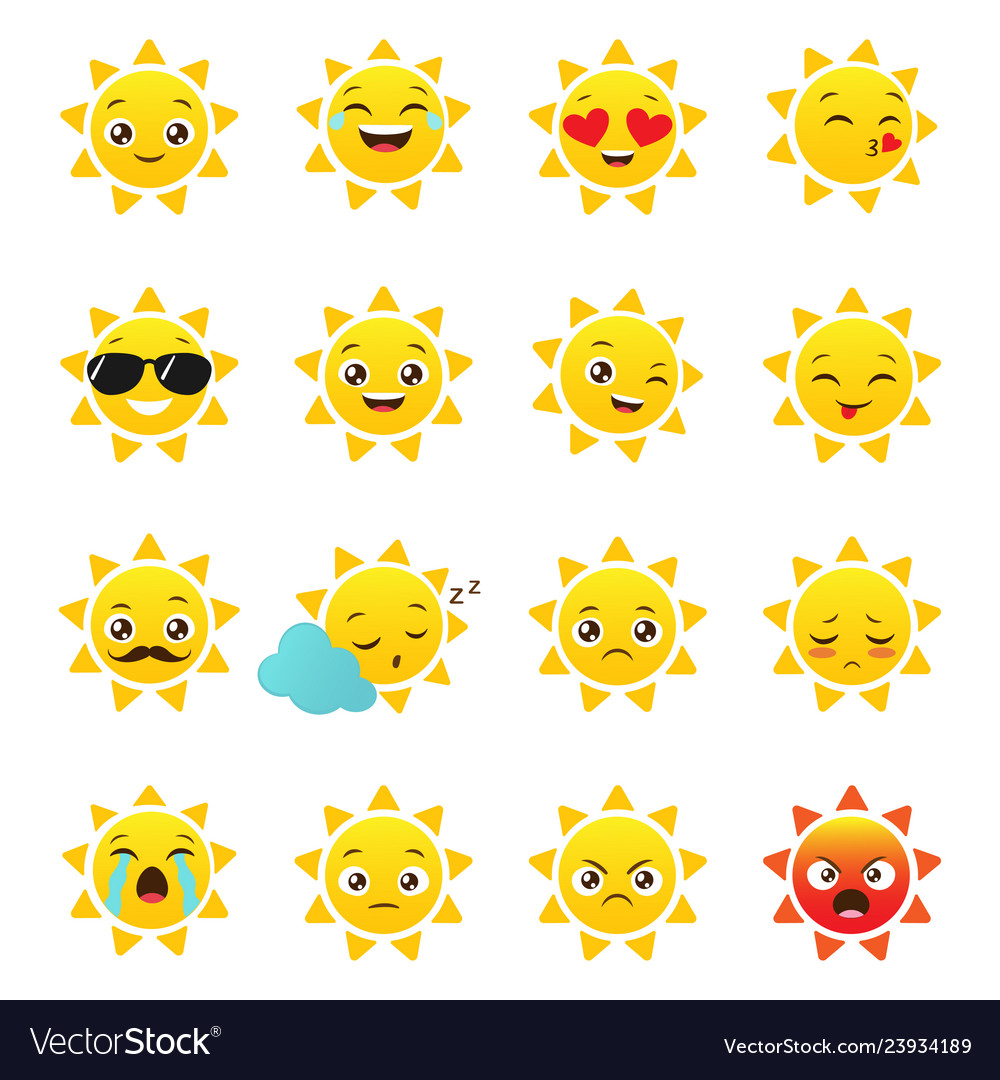 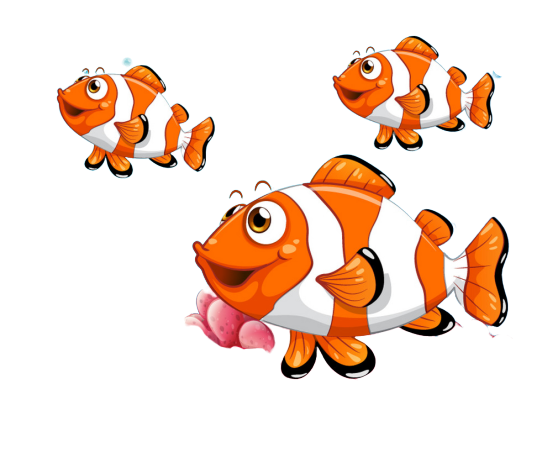 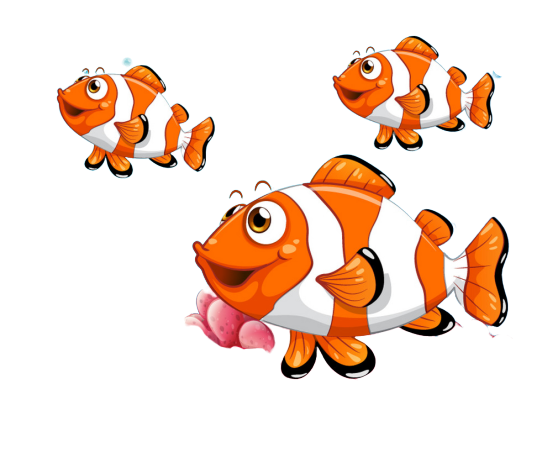 [Speaker Notes: YOUTUBE: MsPham. 
 Facebook: Dạy và học cùng công nghệ.]
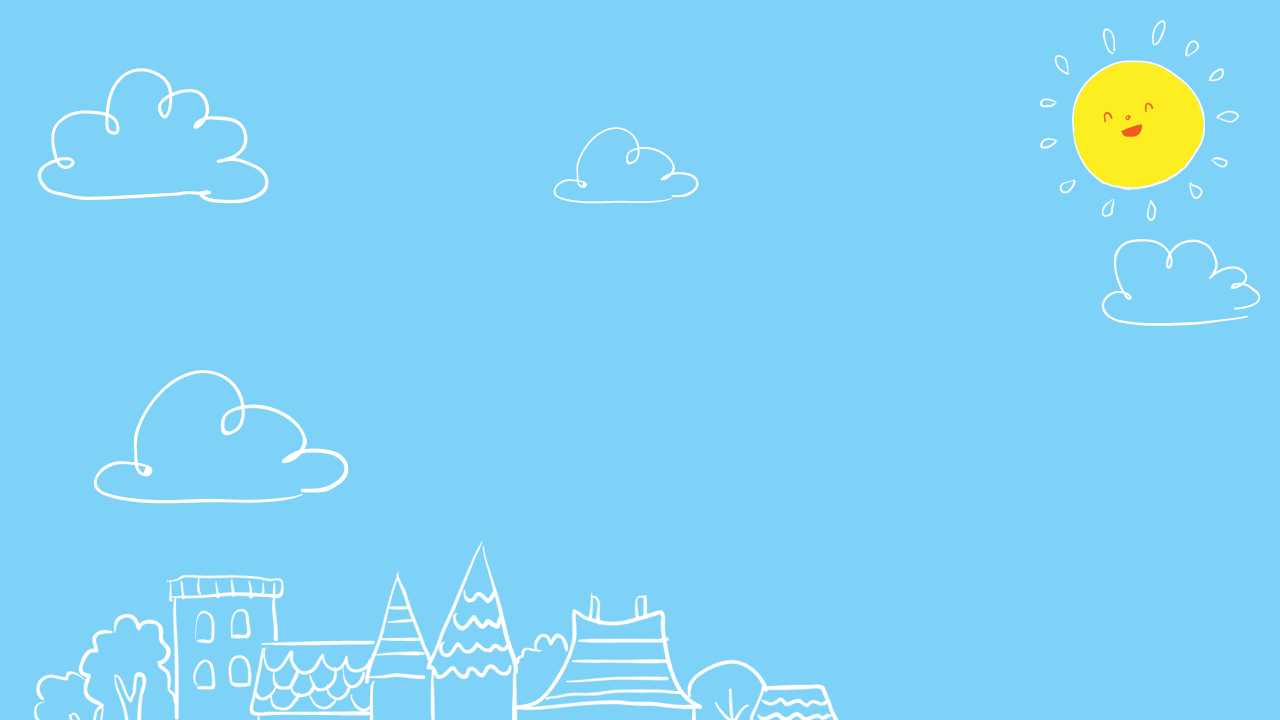 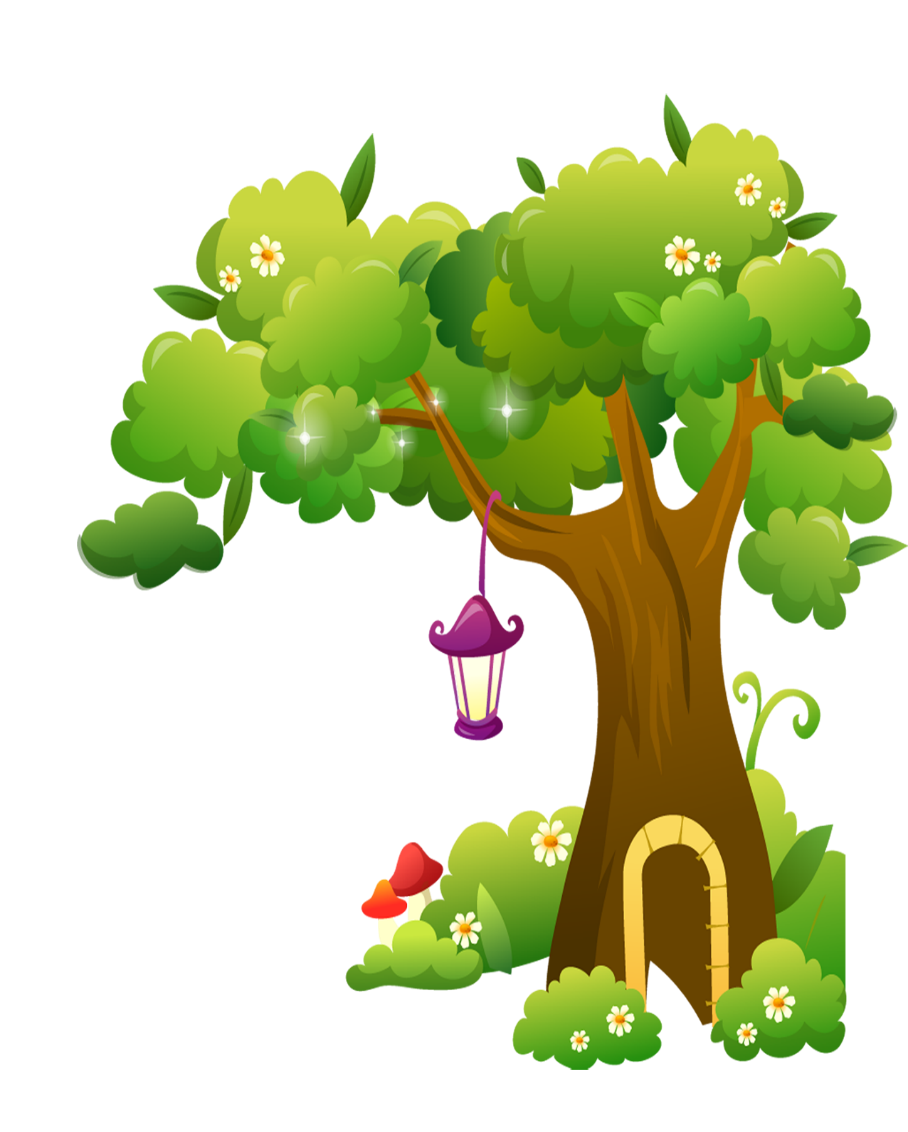 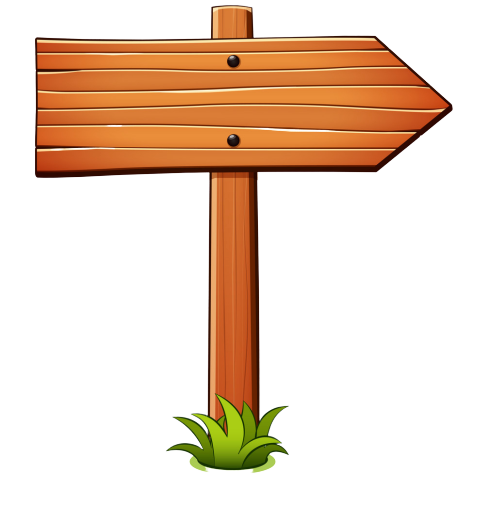 What ____do you do in the free time?
I often play football.
Next
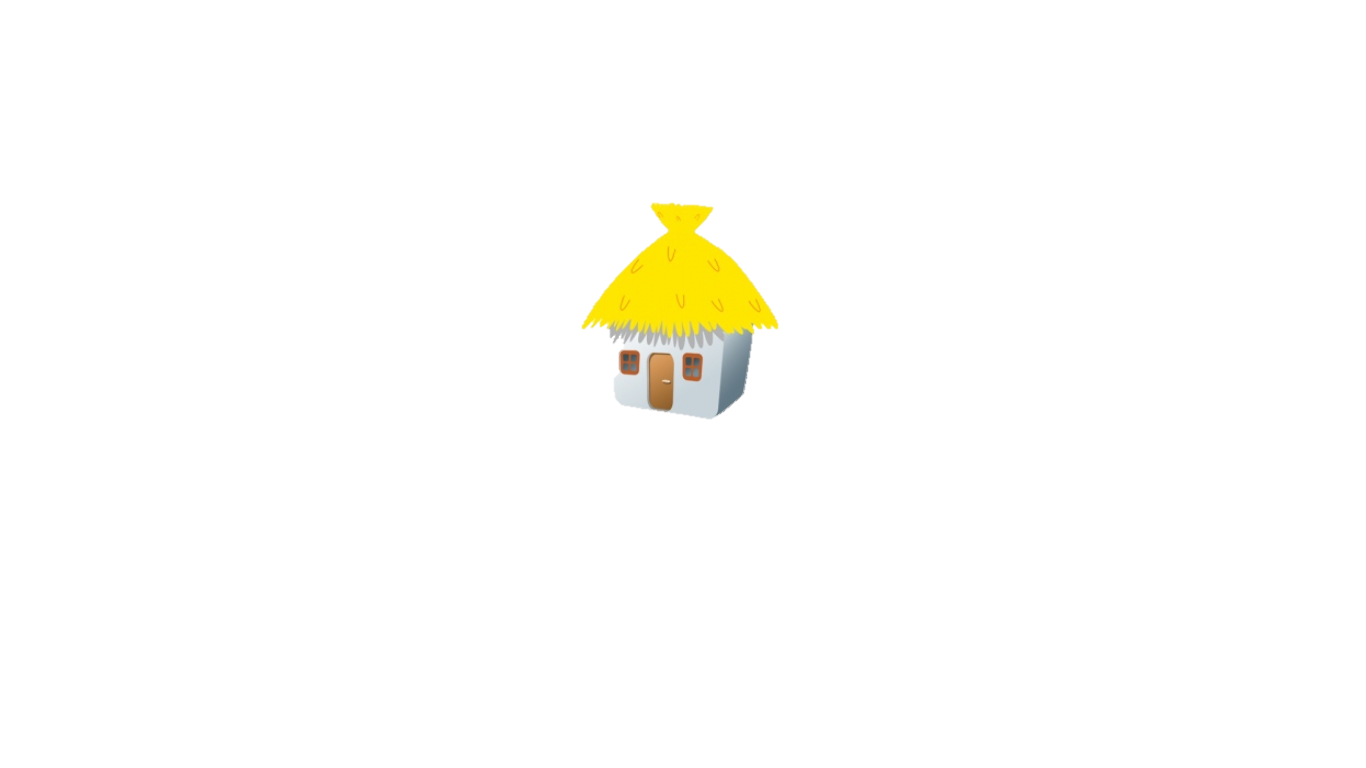 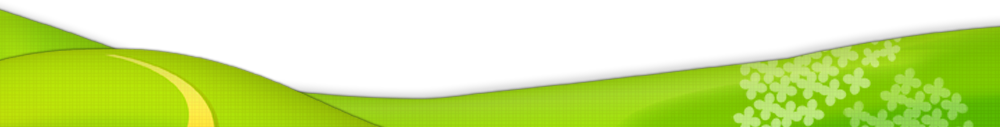 is
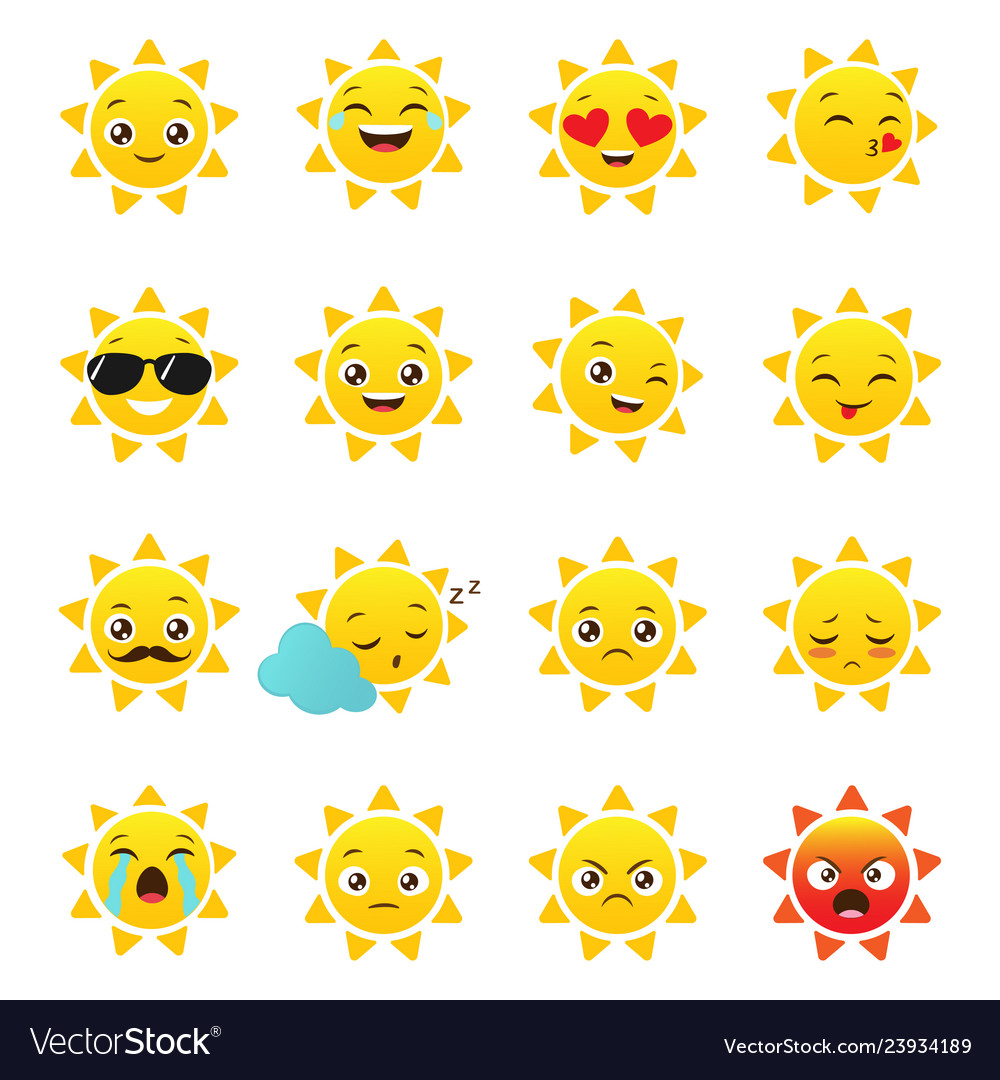 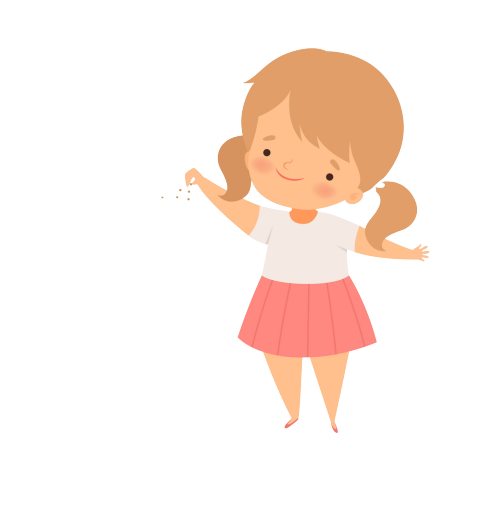 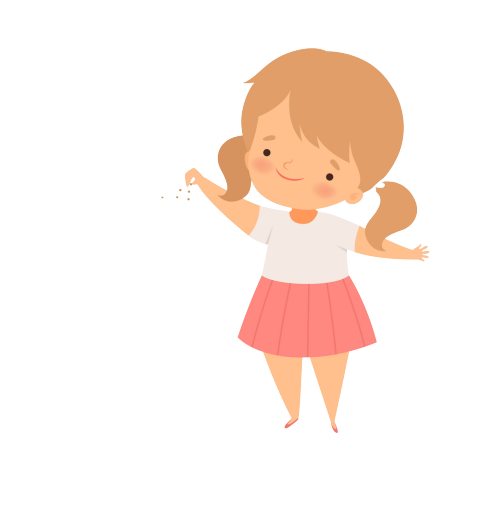 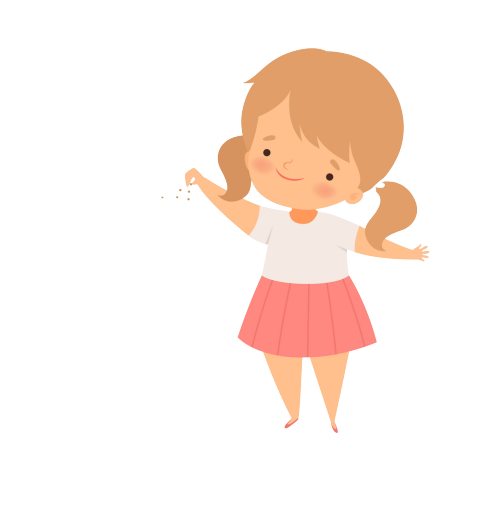 do
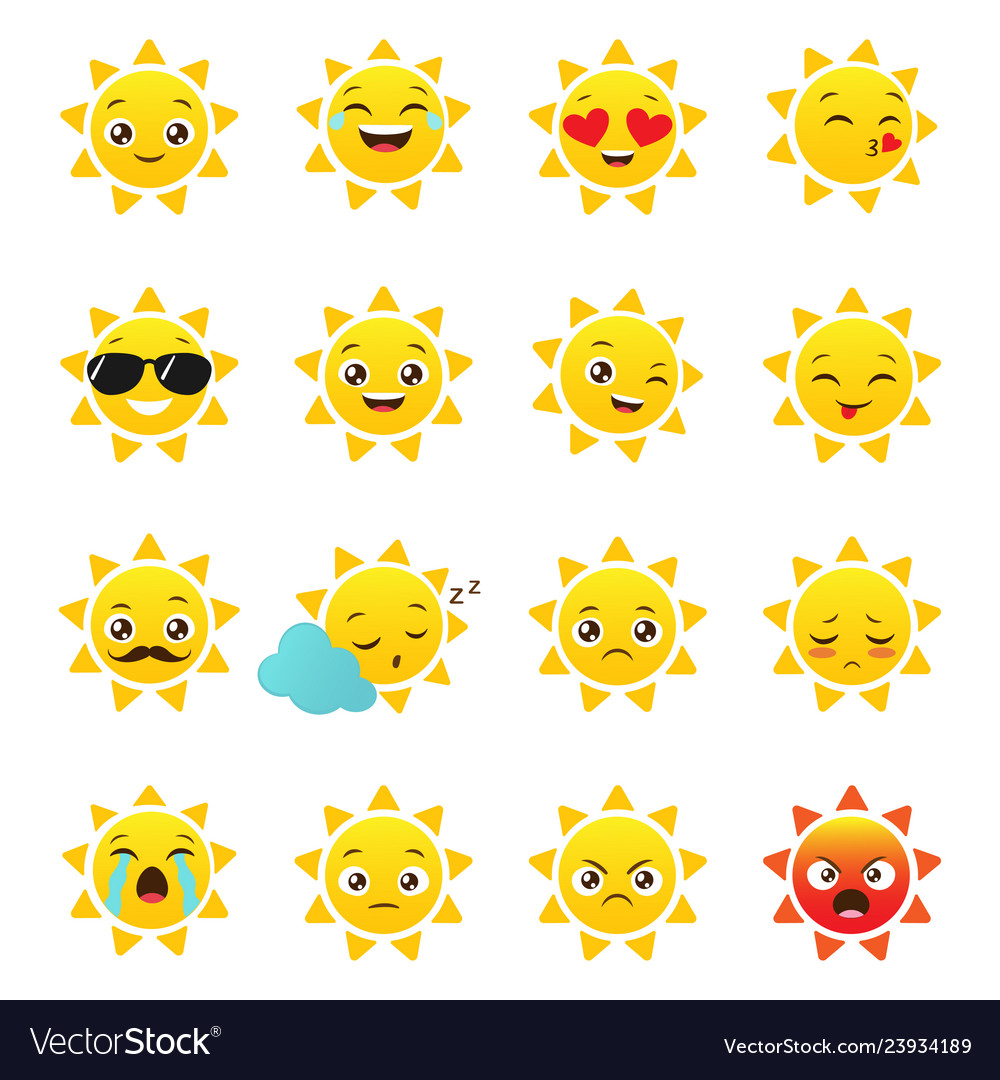 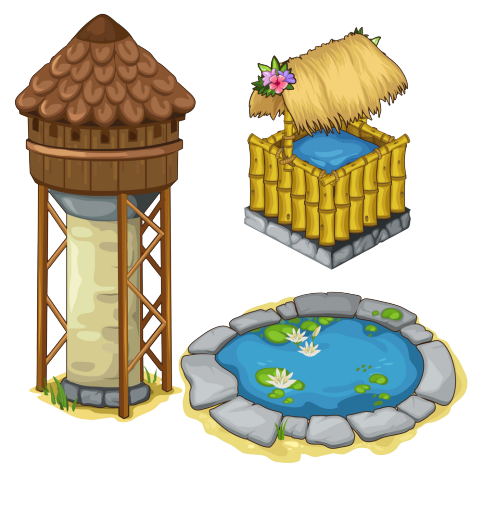 does
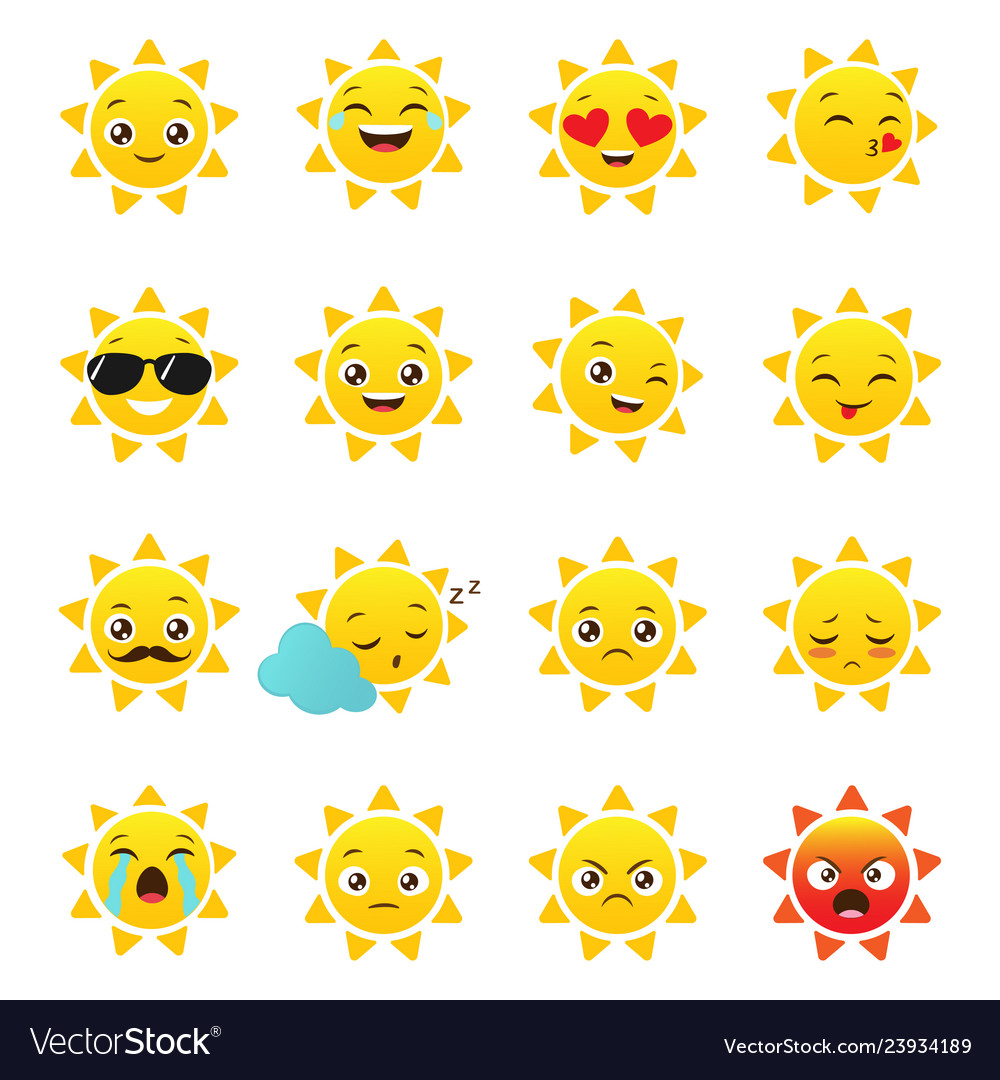 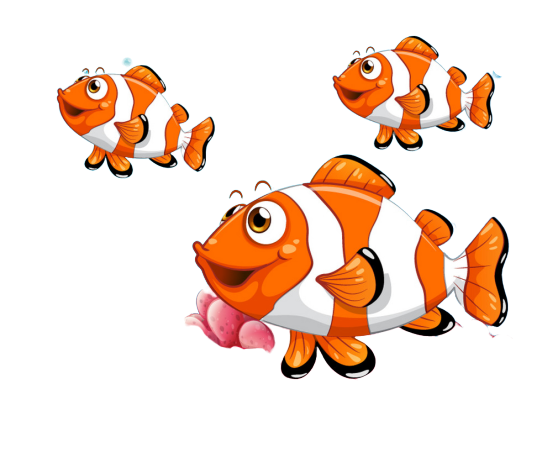 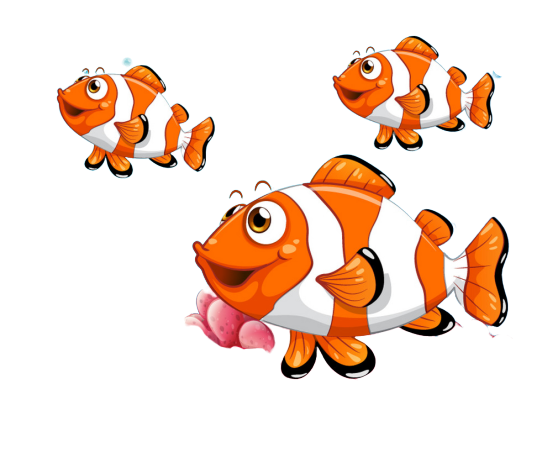 [Speaker Notes: YOUTUBE: MsPham. 
 Facebook: Dạy và học cùng công nghệ.]
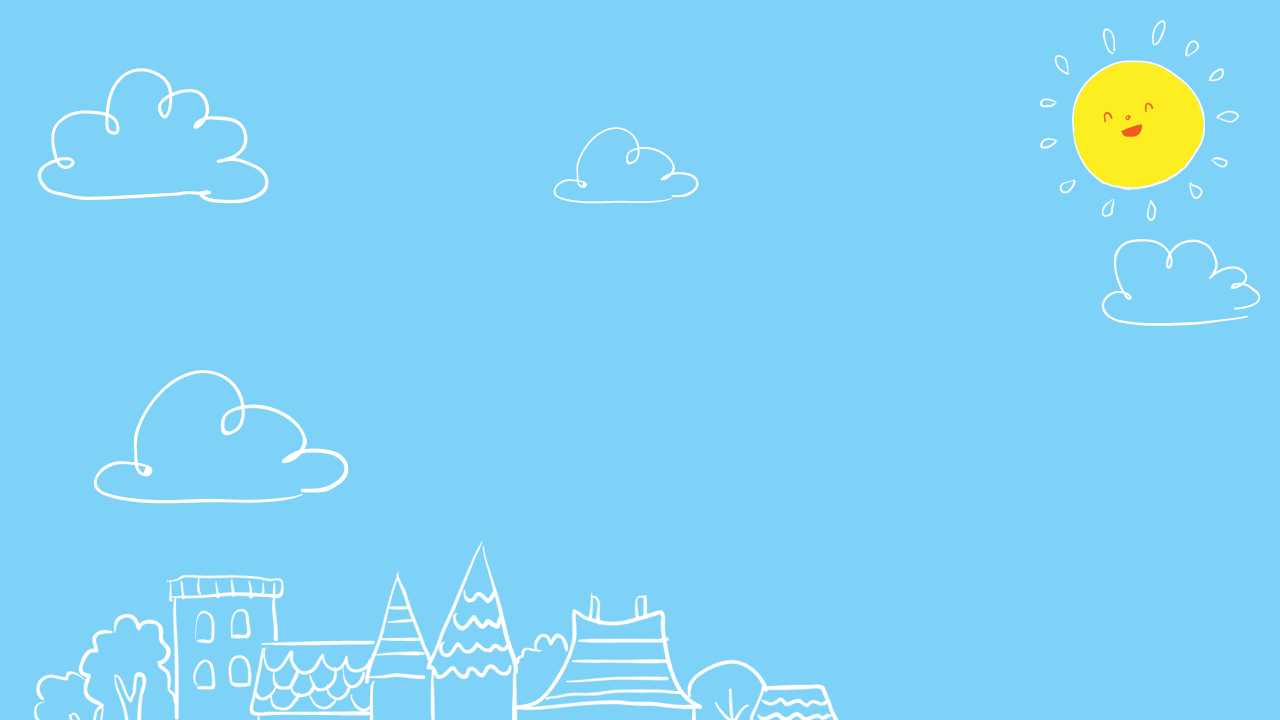 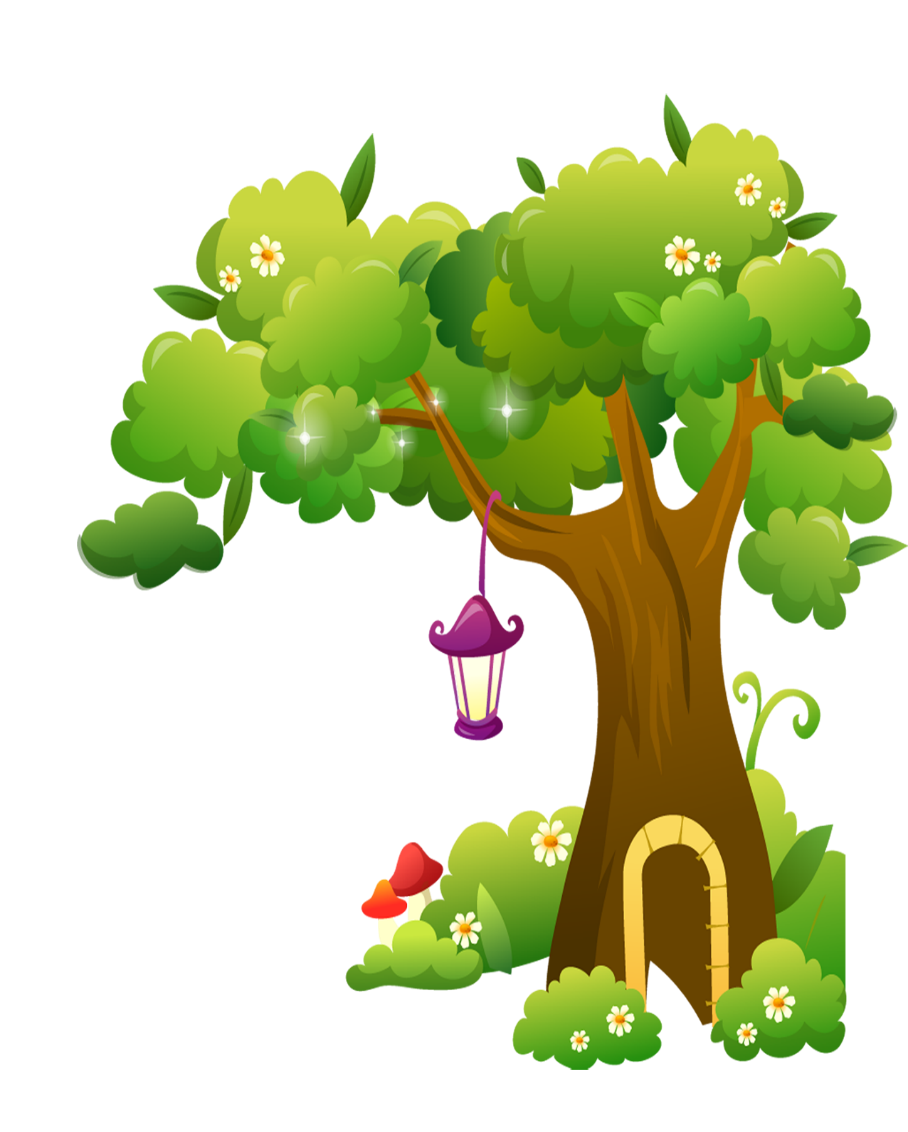 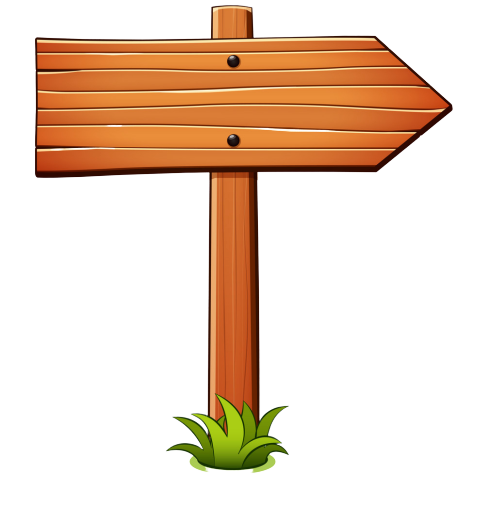 What ____ your friend do at school?
She often plays hide-and-seek.
Next
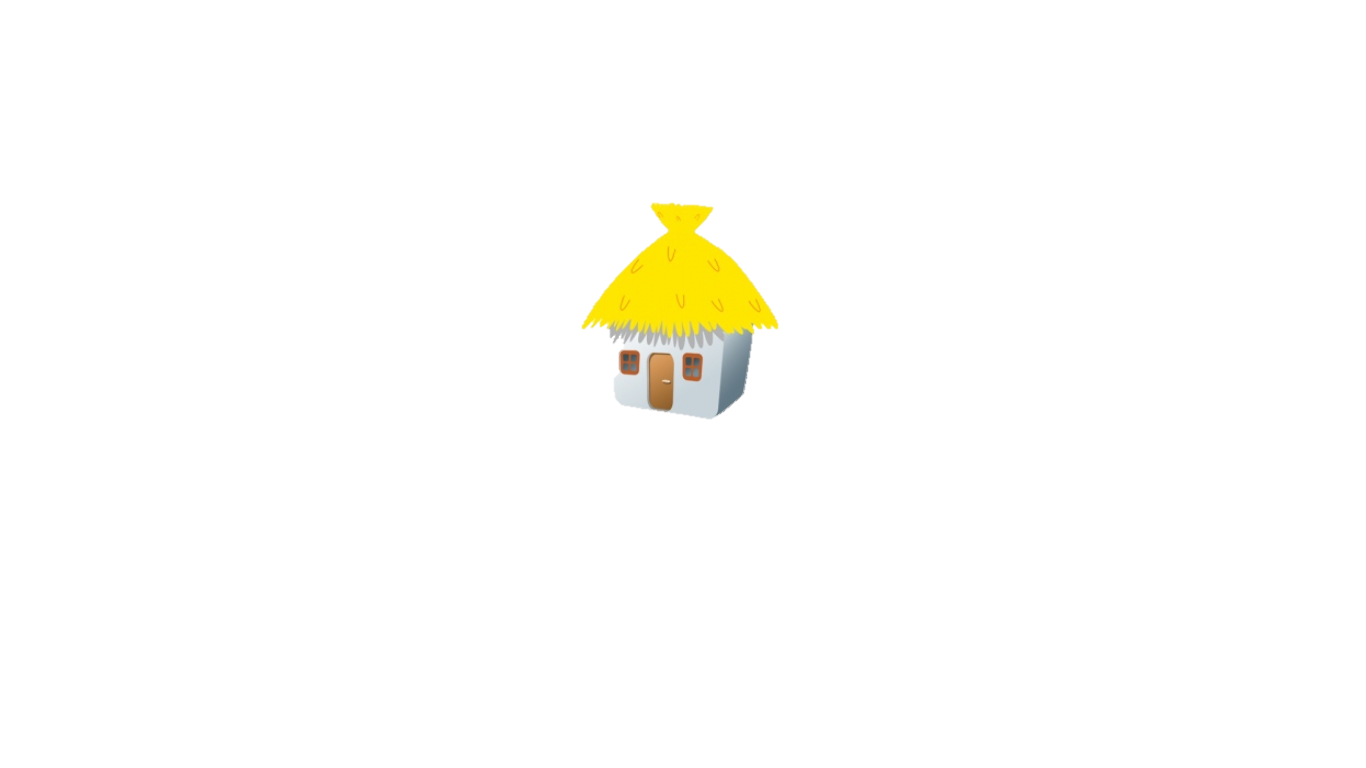 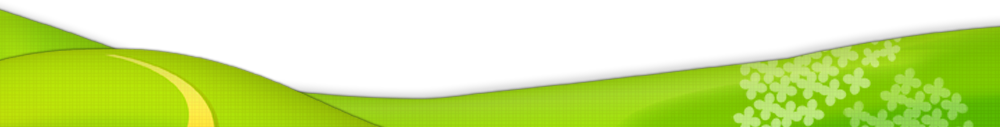 is
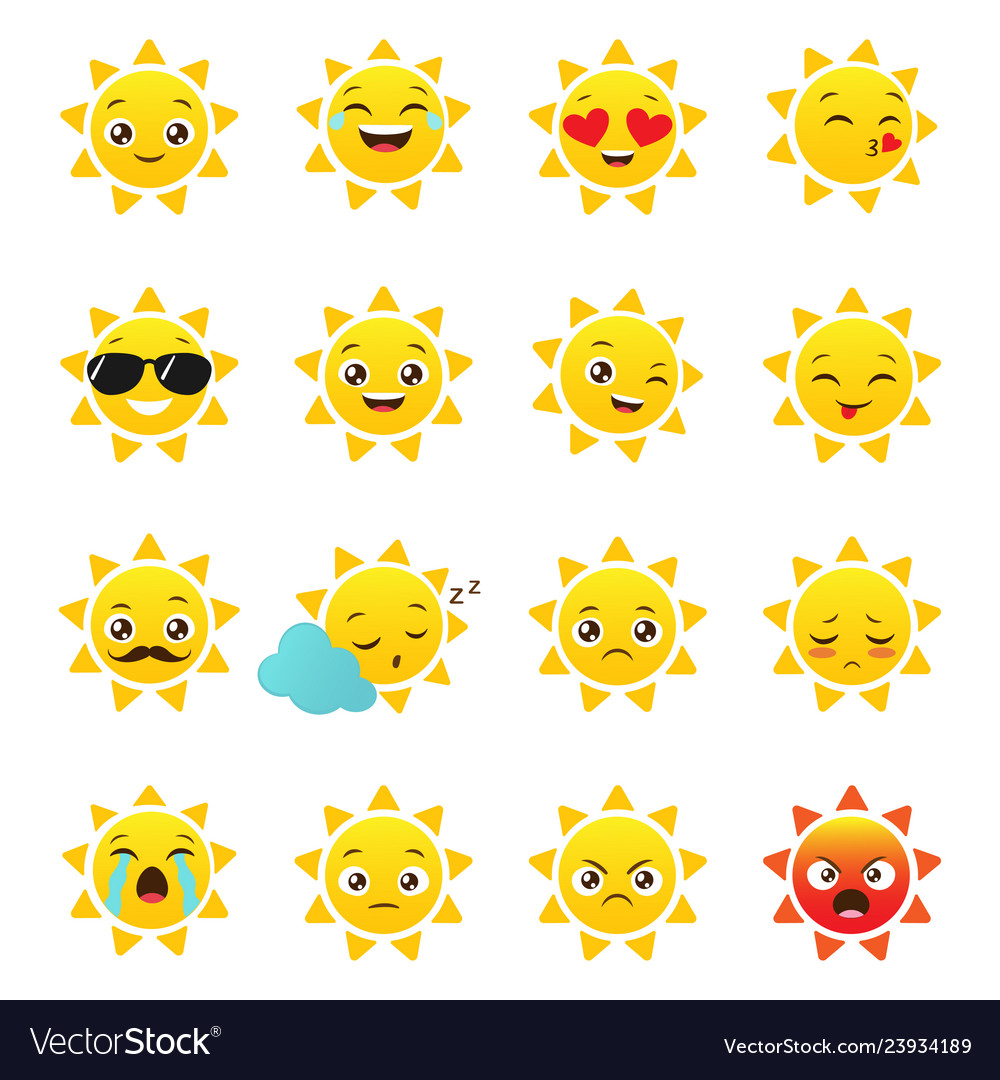 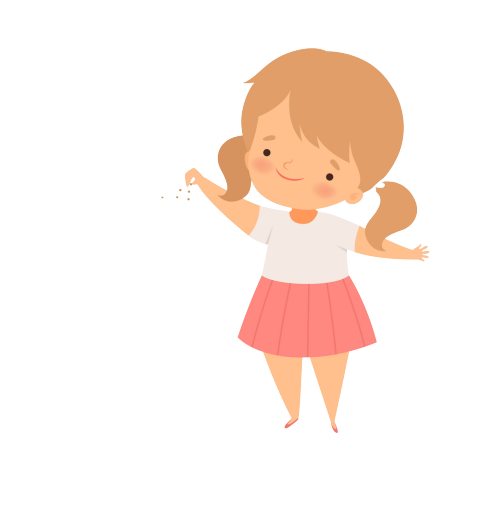 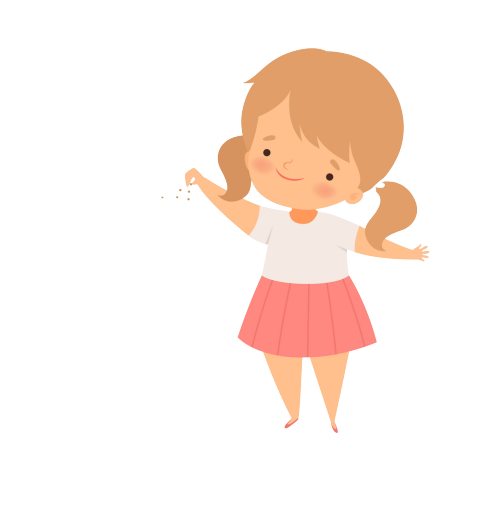 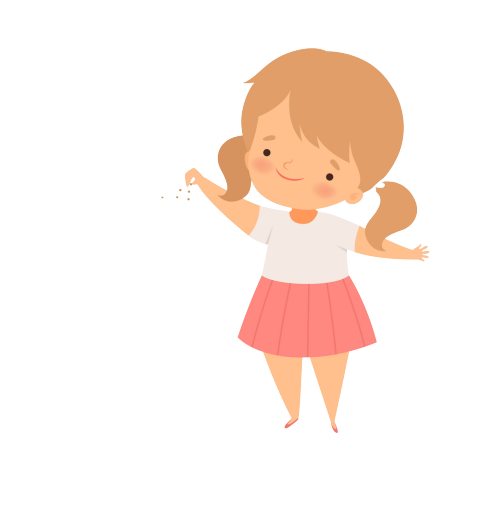 do
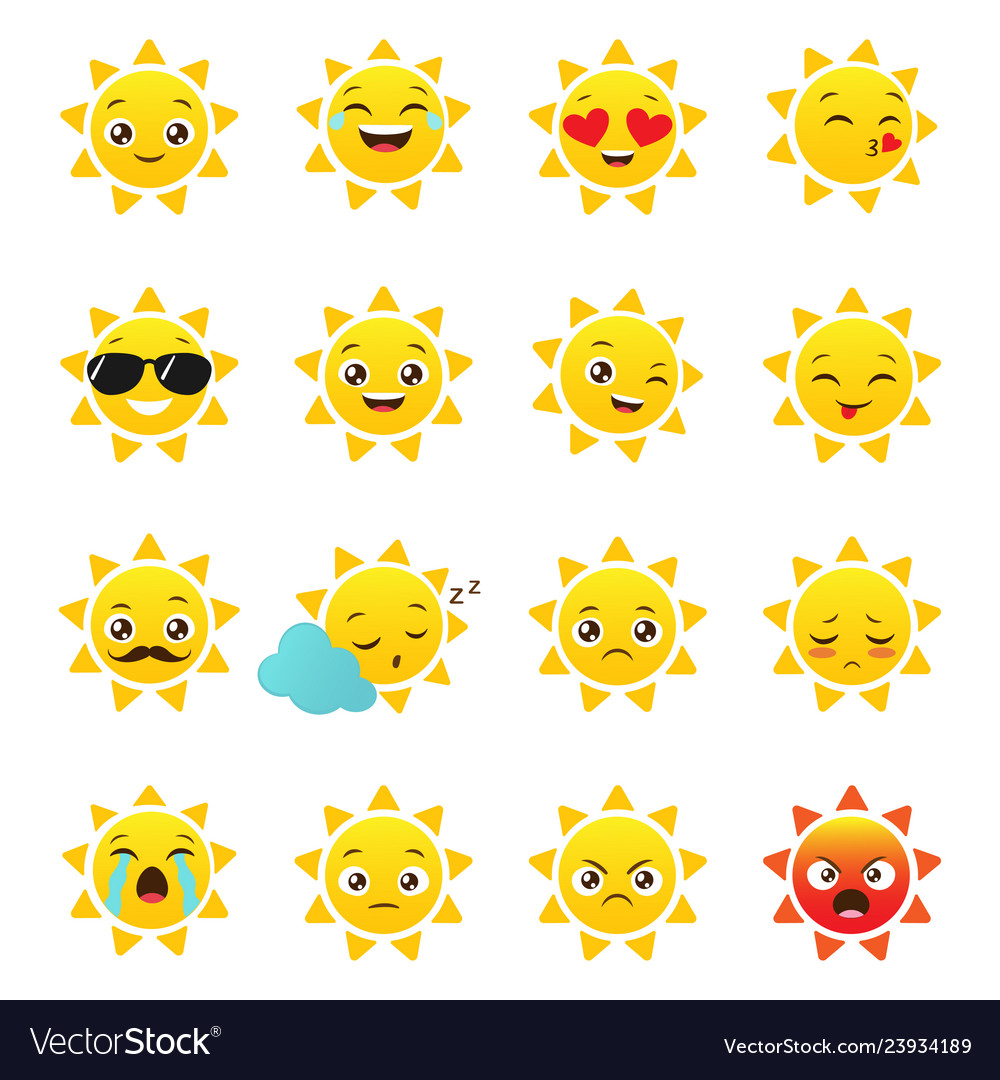 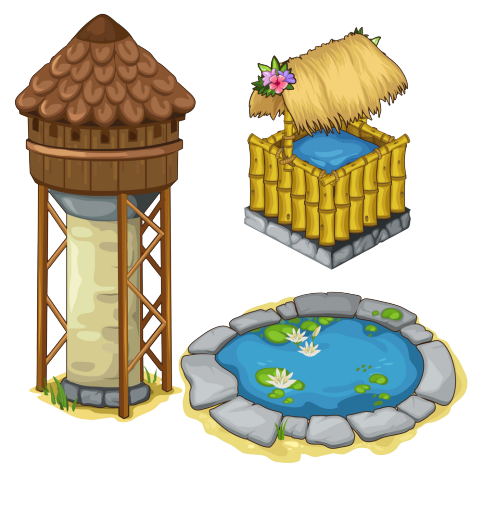 does
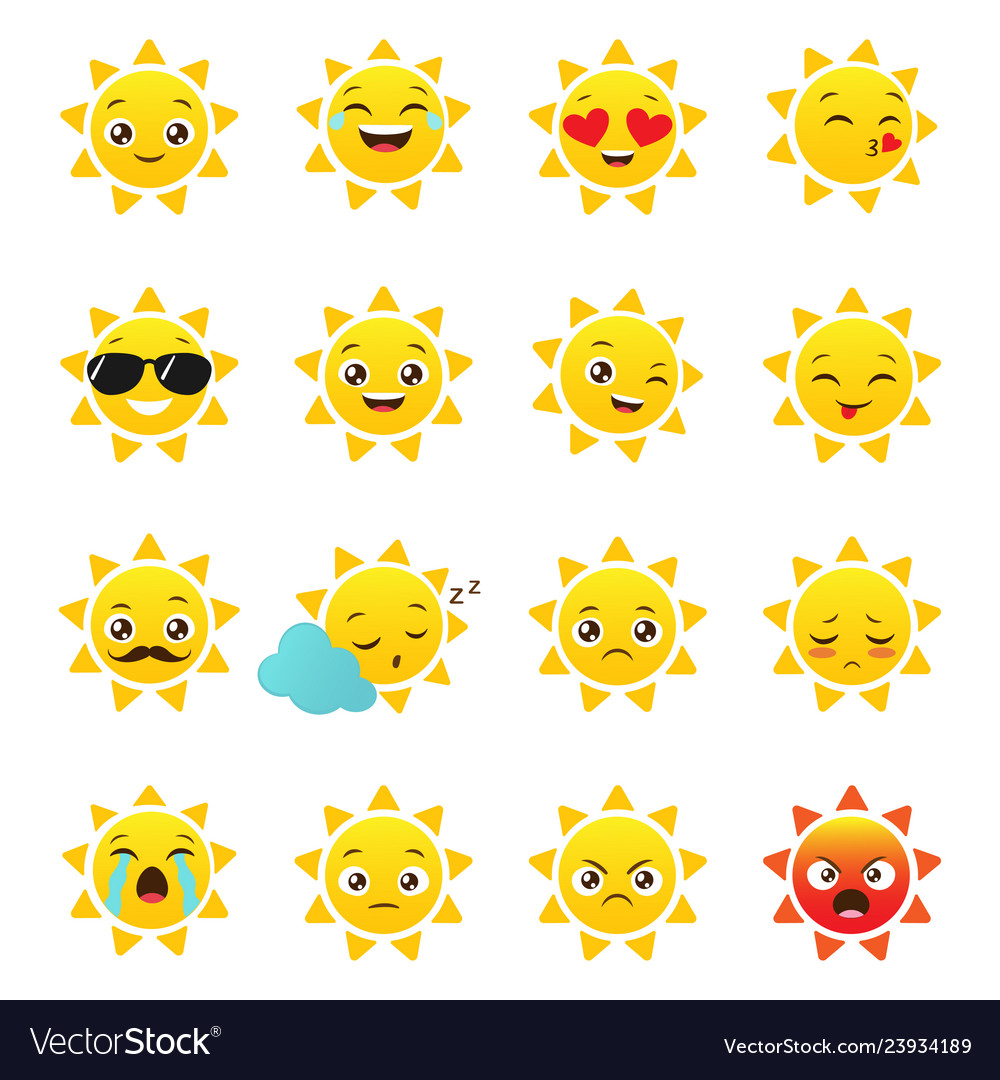 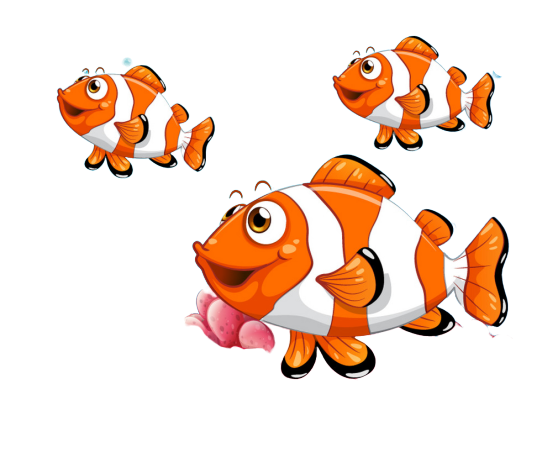 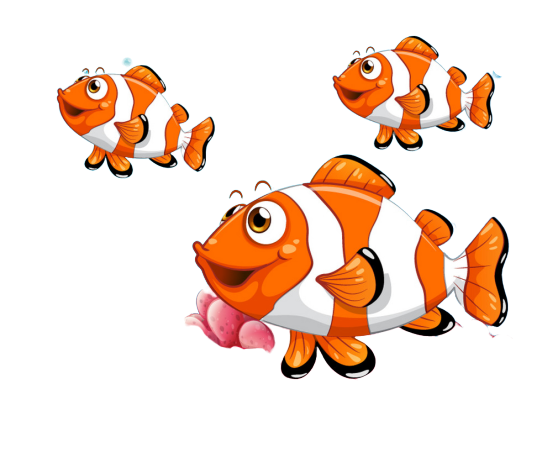 [Speaker Notes: YOUTUBE: MsPham. 
 Facebook: Dạy và học cùng công nghệ.]
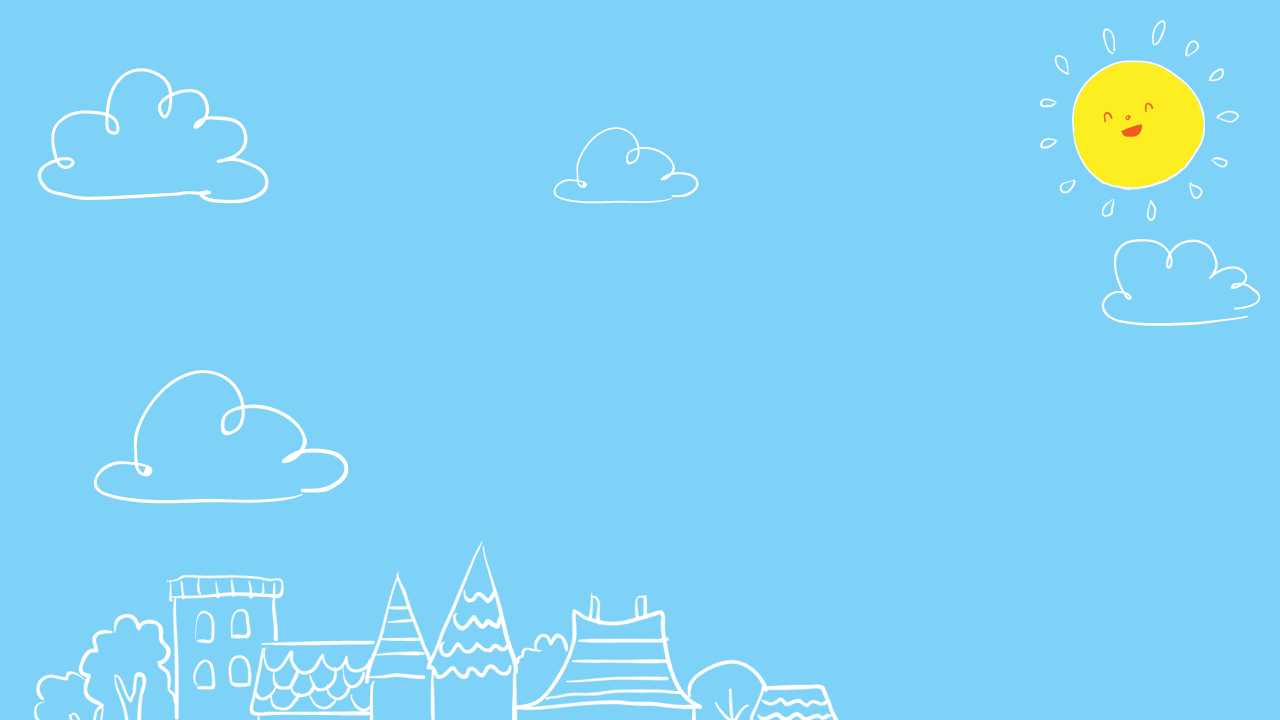 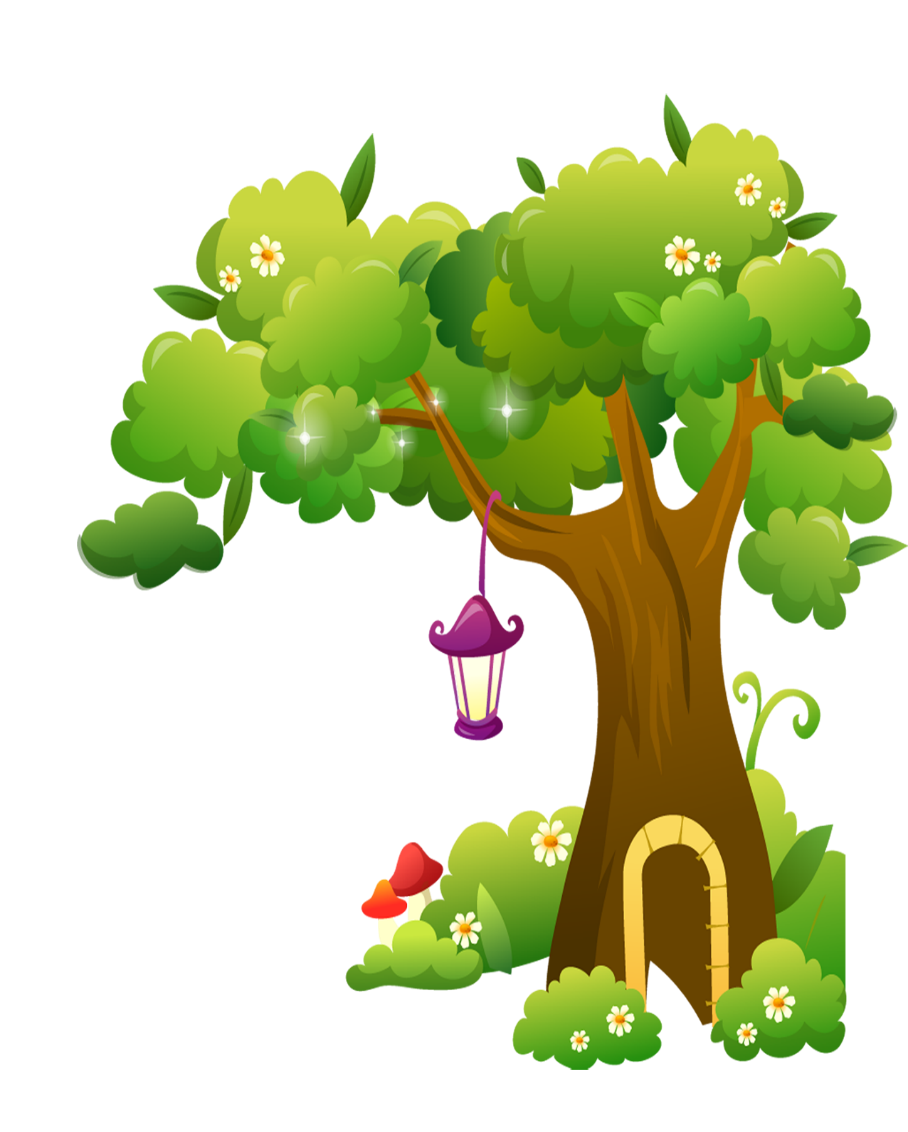 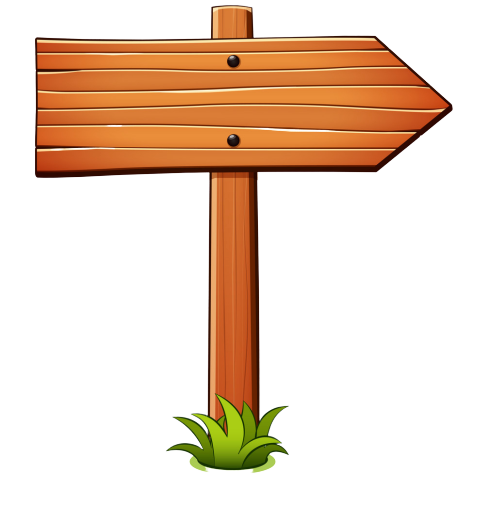 What ___ in the evening?
She always wash her face.
Next
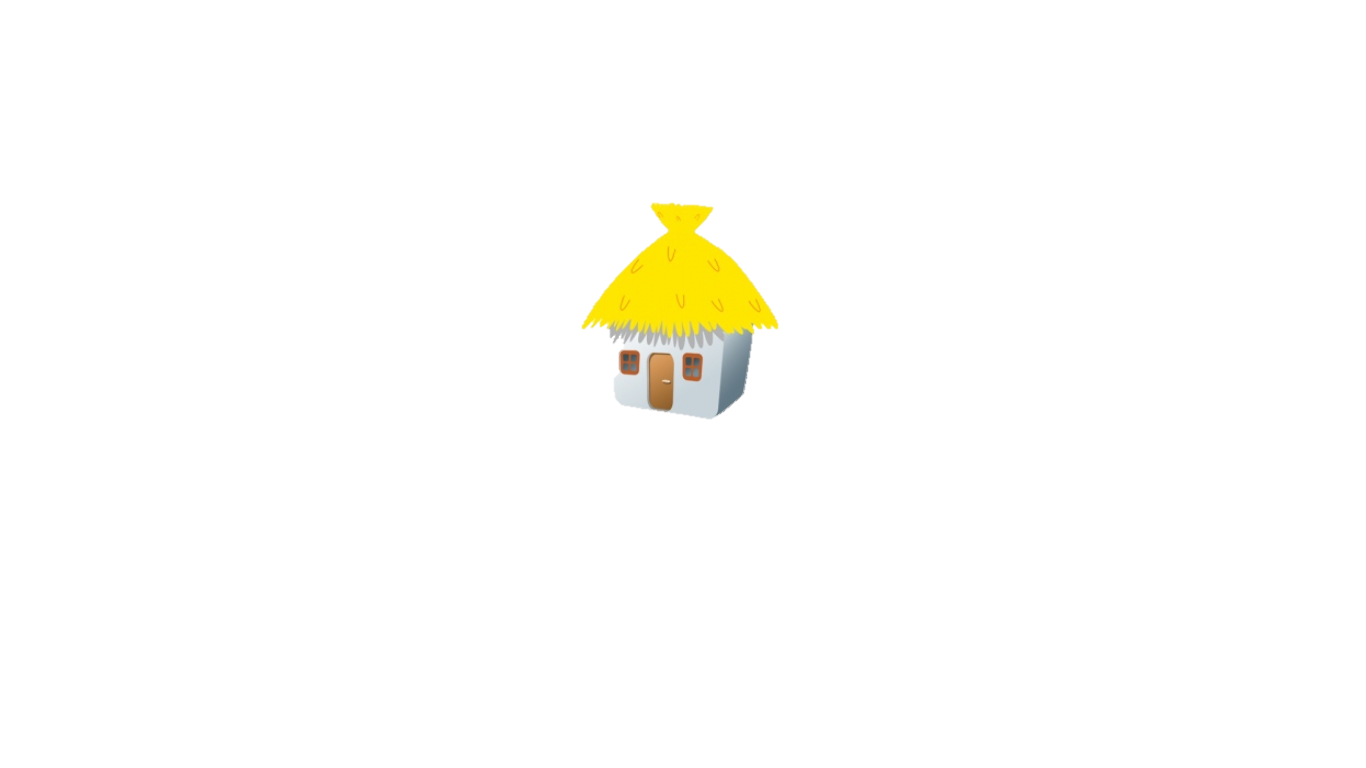 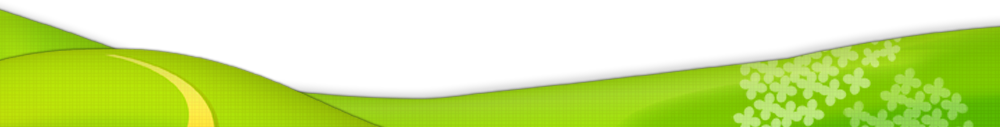 What does she do
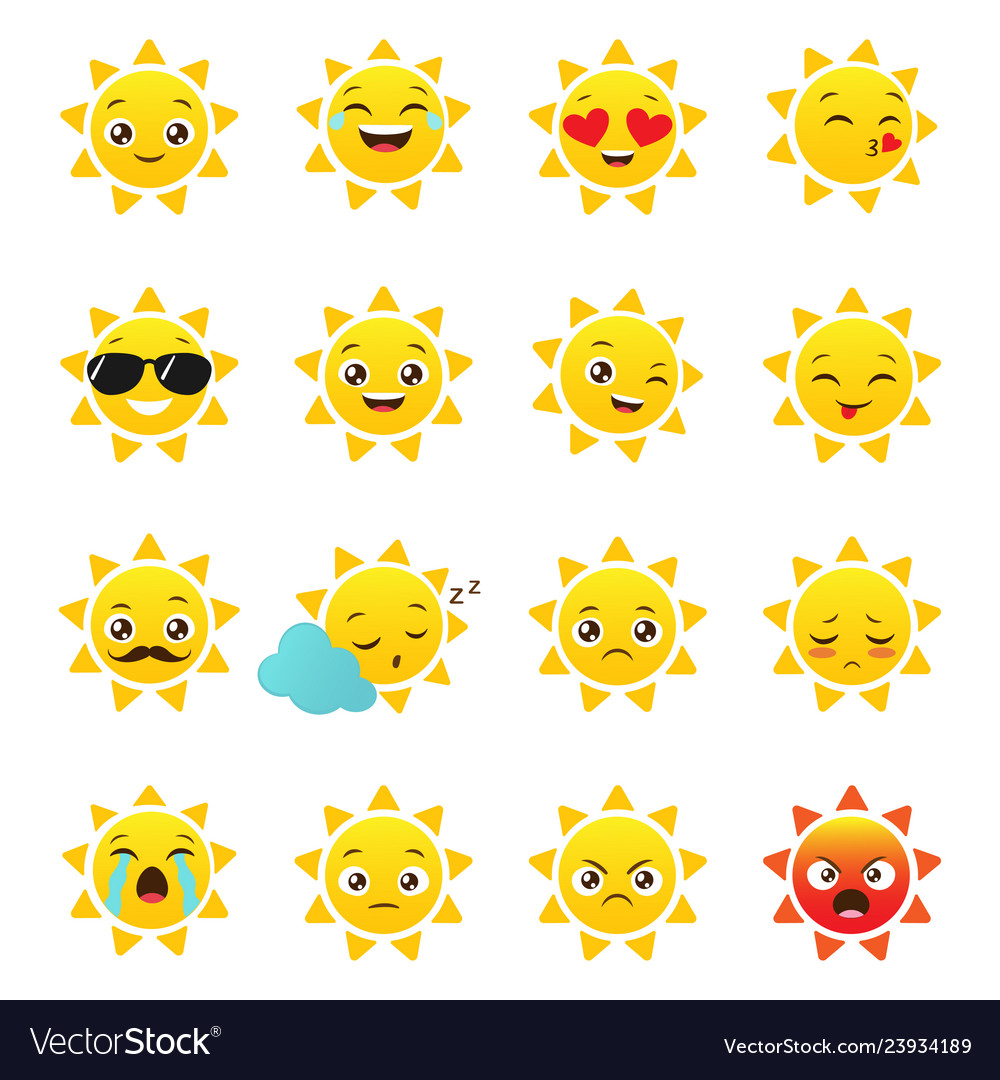 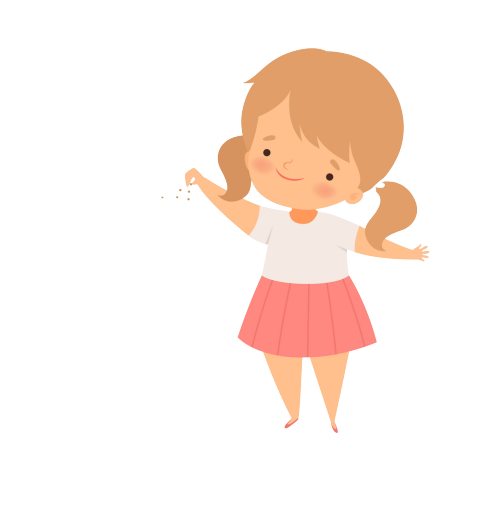 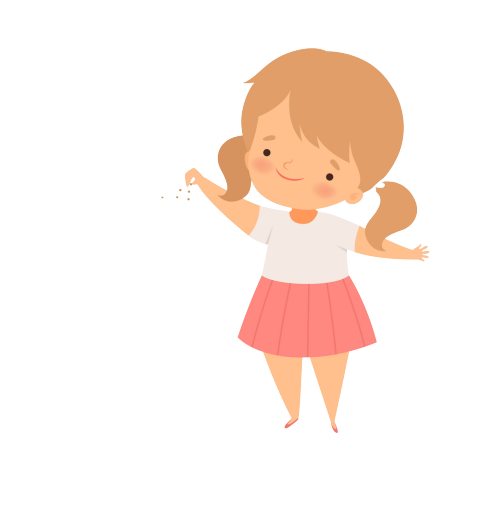 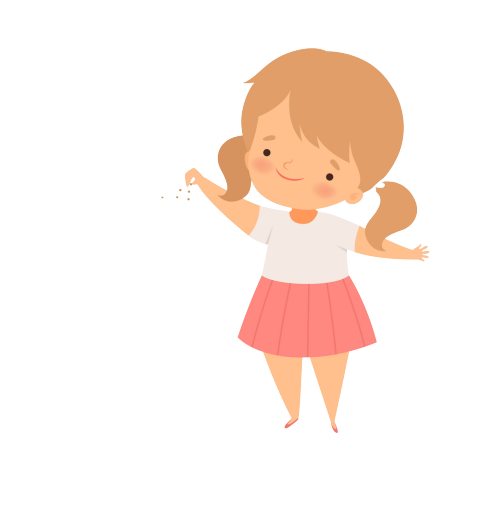 What does he do
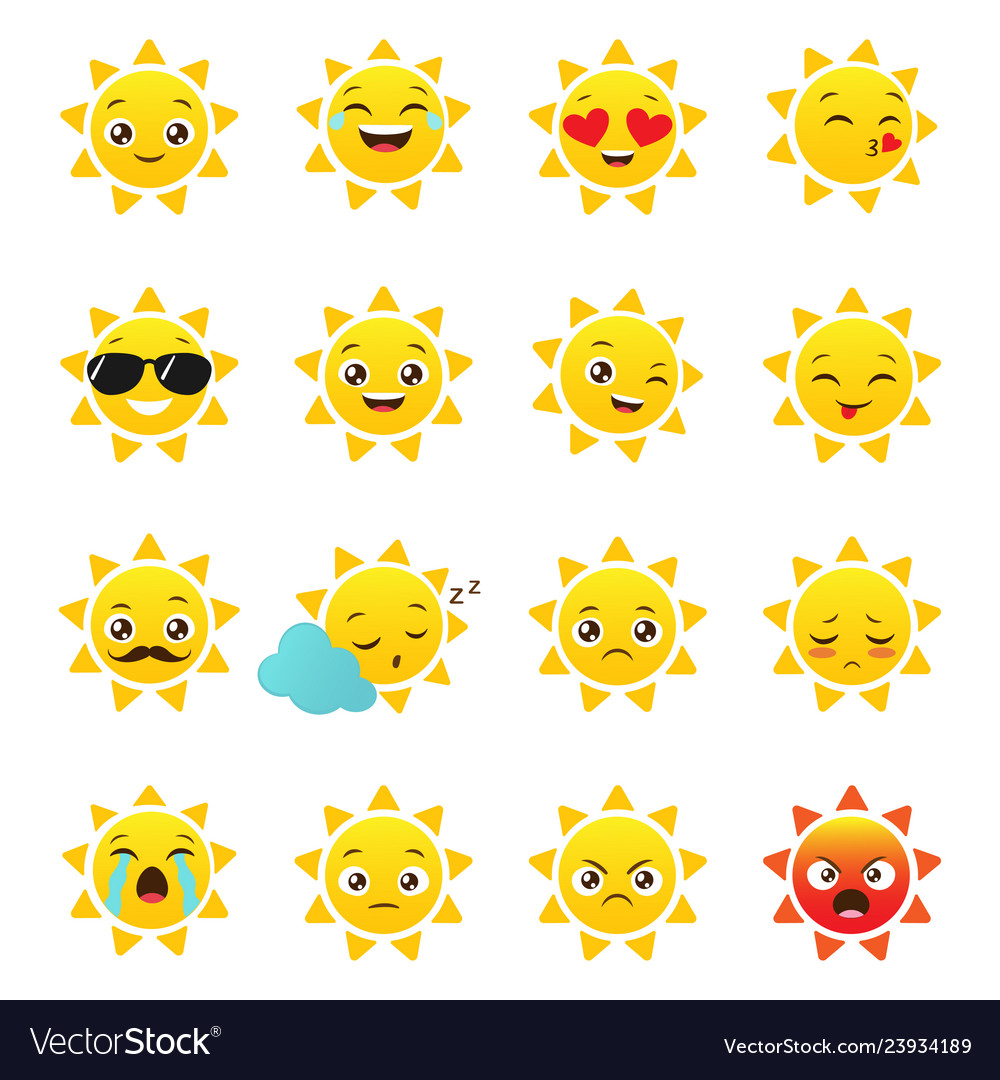 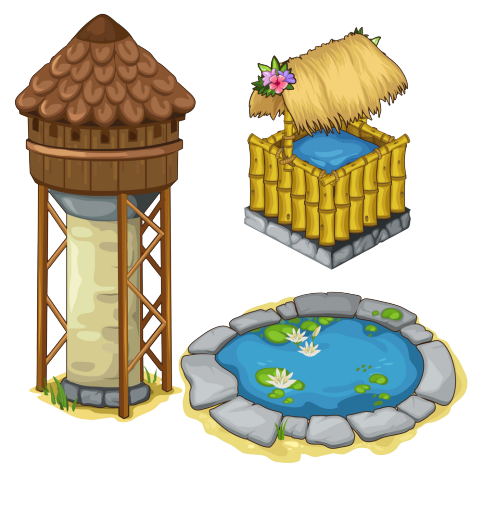 What do you do
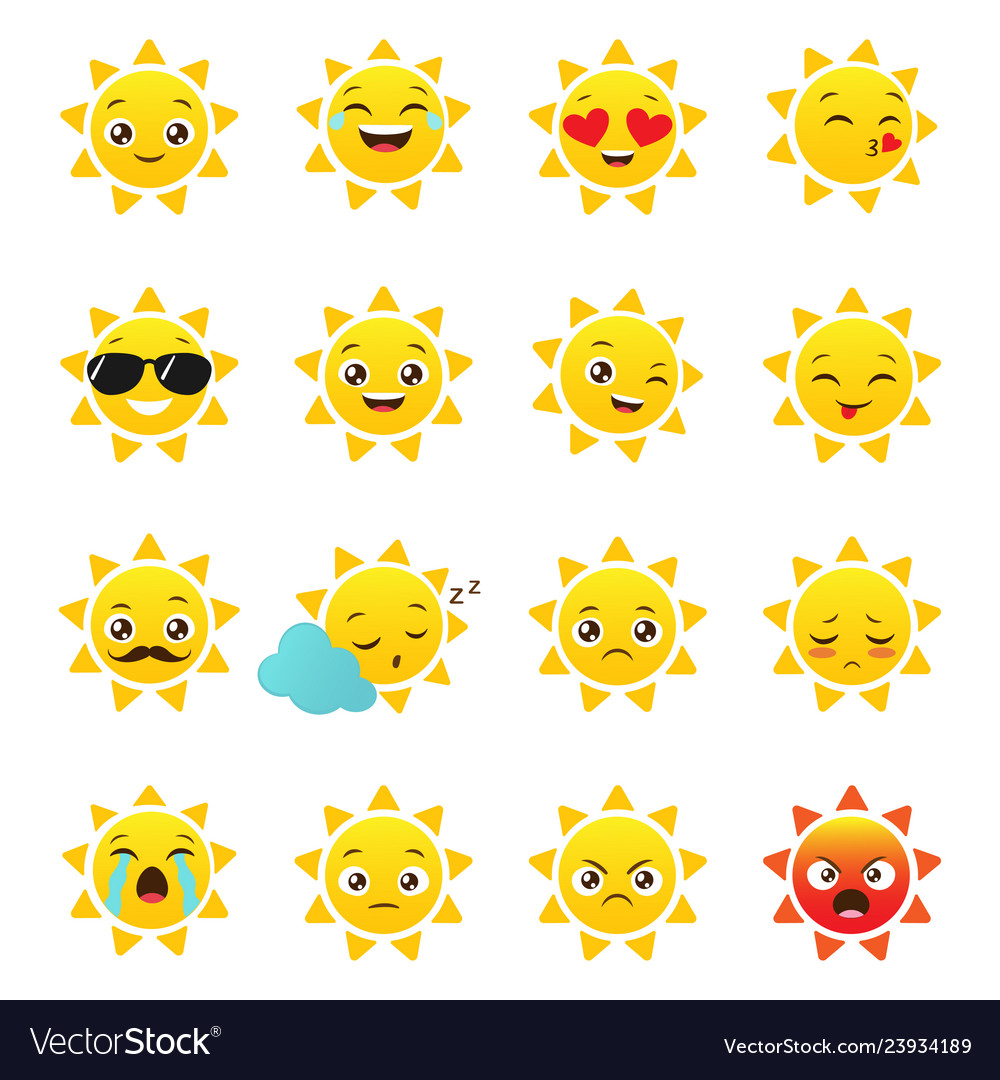 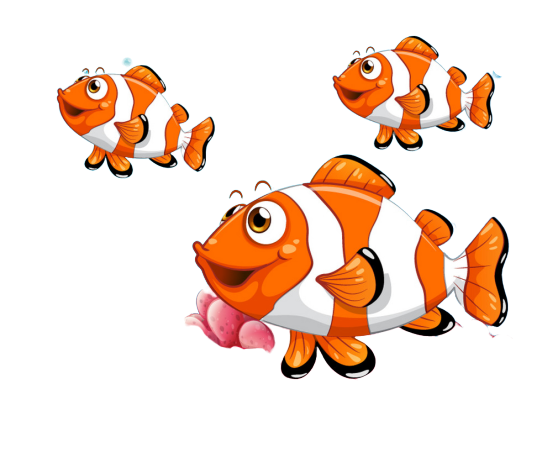 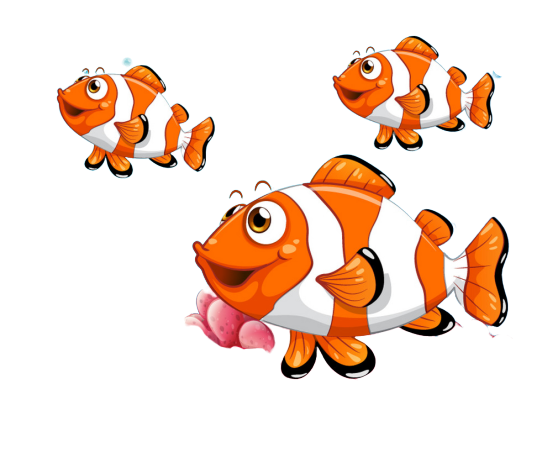 [Speaker Notes: YOUTUBE: MsPham. 
 Facebook: Dạy và học cùng công nghệ.]
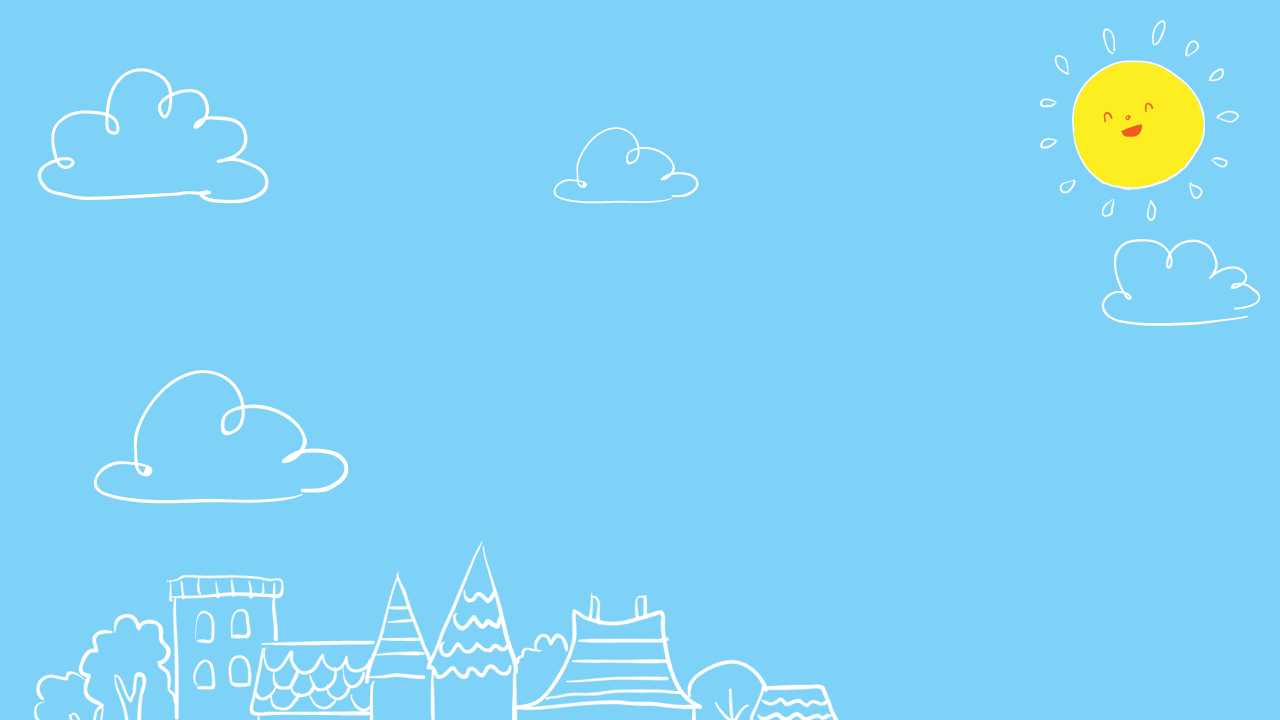 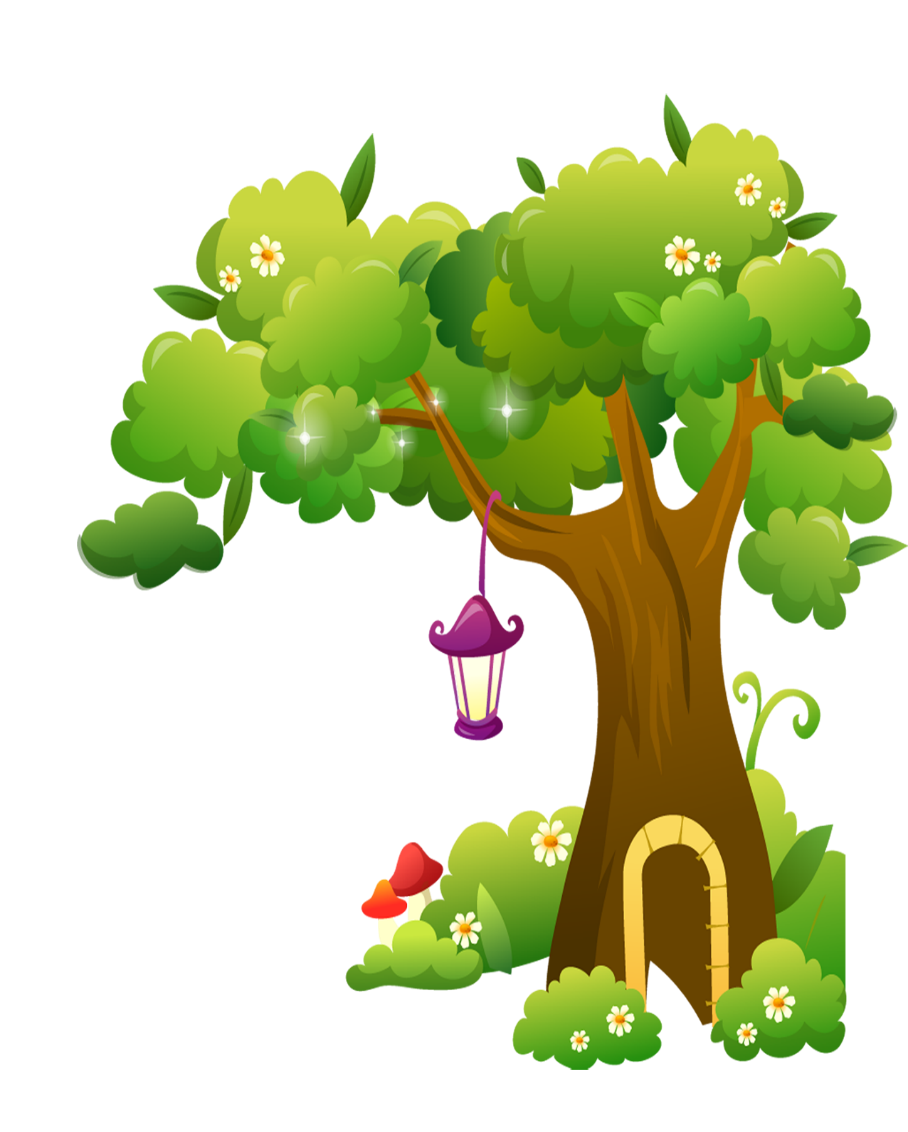 THANK YOU!
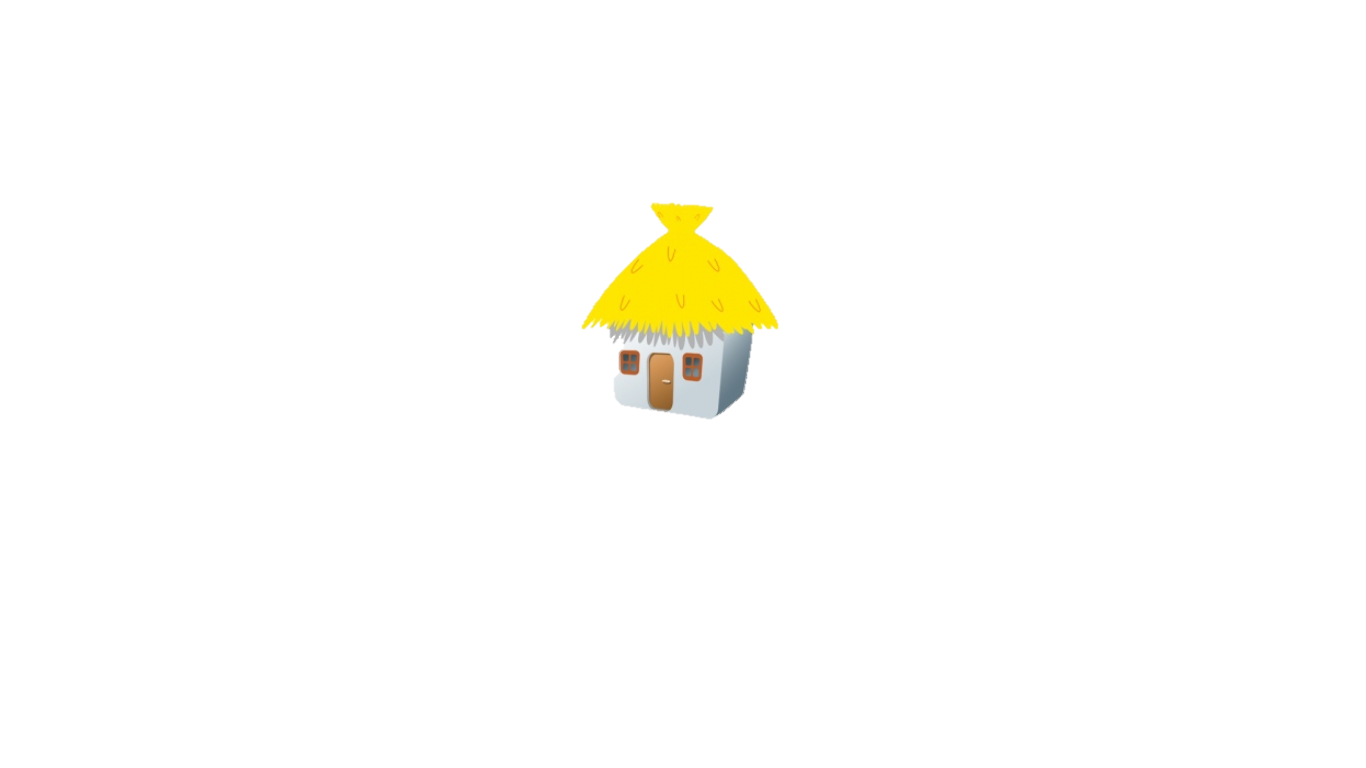 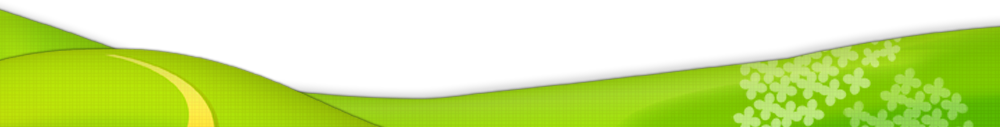 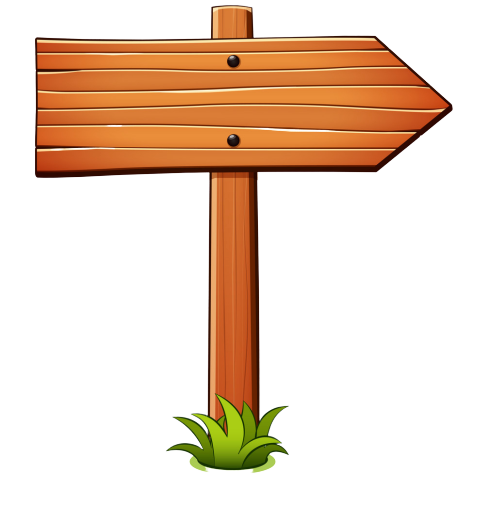 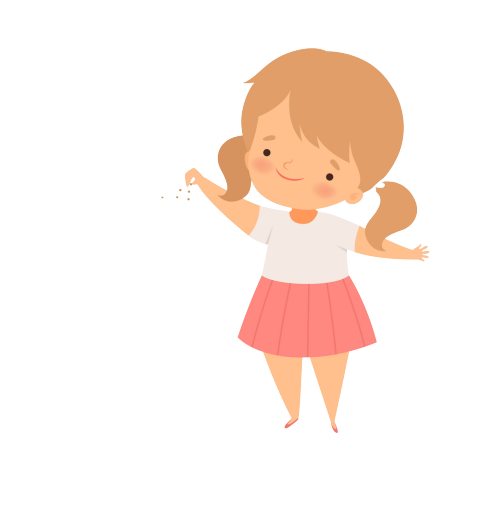 Next
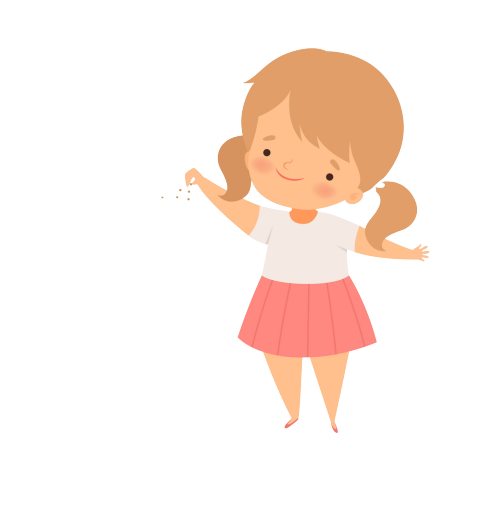 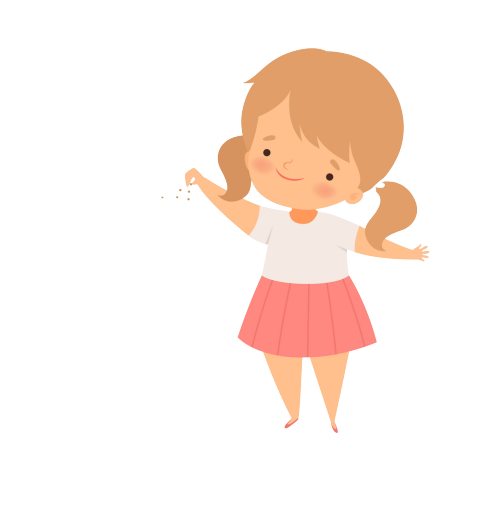 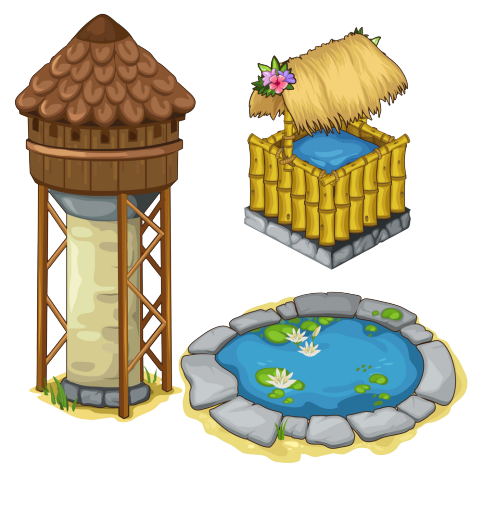 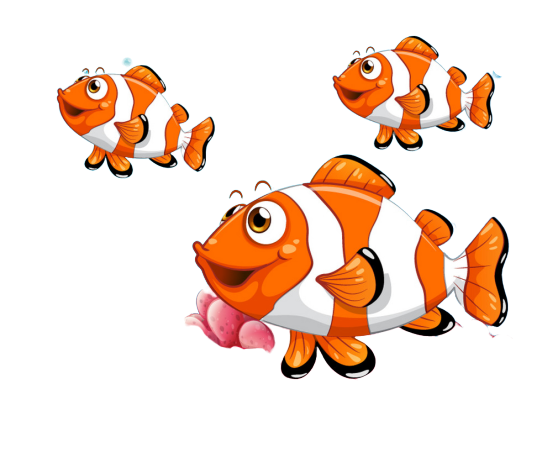 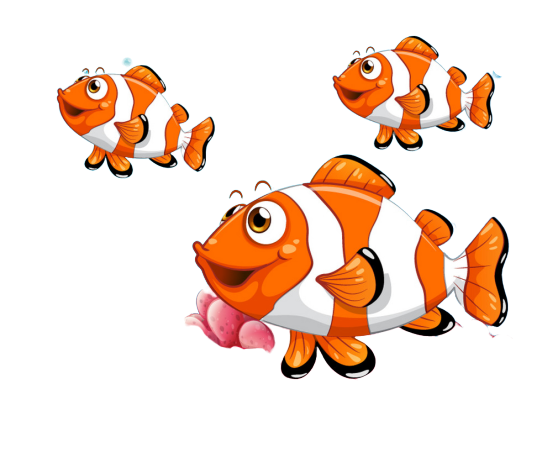 [Speaker Notes: YOUTUBE: MsPham. 
 Facebook: Dạy và học cùng công nghệ.]